Out of the Blue CRISPR Kit
For classroom use with the Out of the Blue CRISPR Kit
explorer.bio-rad.com
Getting
Started
Contents
Getting Started
Instructor Preparation
Student Slides
explorer.bio-rad.com
Getting
Started
Introduction
Bio-Rad’s Out of the Blue CRISPR Kit allows your students to do real Nobel prize-winning science. In this activity, students will edit the lacZ gene, a chromosomal gene that causes bacteria grown in the presence of x-gal to turn blue.
The experiment your students will perform is highly controlled. These controls allow your students to collect strong evidence that they have performed actual gene editing. Without these controls it is impossible to differentiate between a simple bacterial transformation and real CRISPR gene editing.
Use and modify the following slides to help your students understand Bio-Rad’s lacZ gene editing system and the experimental setup.
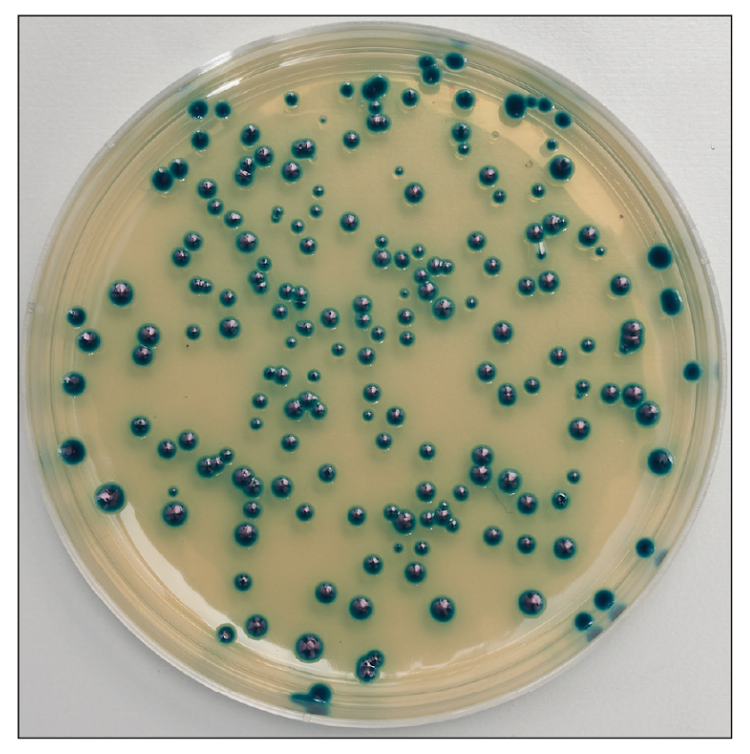 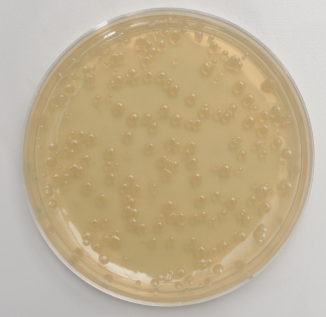 explorer.bio-rad.com
Getting
Started
Additional Resources
Visit bio-rad.com/teachcrispr for additional free classroom resources about CRISPR including science background and laboratory walkthrough videos.
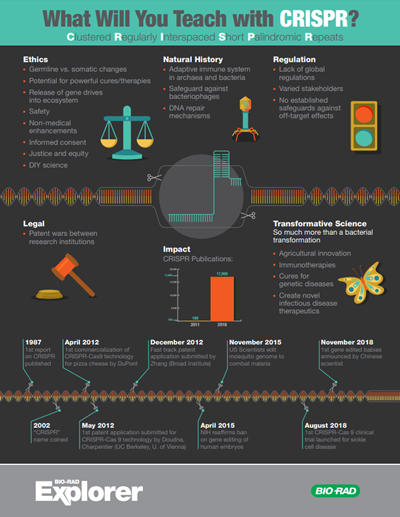 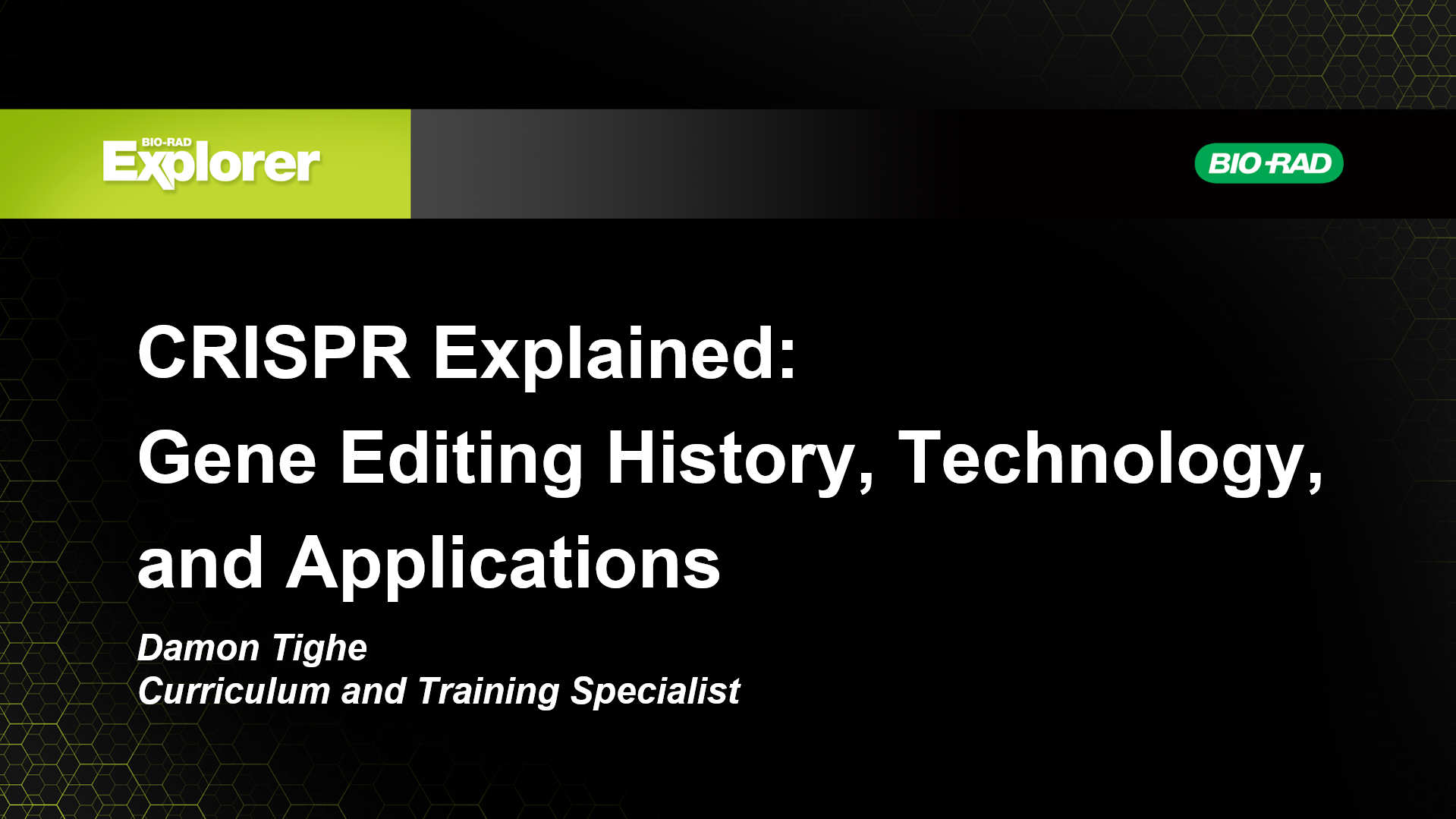 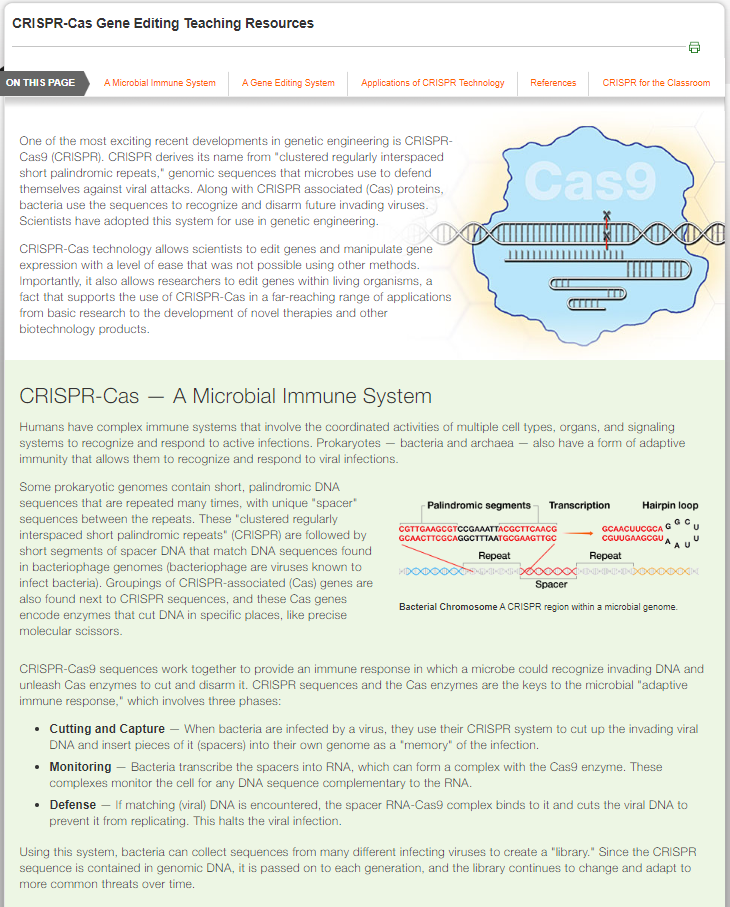 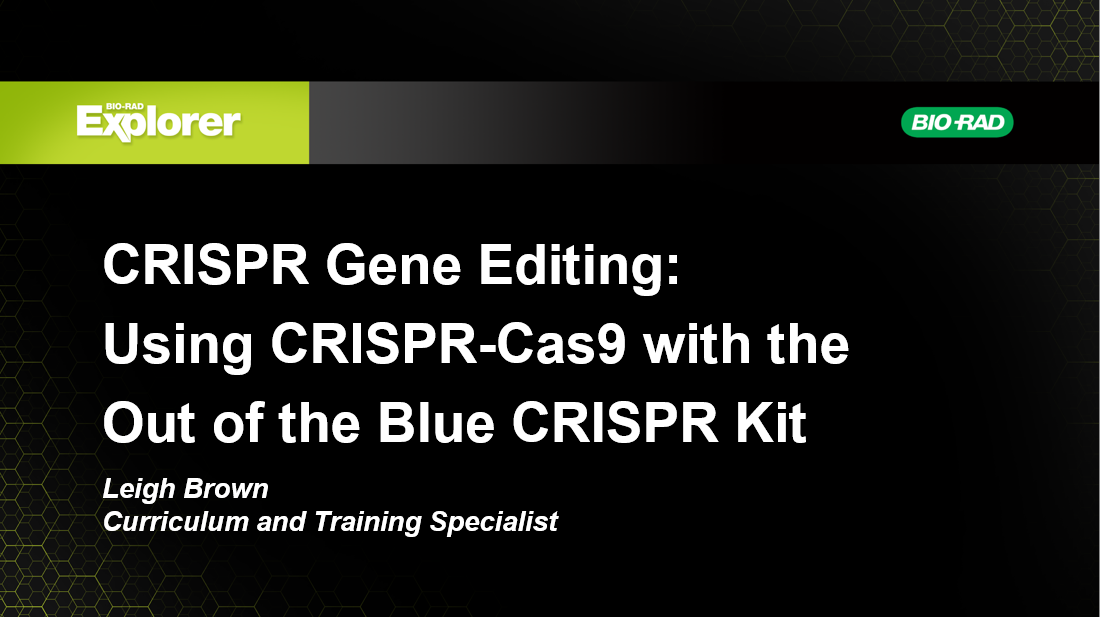 explorer.bio-rad.com
Instructor Preparation
Required Materials
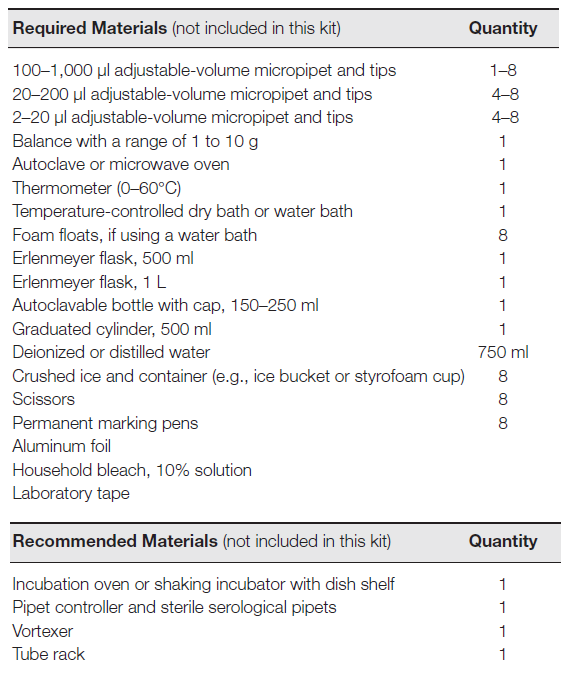 Out of the Blue CRISPR Kit (12012608EDU)
Visit bio-rad.com/outoftheblue to download the instructor and student guides
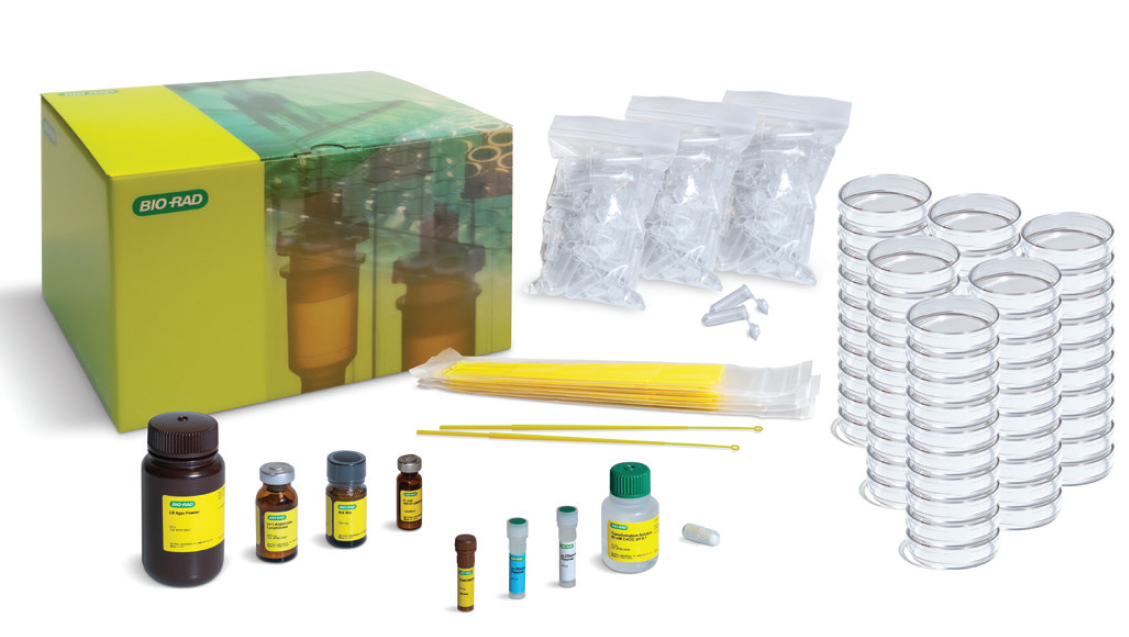 explorer.bio-rad.com
Wild type E. coli
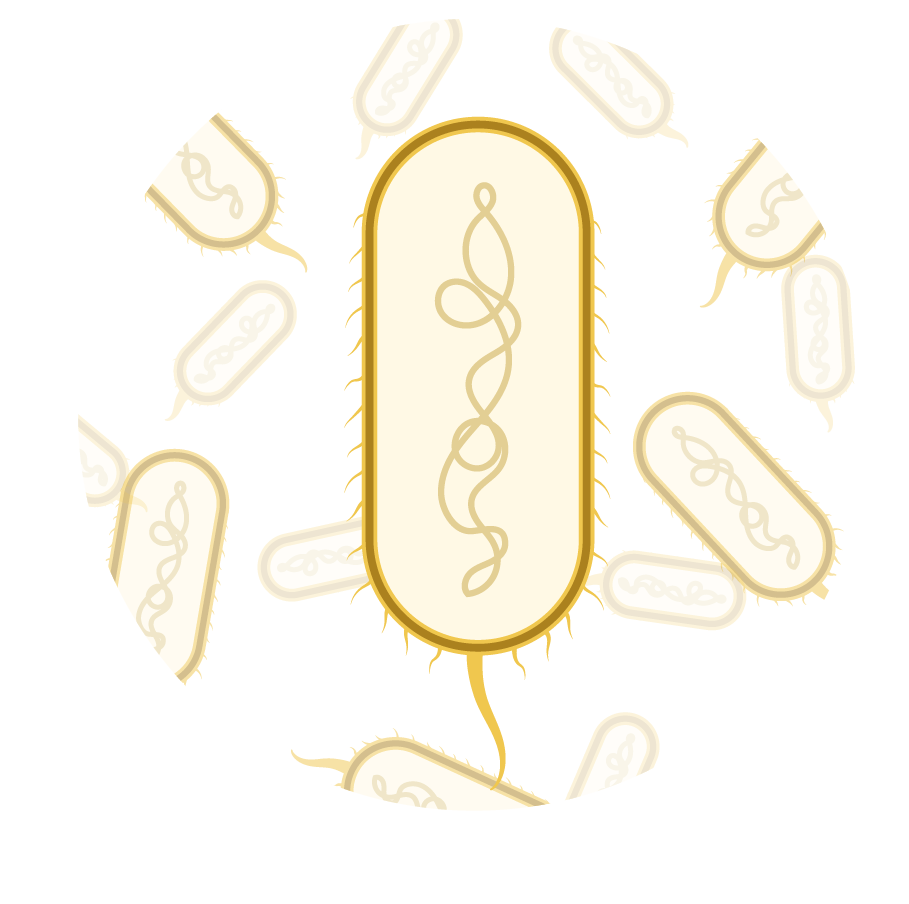 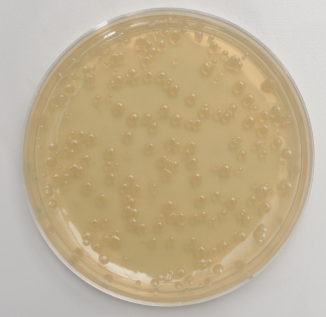 explorer.bio-rad.com
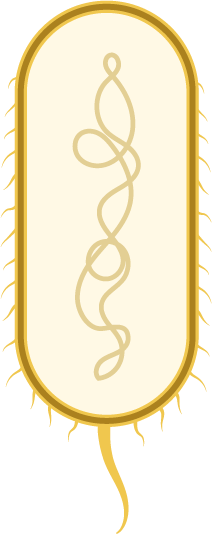 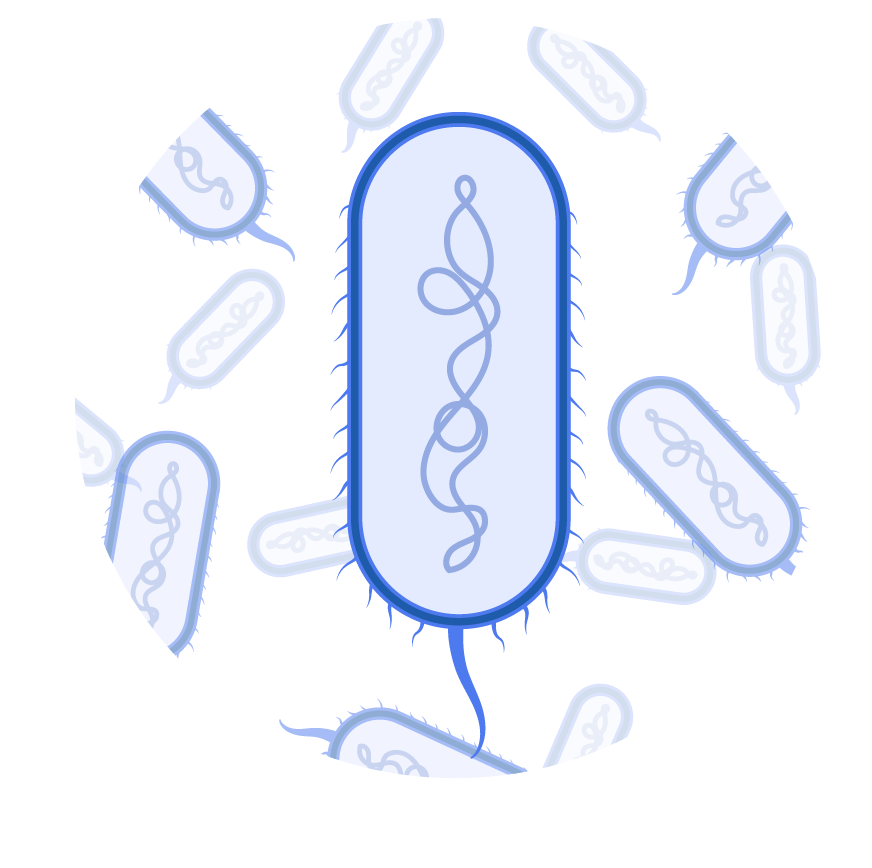 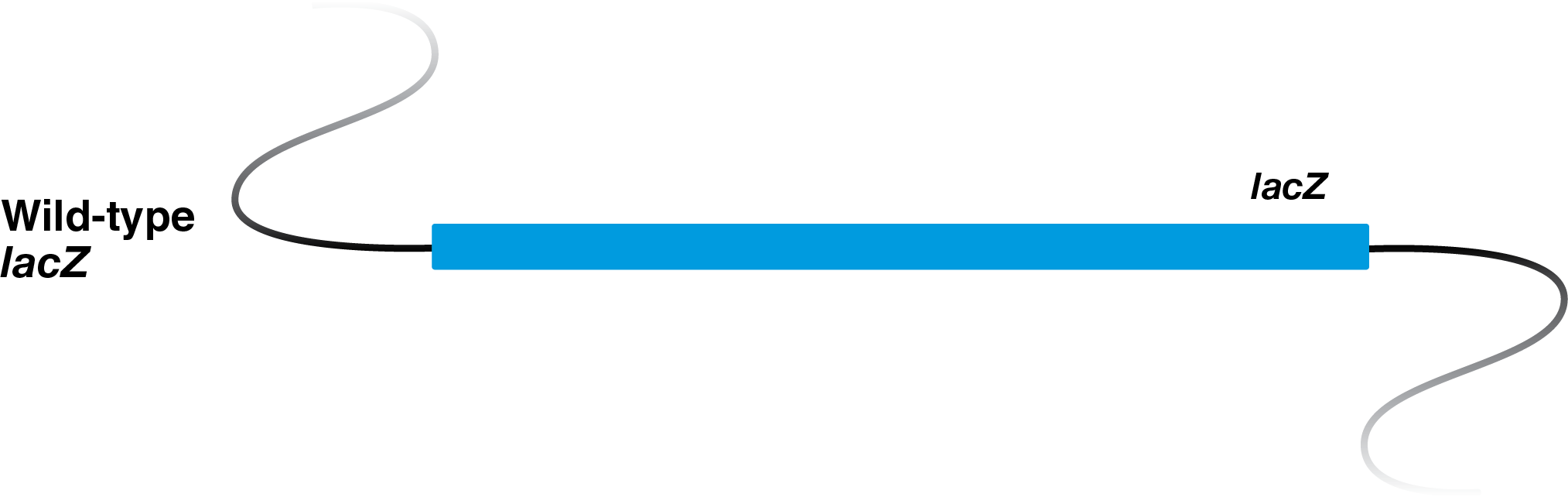 lacZ
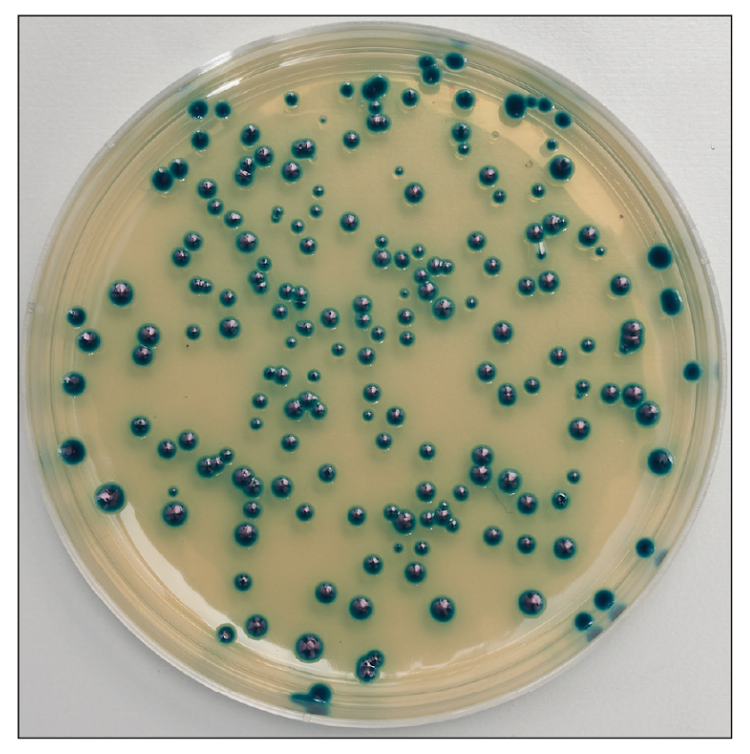 -gal
X-gal
Blue pigment
explorer.bio-rad.com
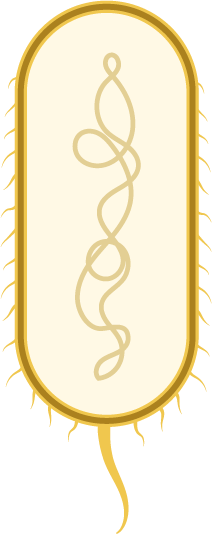 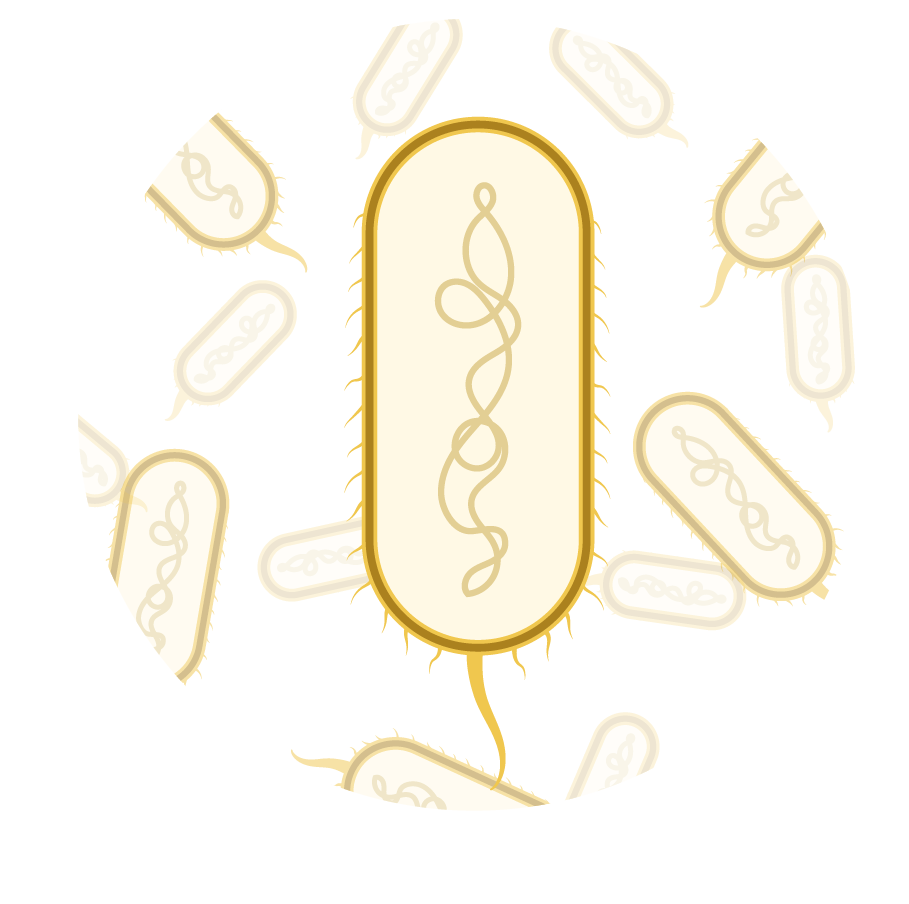 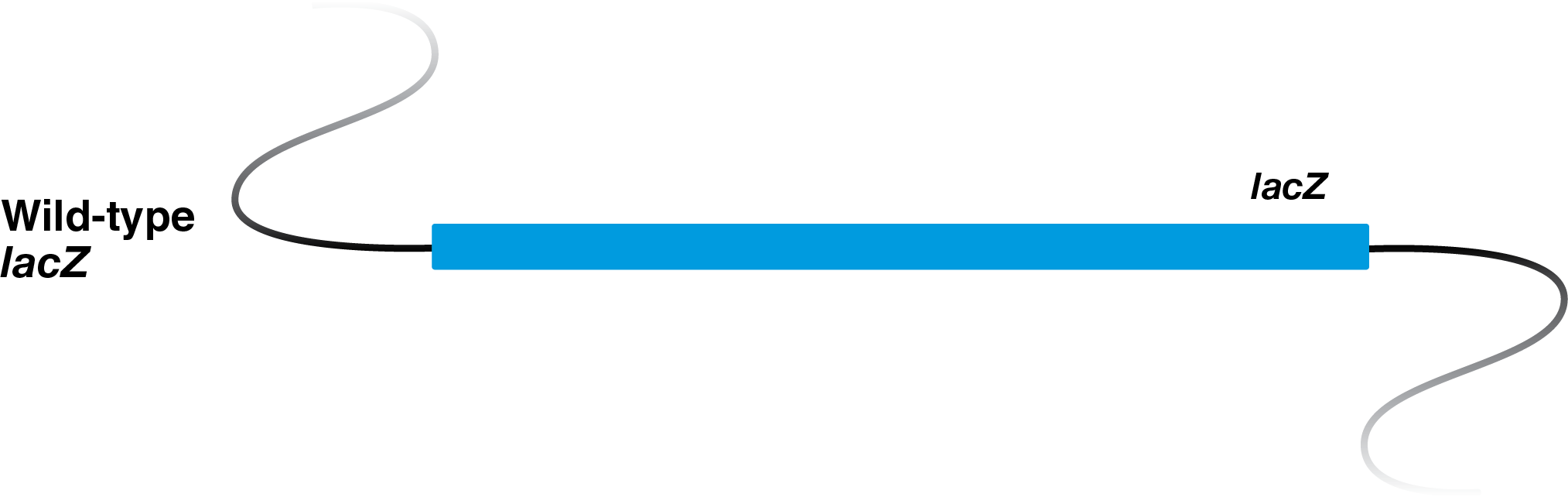 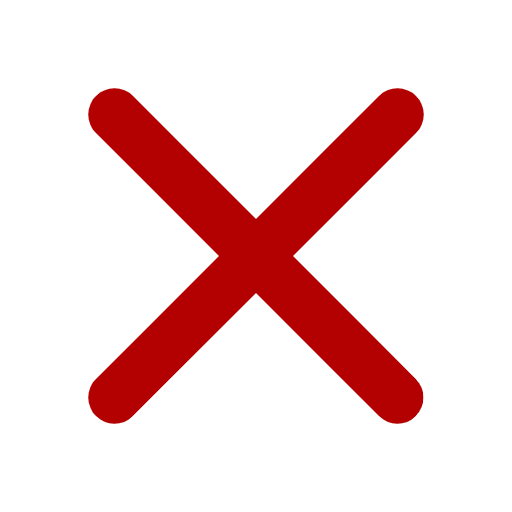 lacZ
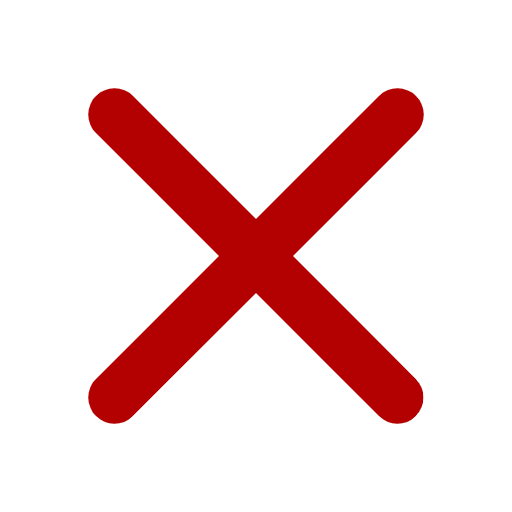 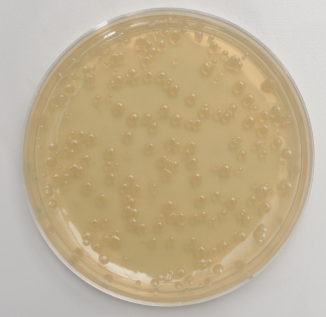 -gal
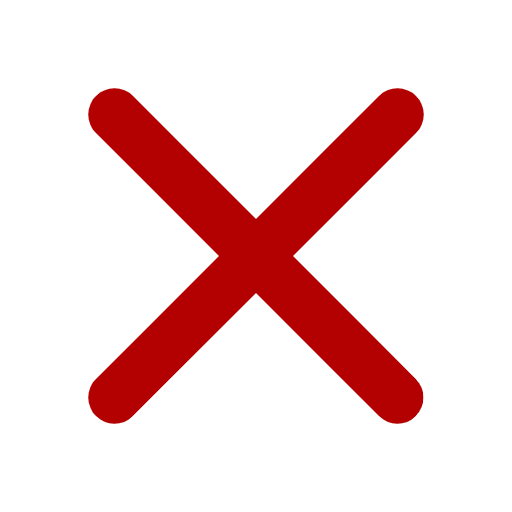 X-gal
Blue pigment
explorer.bio-rad.com
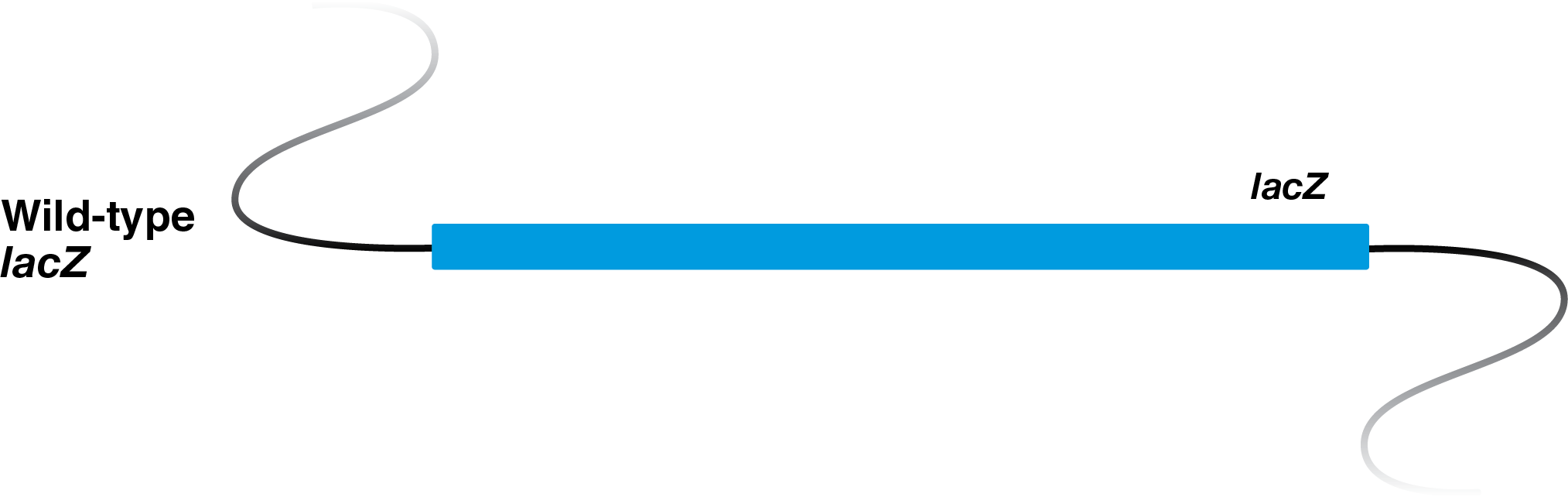 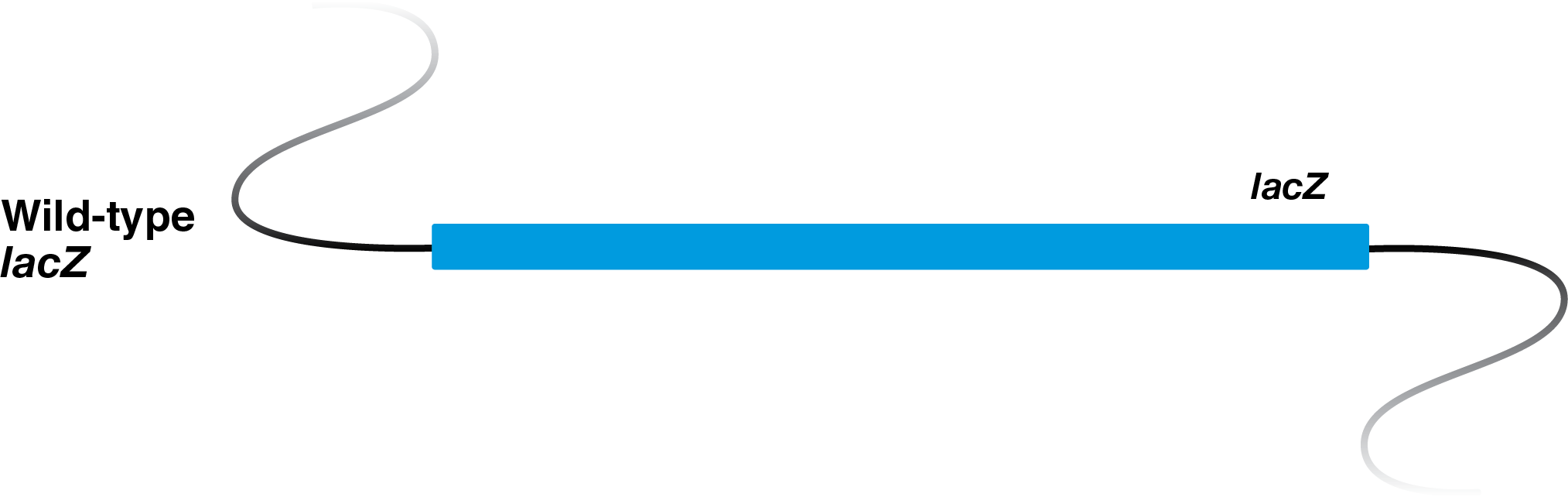 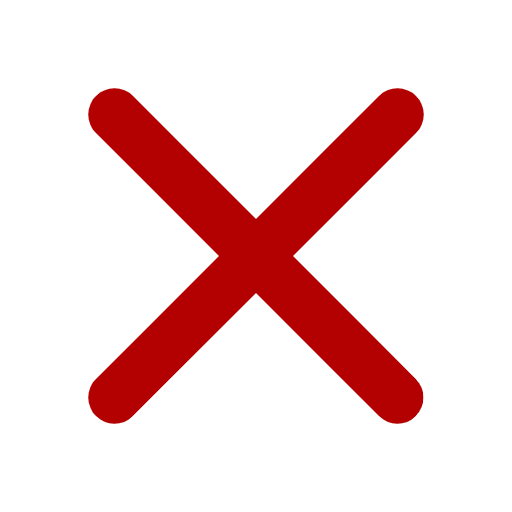 lacZ
lacZ
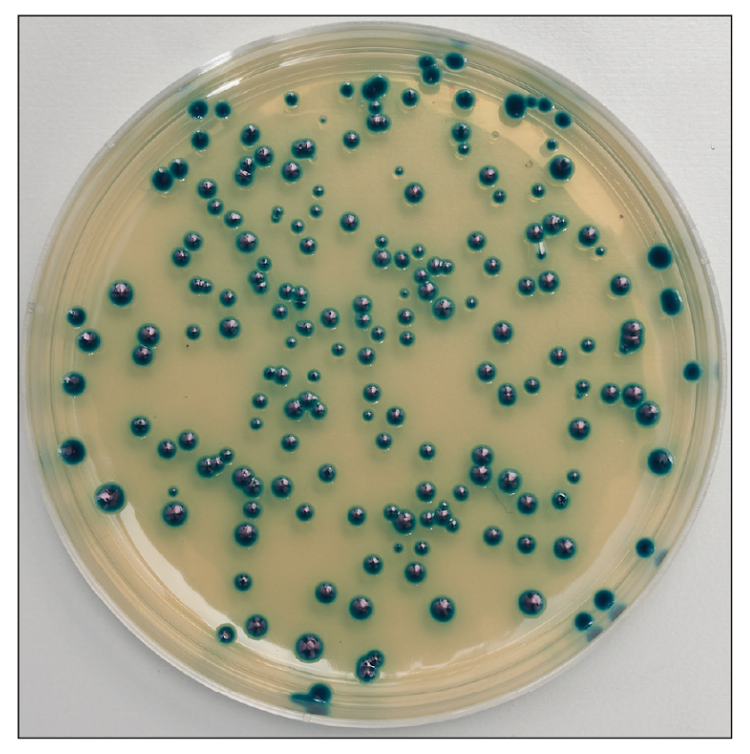 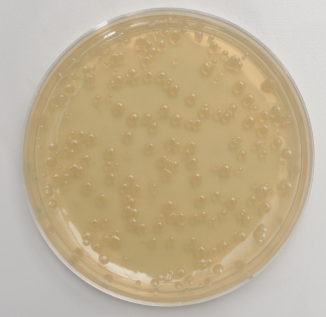 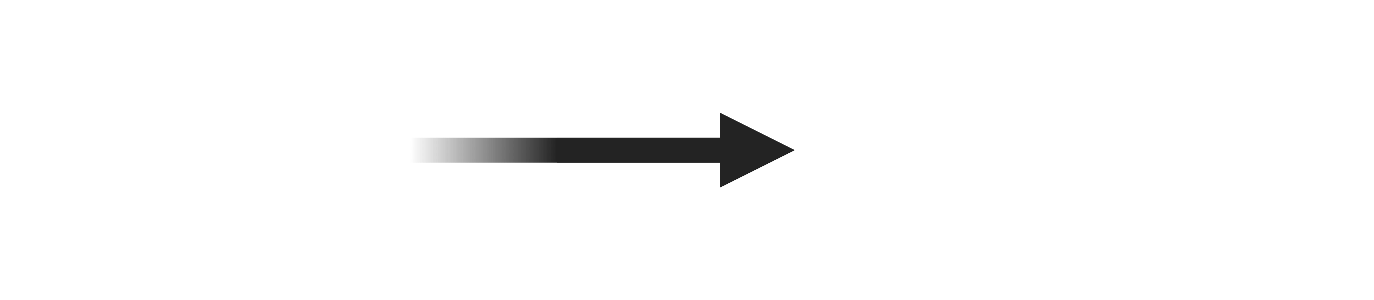 explorer.bio-rad.com
CRISPR-Cas9 Gene Editing
Cut
Repair
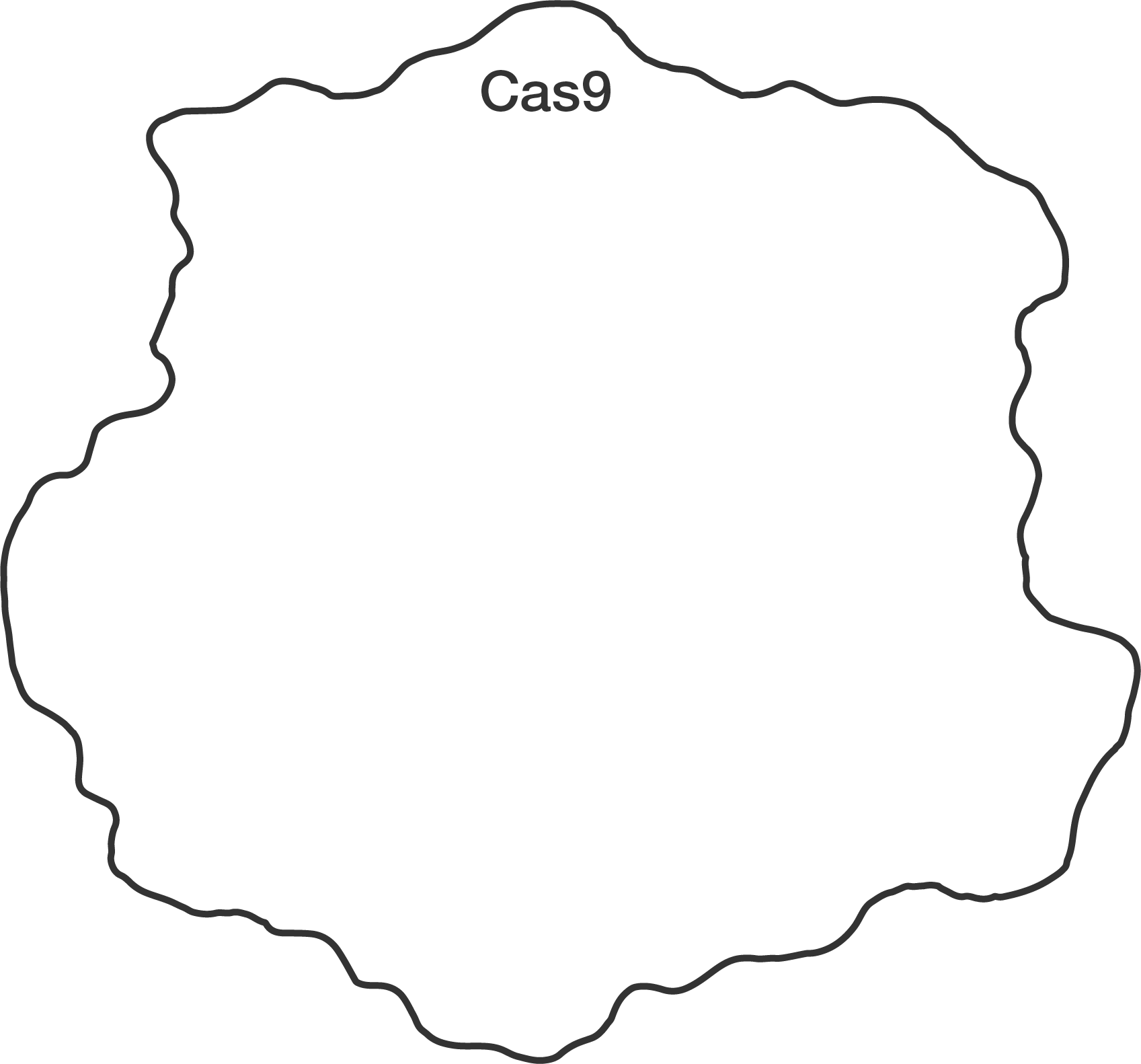 Cas9 protein
explorer.bio-rad.com
CRISPR-Cas9 Gene Editing
Cut
Repair
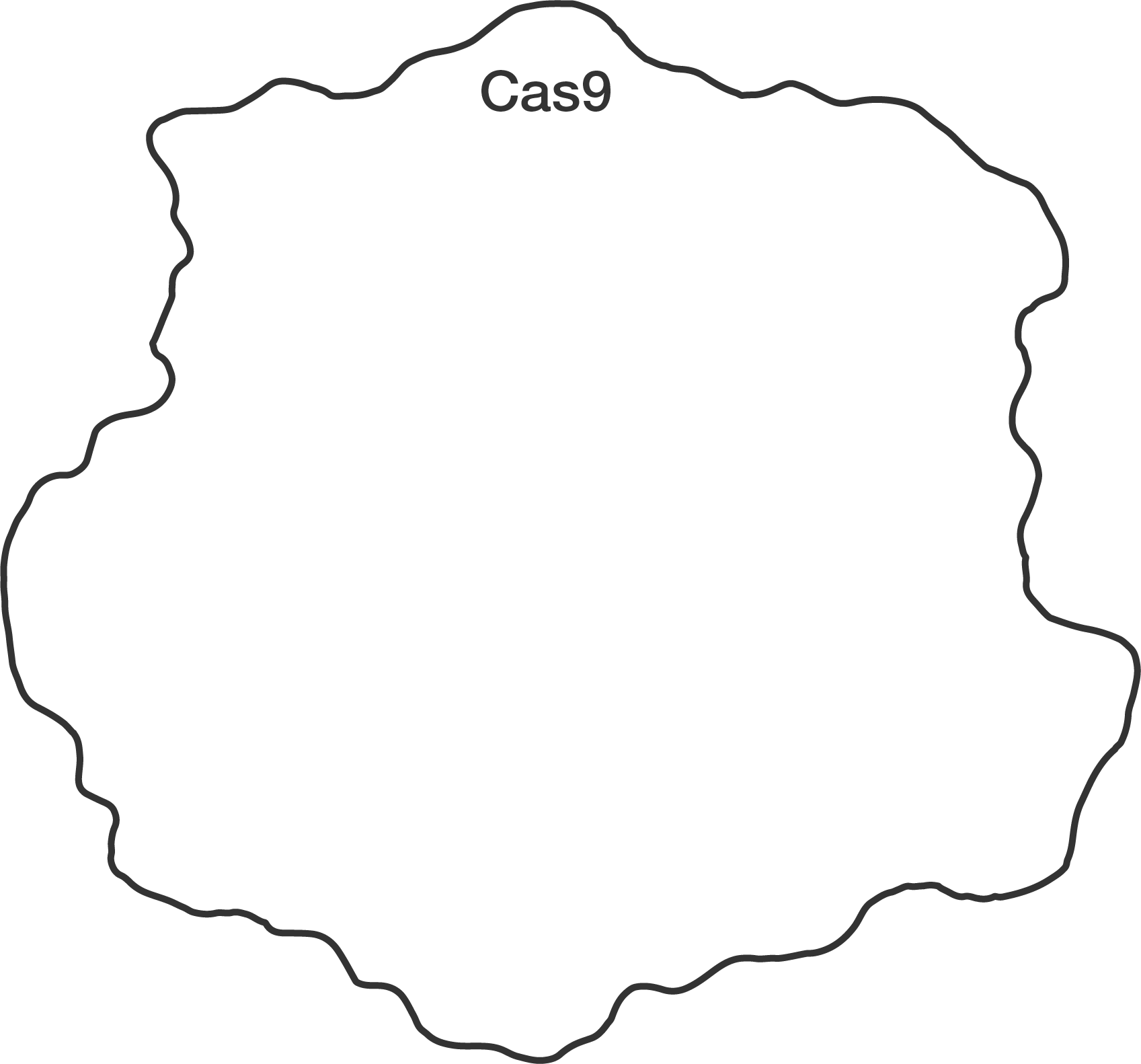 Single Guide RNA
(sgRNA)
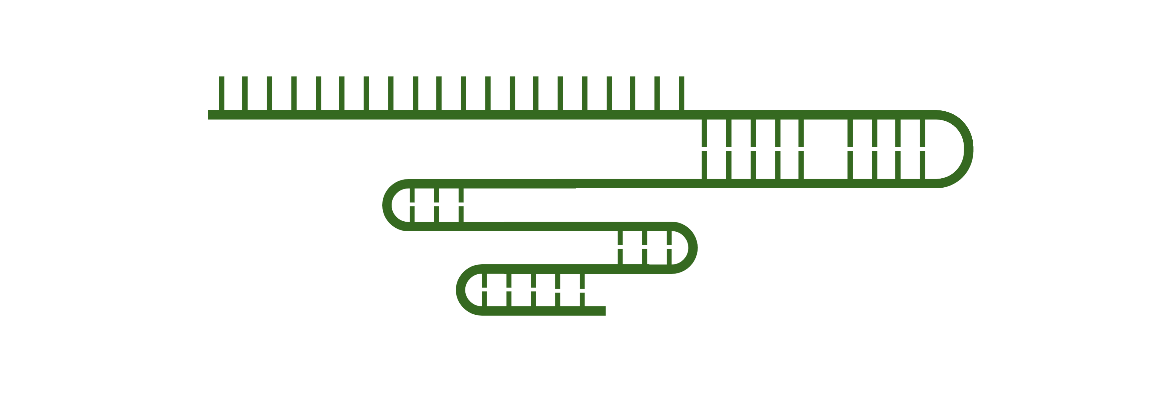 Cas9-sgRNA complex
explorer.bio-rad.com
CRISPR-Cas9 Gene Editing
Cut
Repair
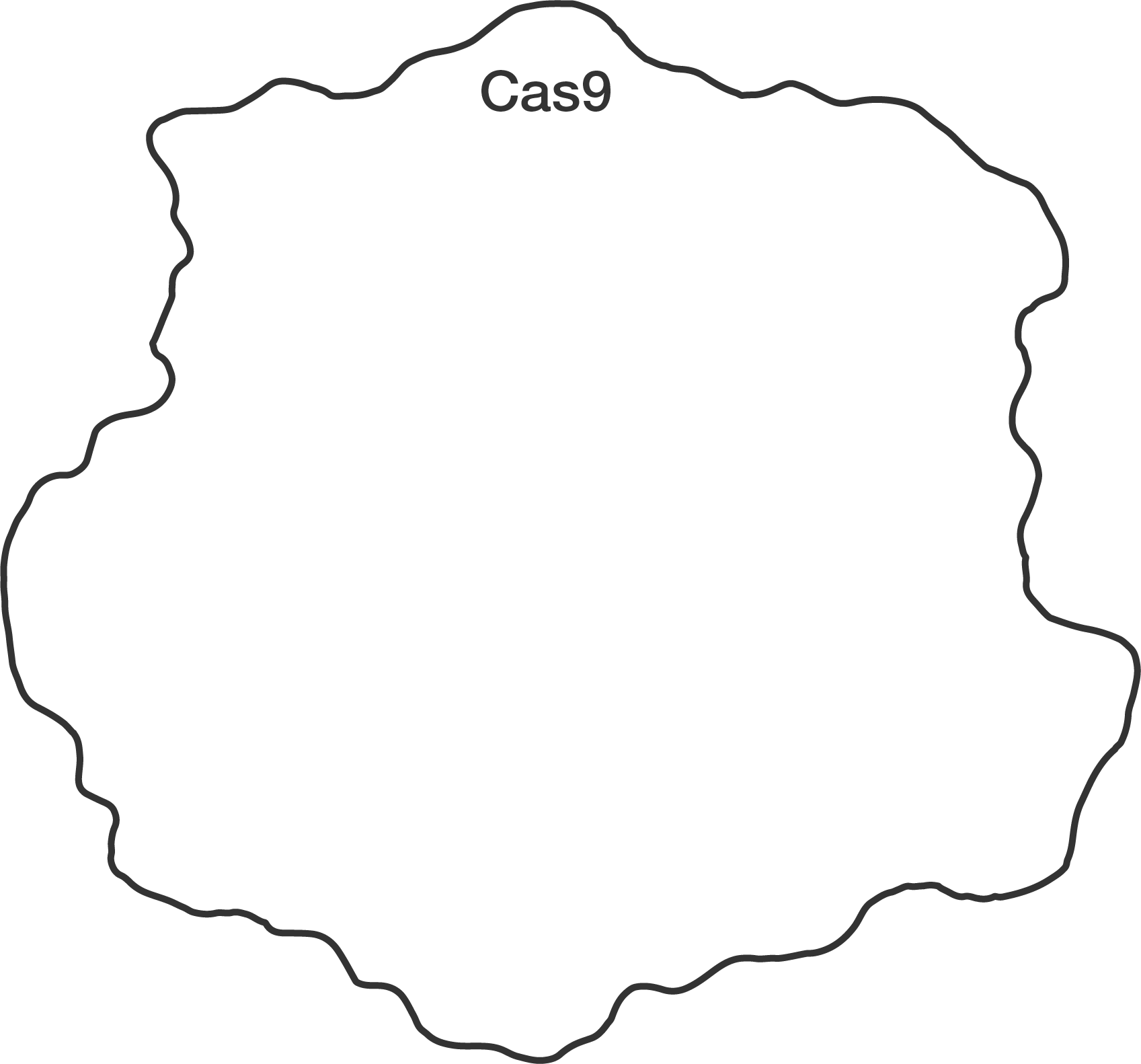 Target DNA
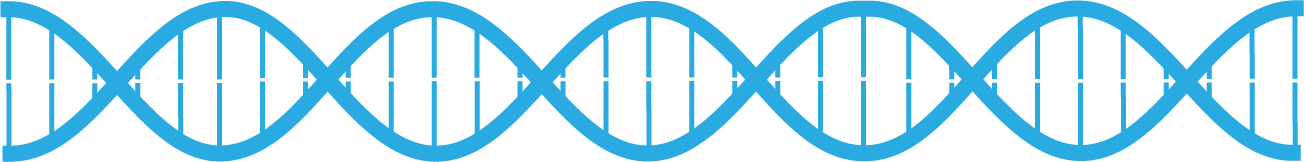 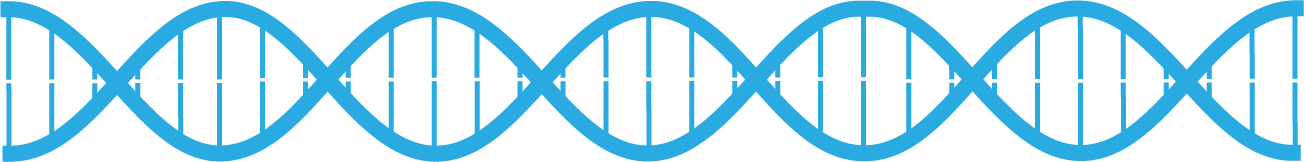 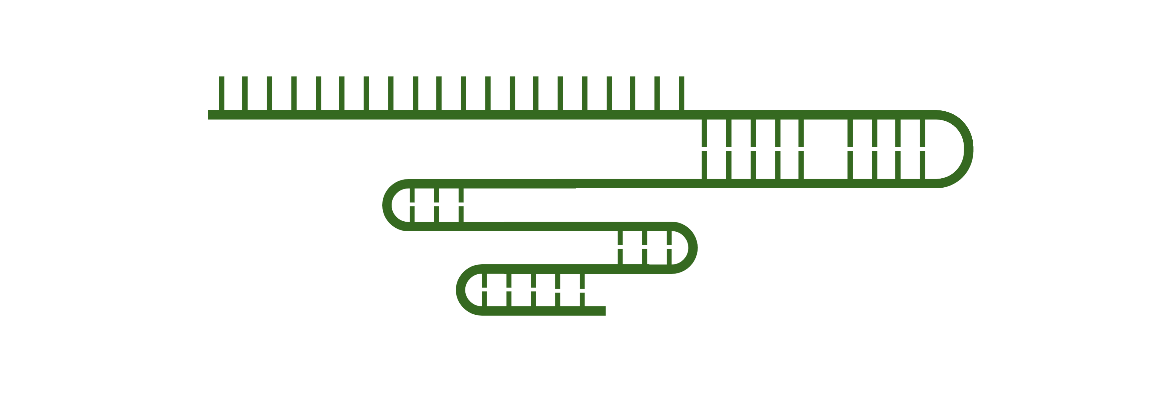 explorer.bio-rad.com
CRISPR-Cas9 Gene Editing
Cut
Repair
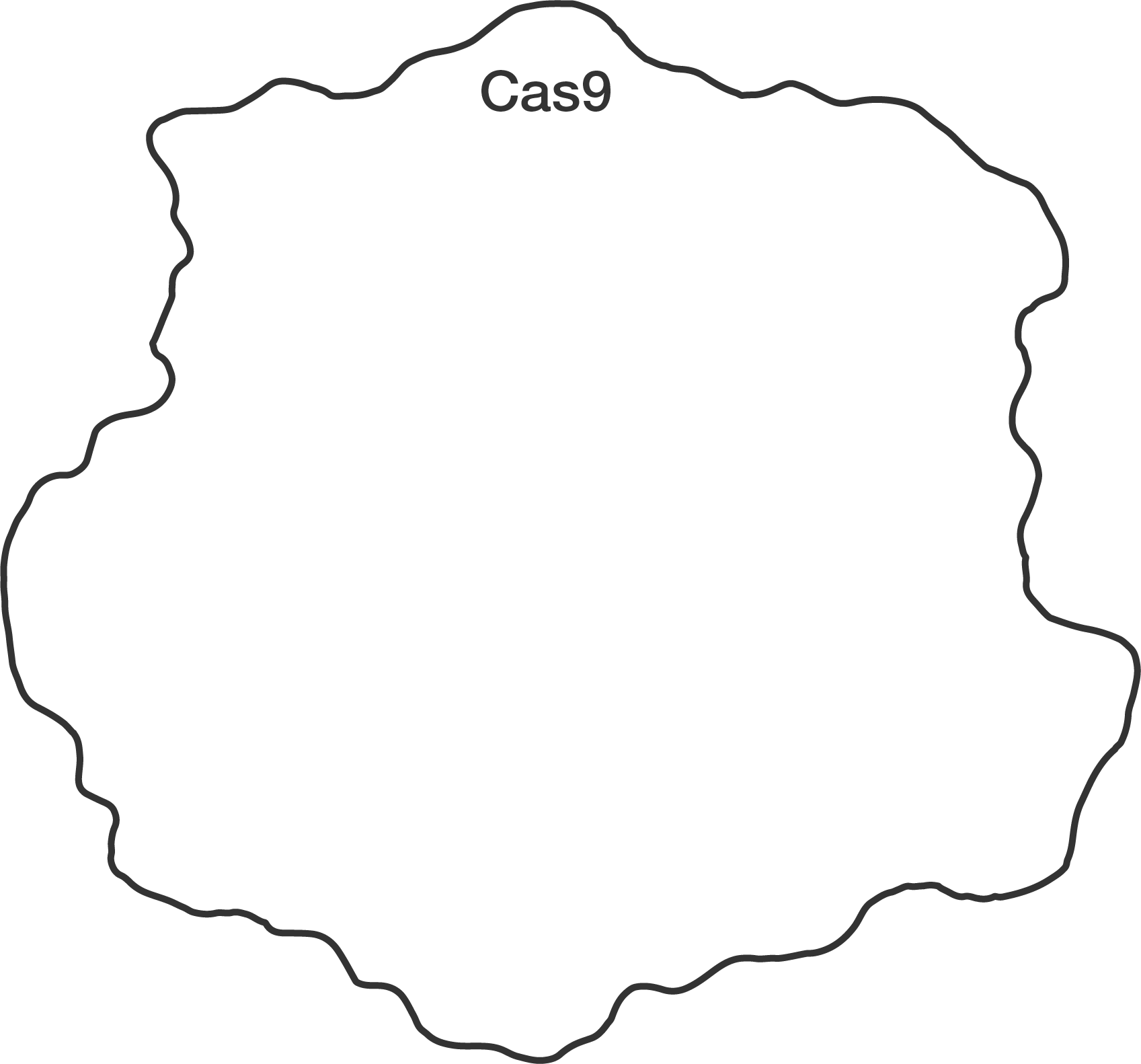 Cut site
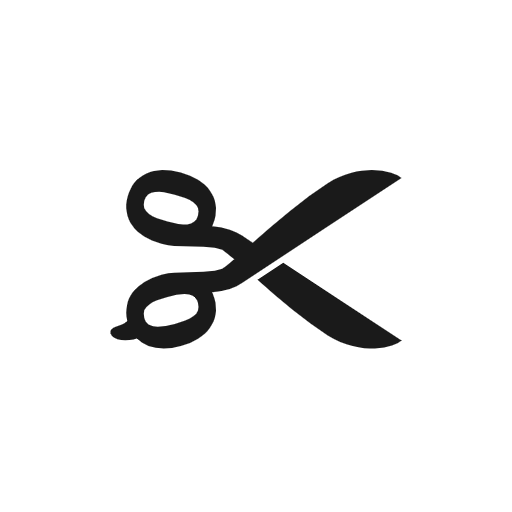 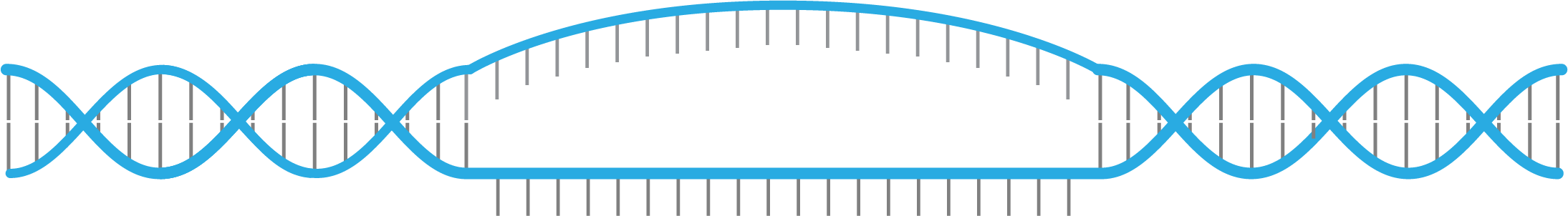 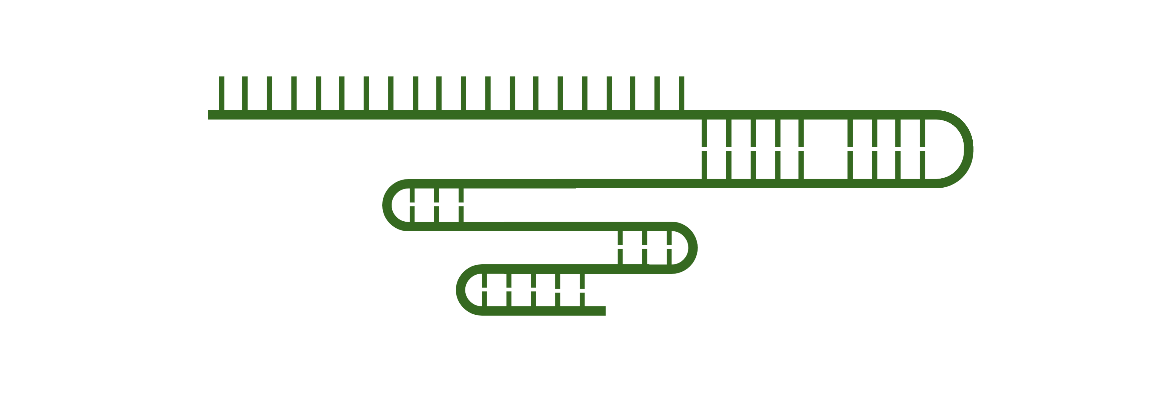 explorer.bio-rad.com
CRISPR-Cas9 Gene Editing
Cut
Repair
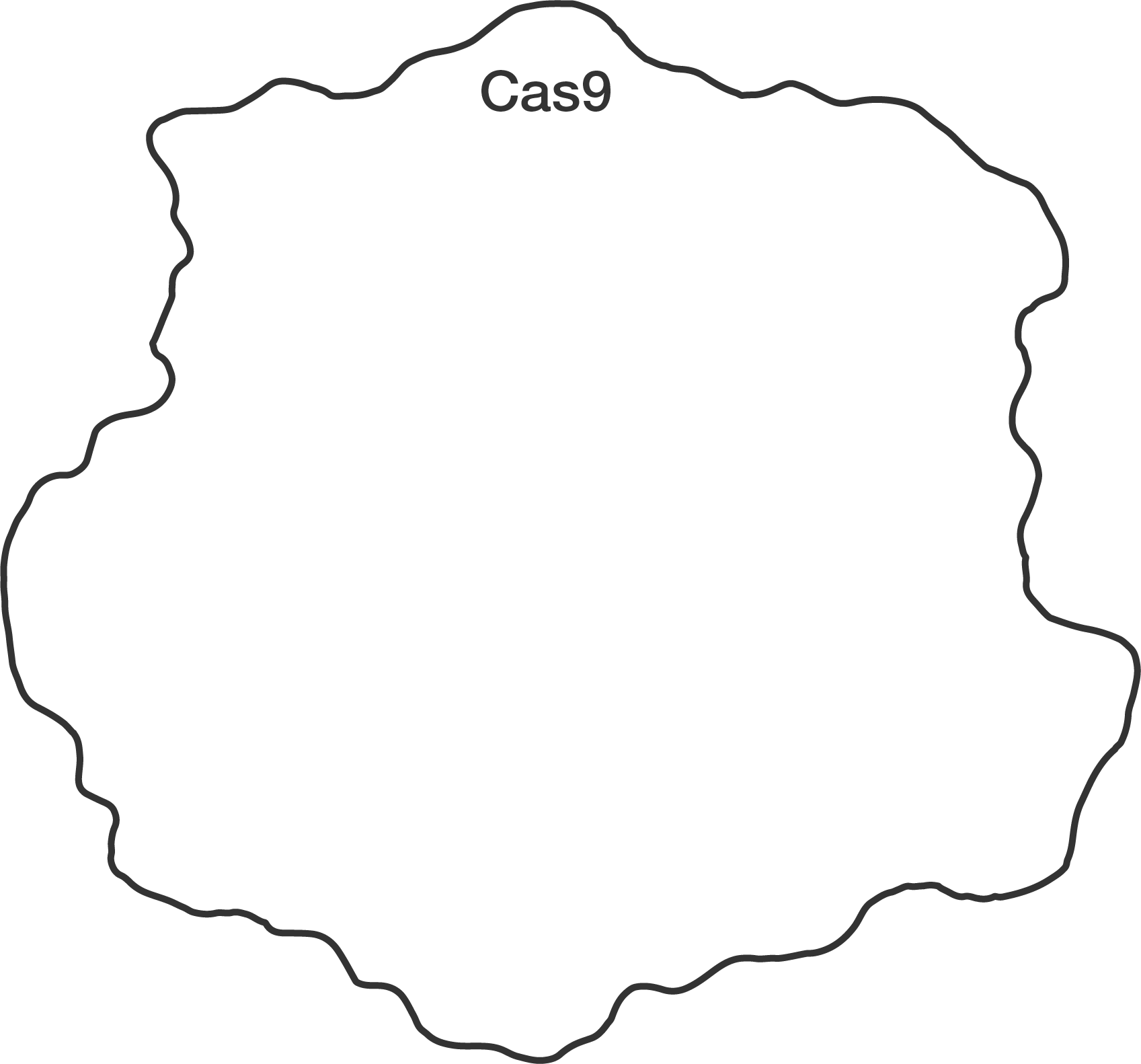 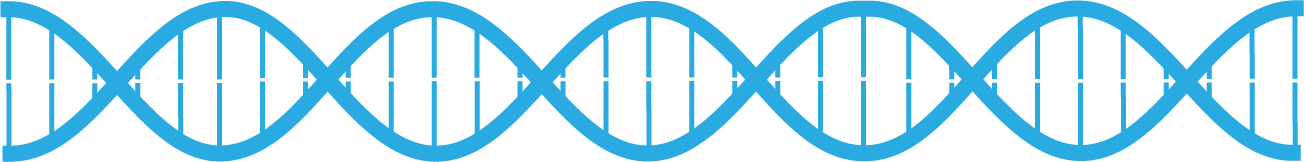 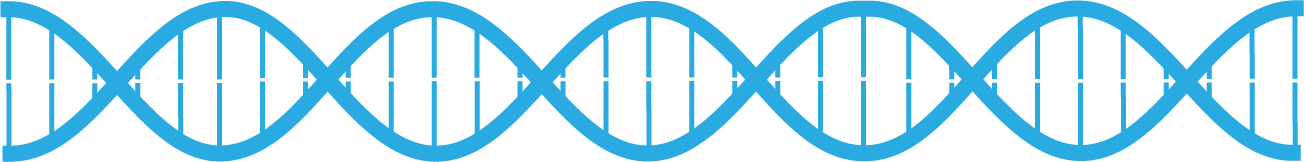 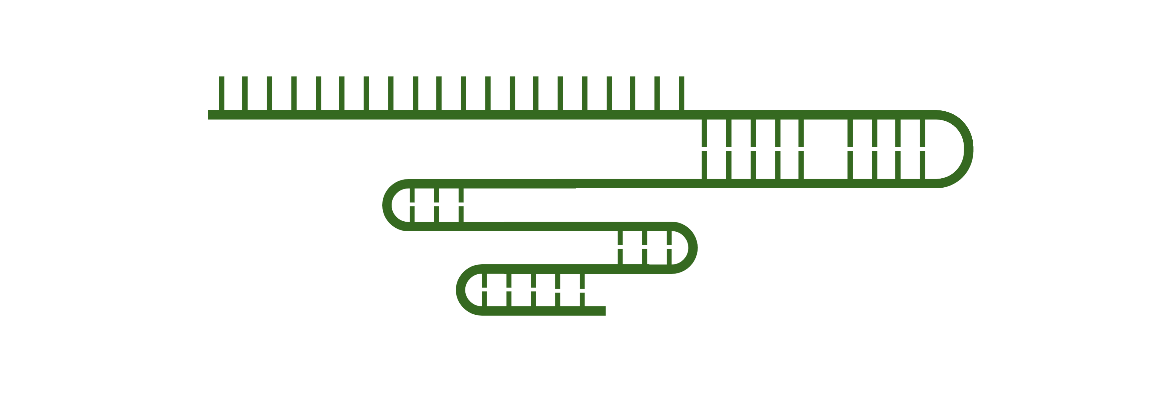 explorer.bio-rad.com
Lethal Double-Stranded Breaks
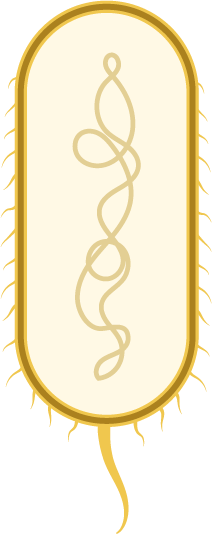 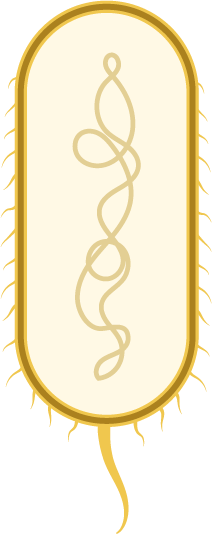 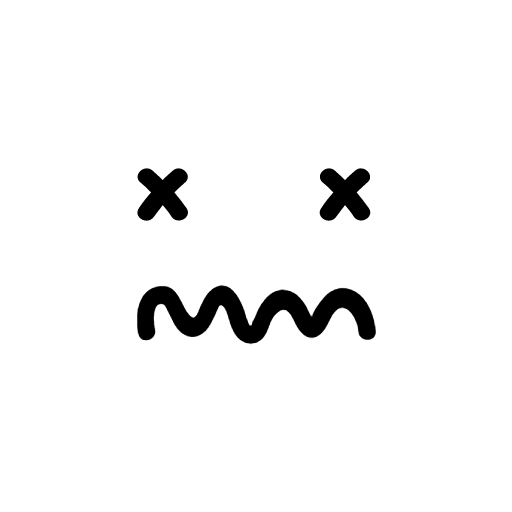 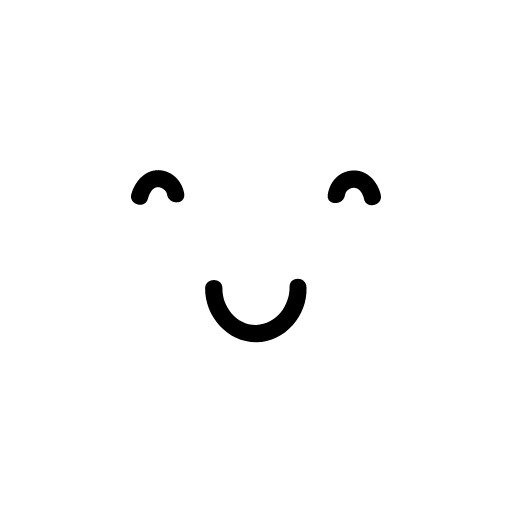 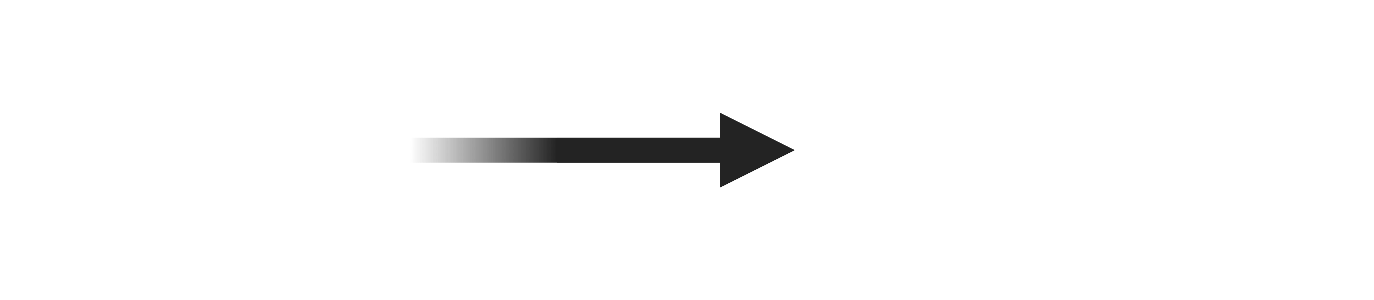 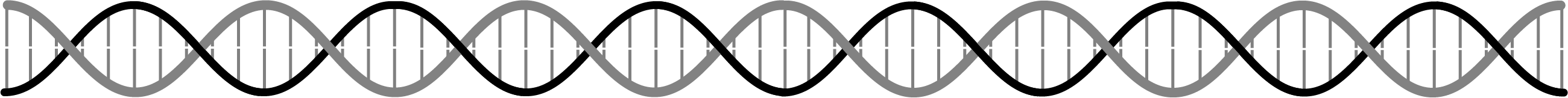 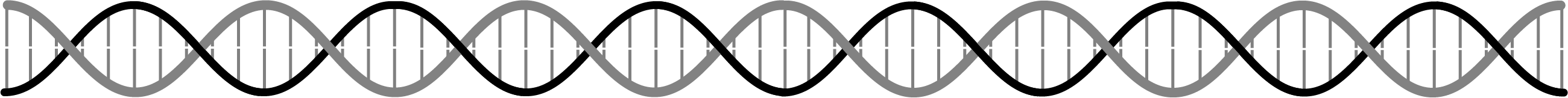 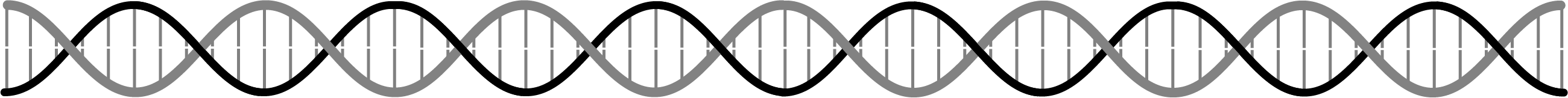 explorer.bio-rad.com
CRISPR-Cas9 Gene Editing
Cut
Repair
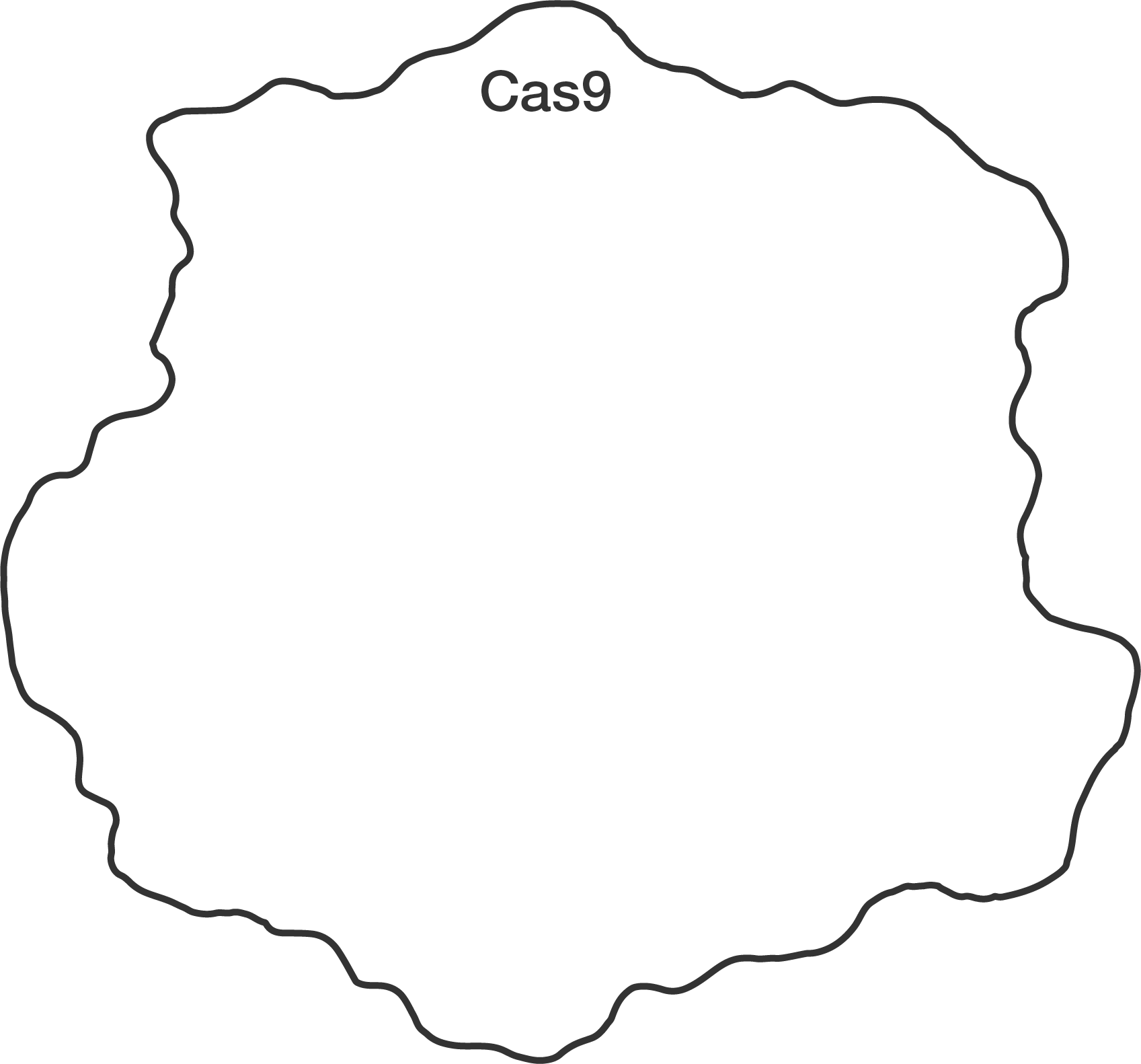 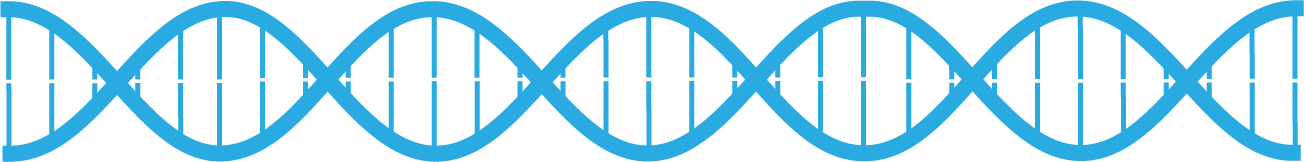 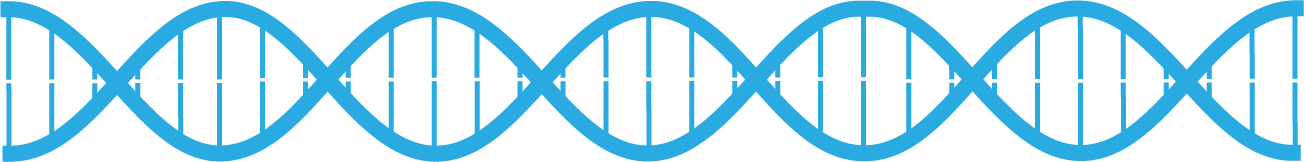 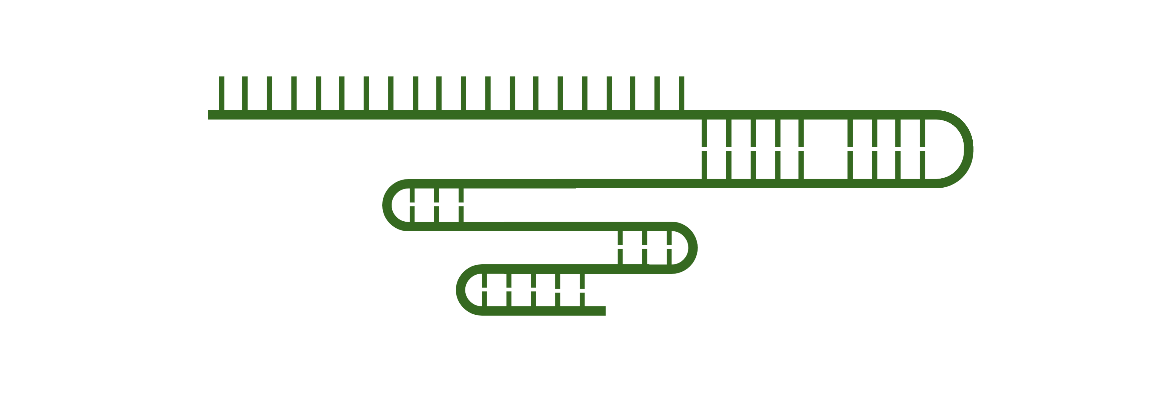 explorer.bio-rad.com
CRISPR-Cas9 Gene Editing
Cut
Repair
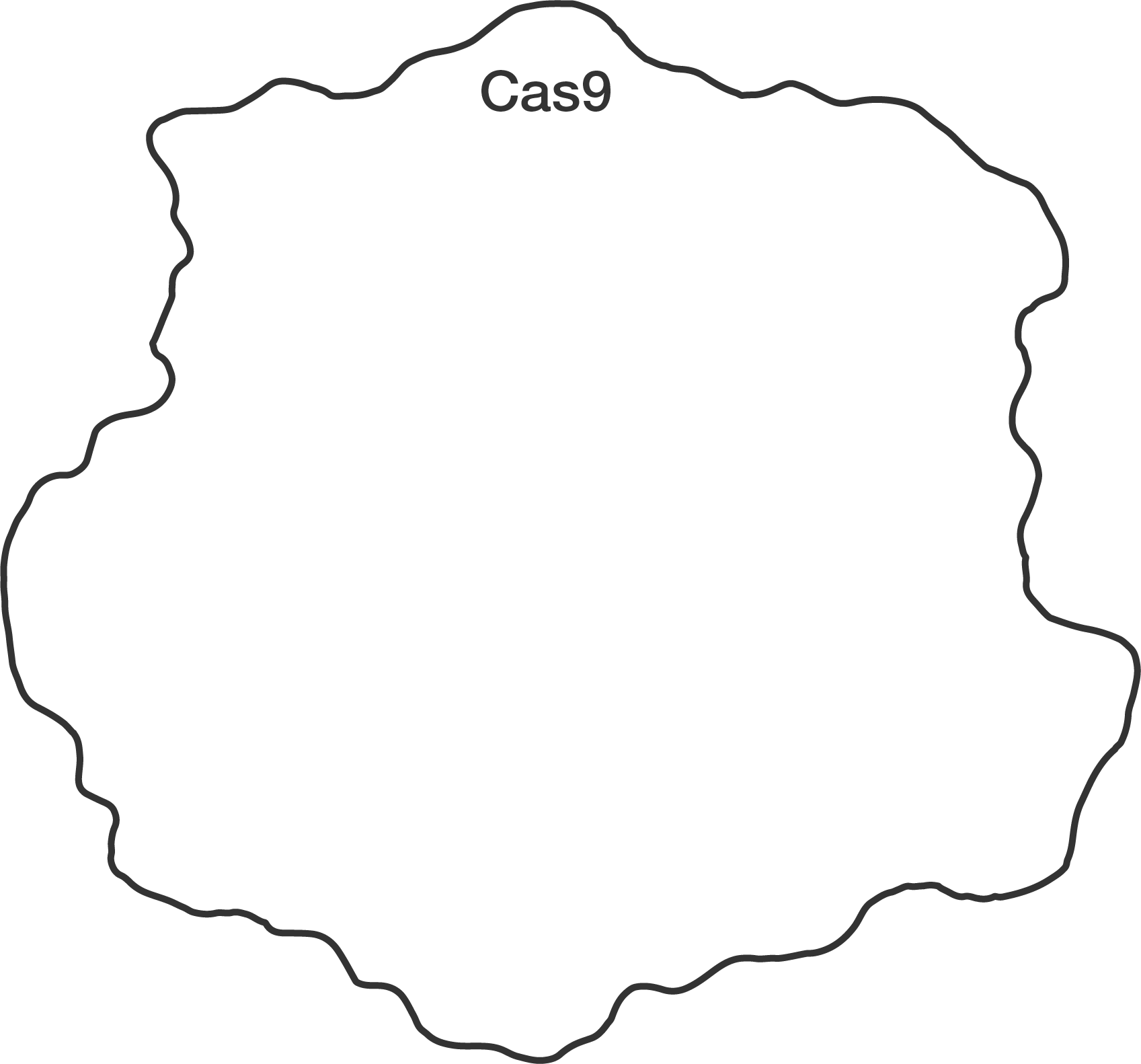 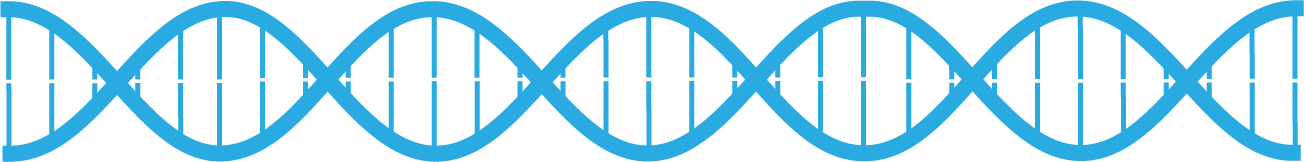 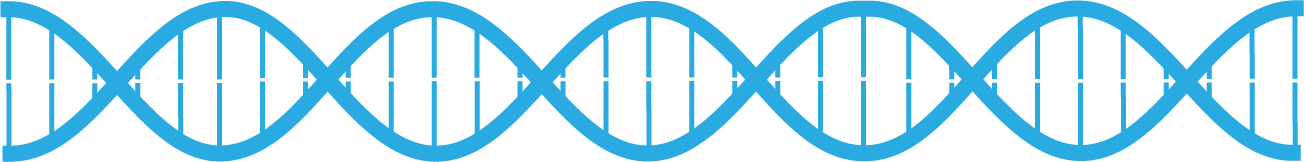 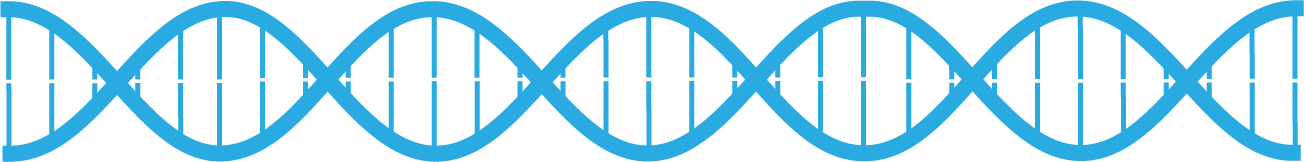 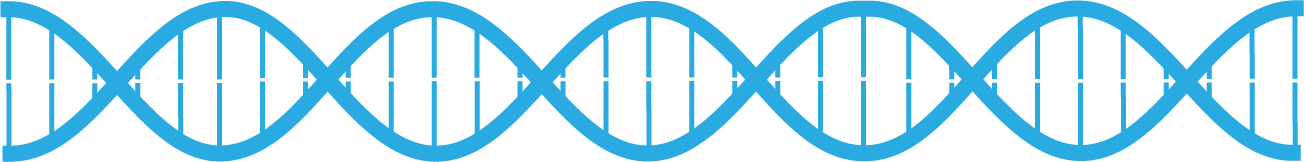 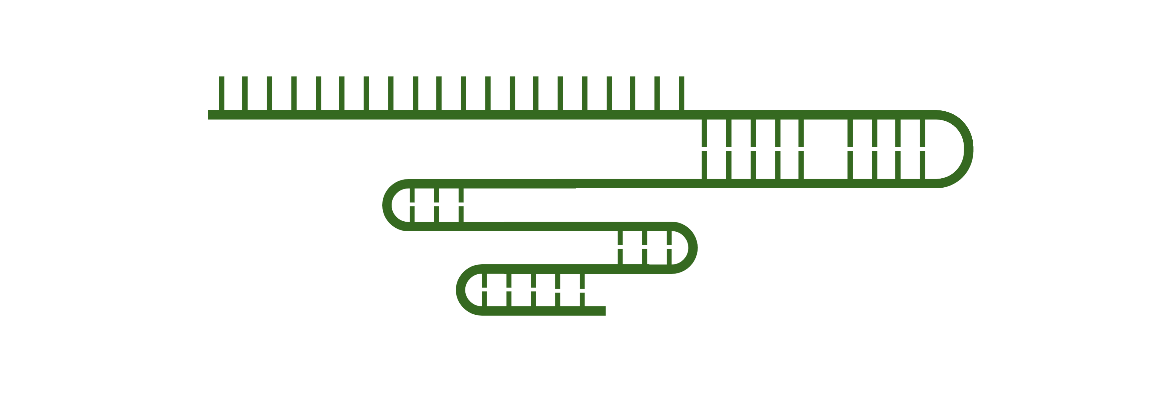 explorer.bio-rad.com
CRISPR-Cas9 Gene Editing
Cut
Repair
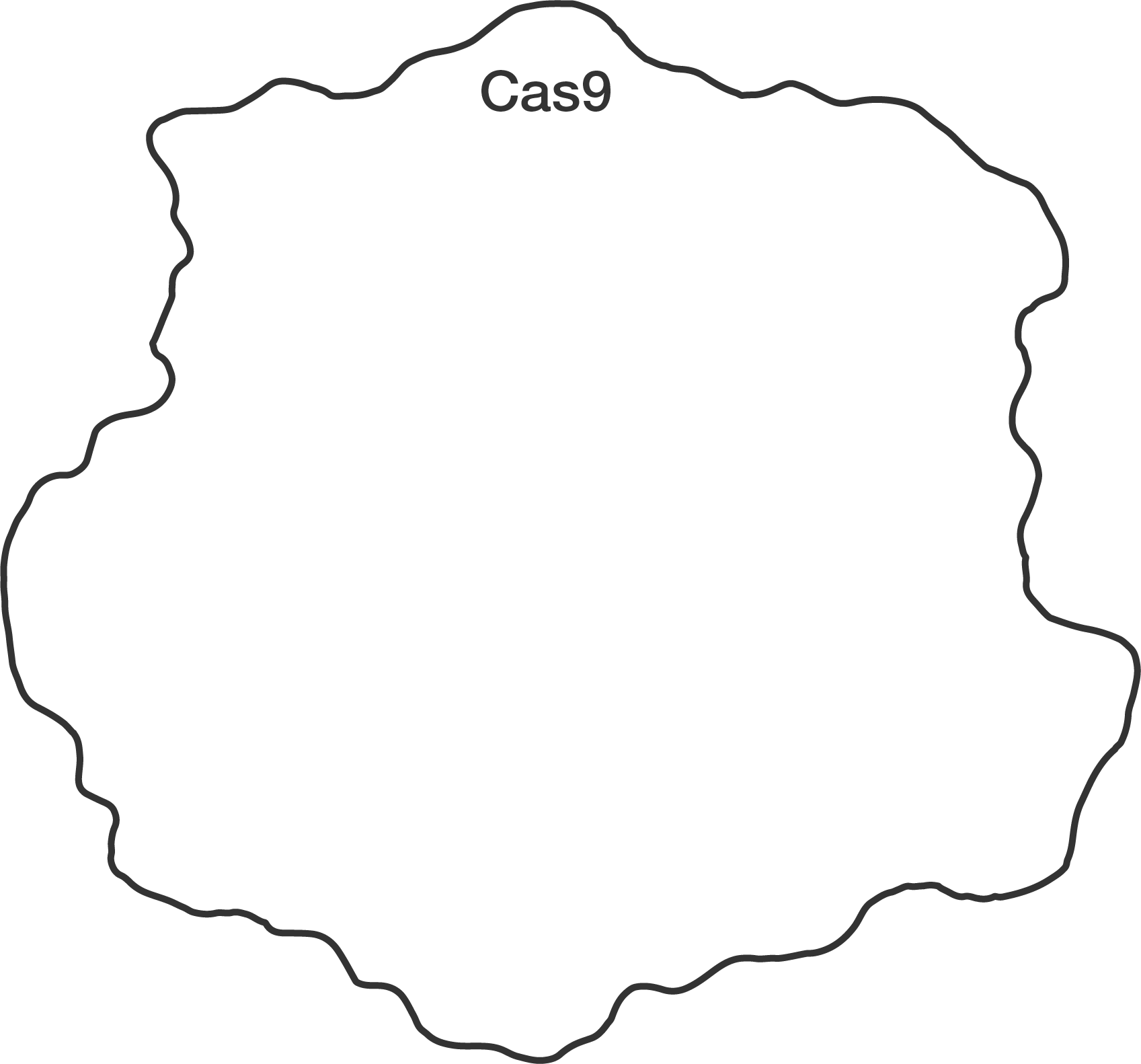 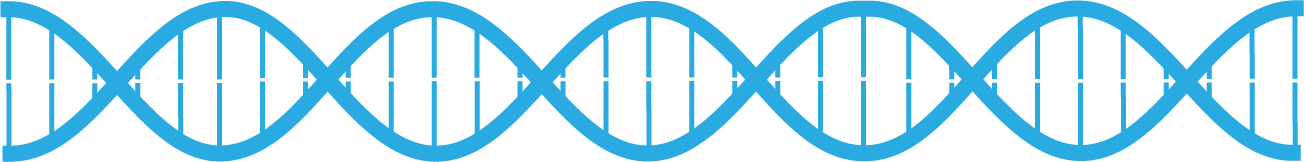 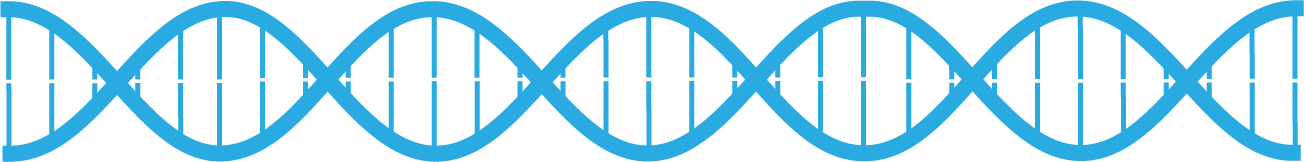 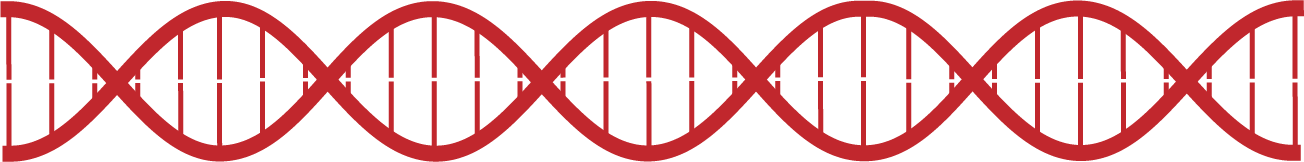 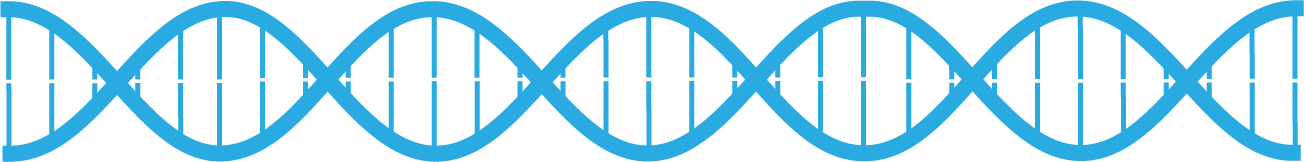 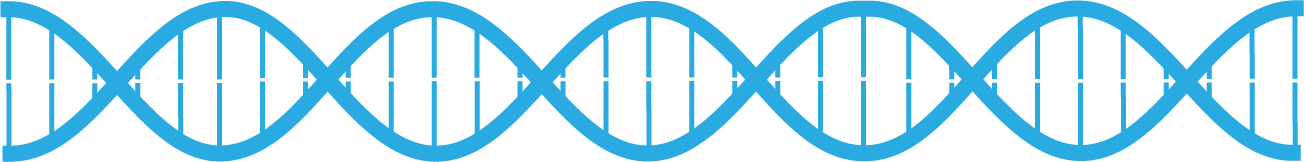 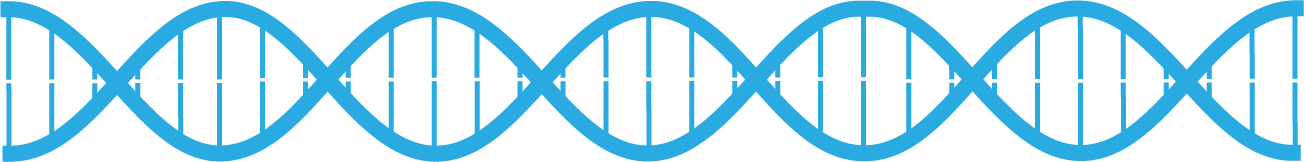 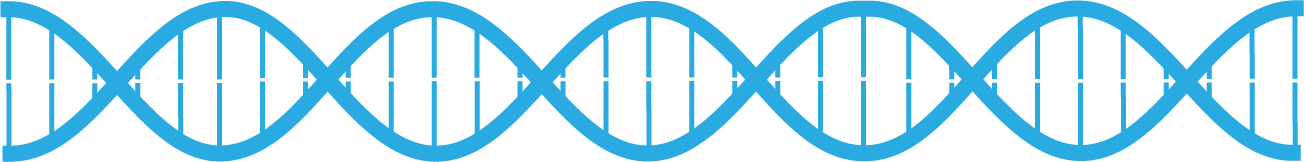 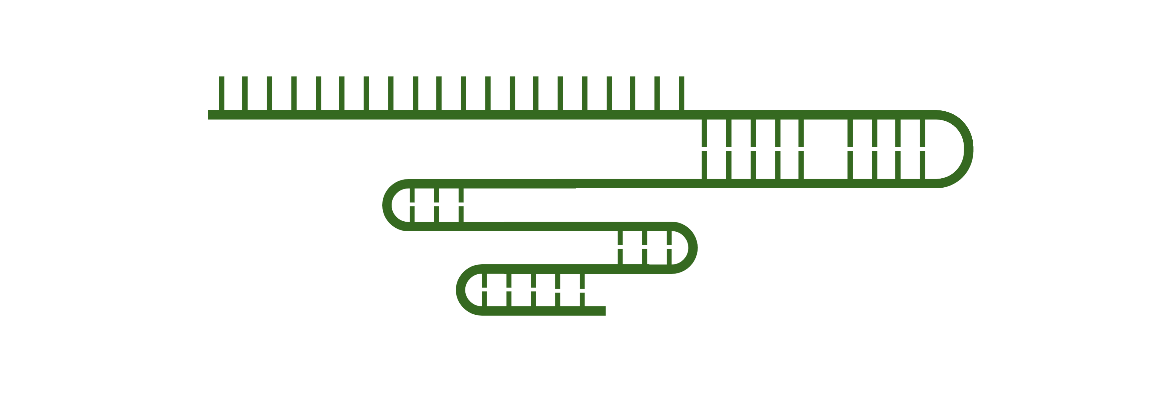 explorer.bio-rad.com
CRISPR-Cas9 Gene Editing
Cut
Repair
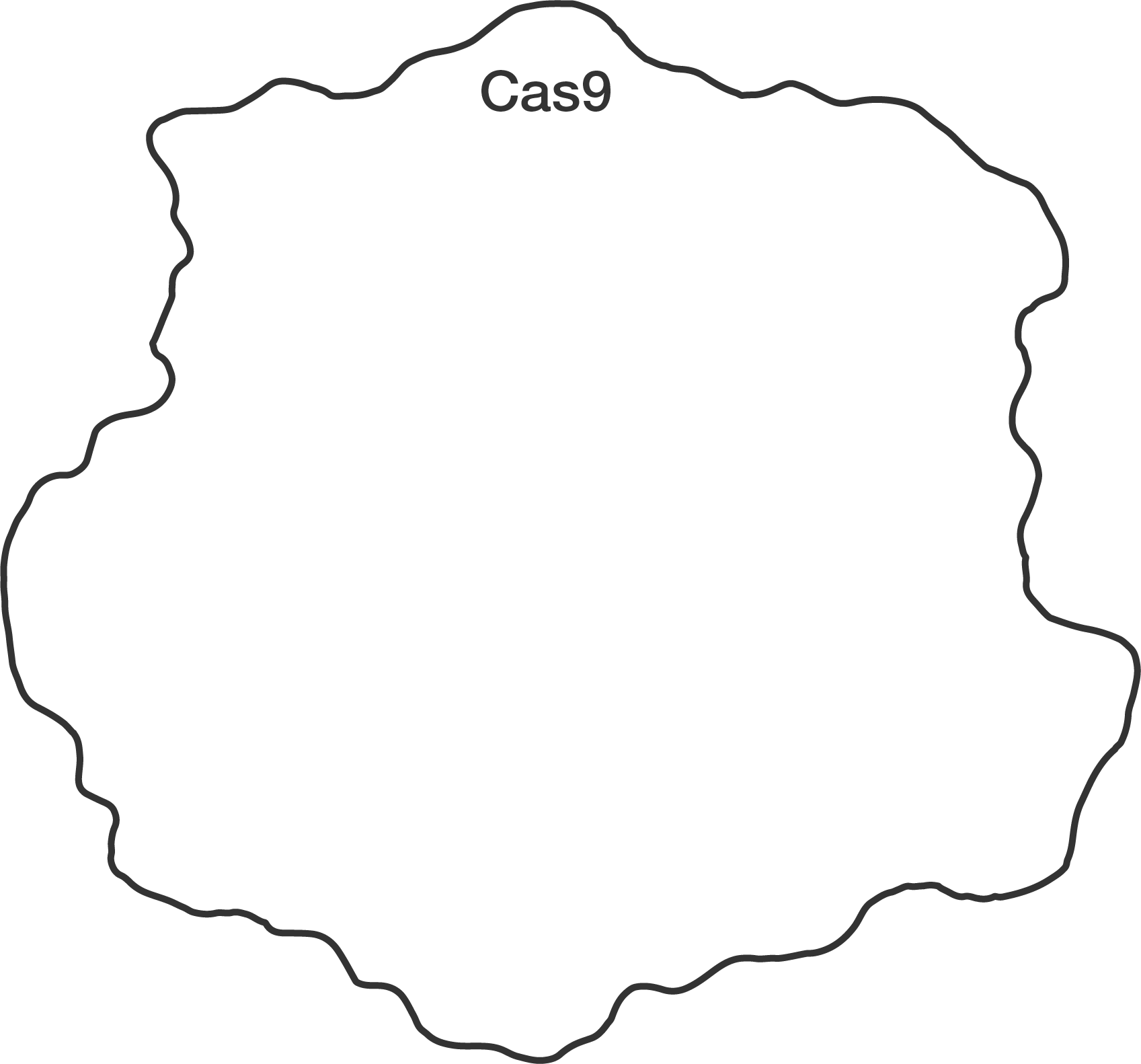 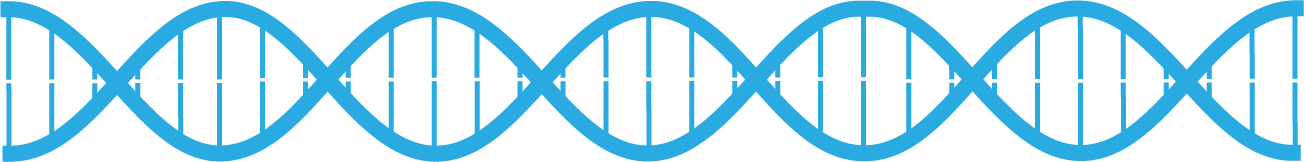 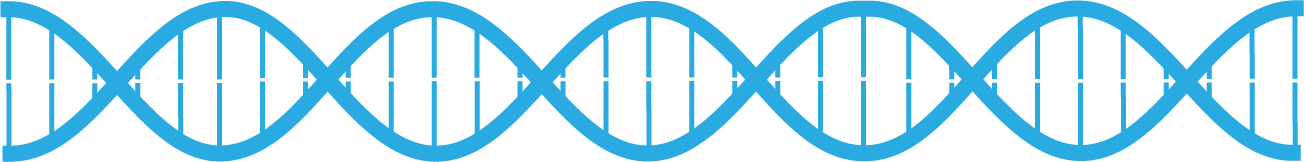 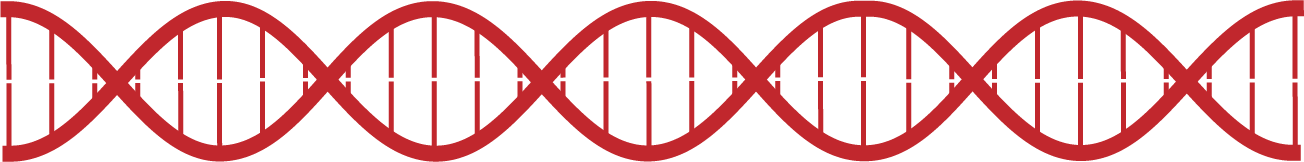 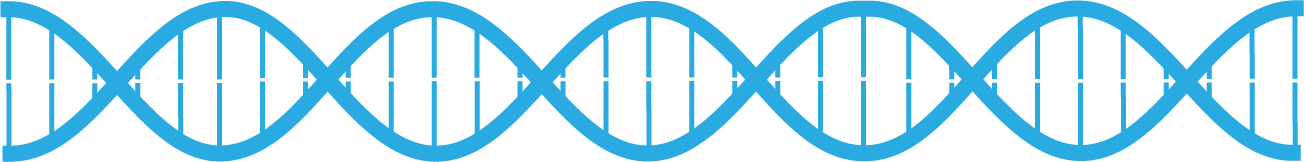 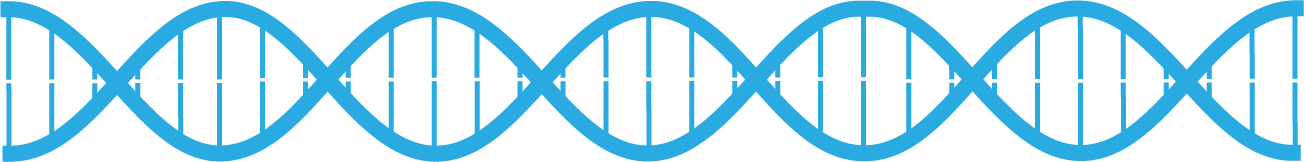 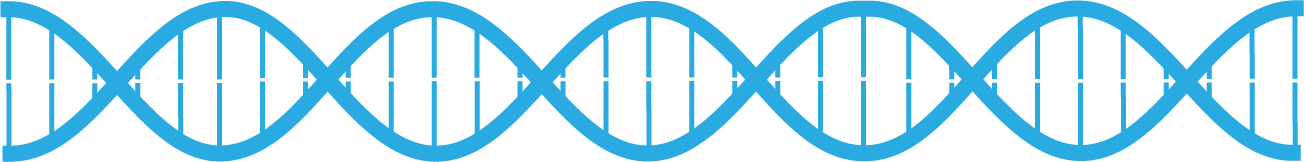 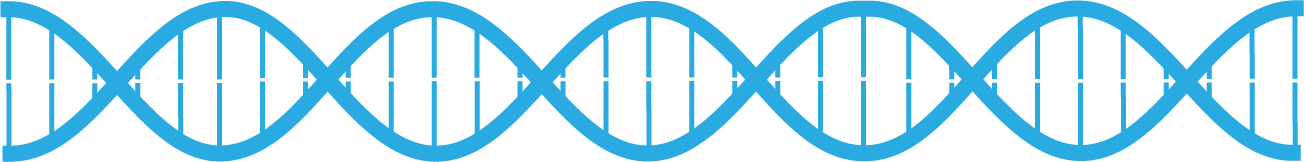 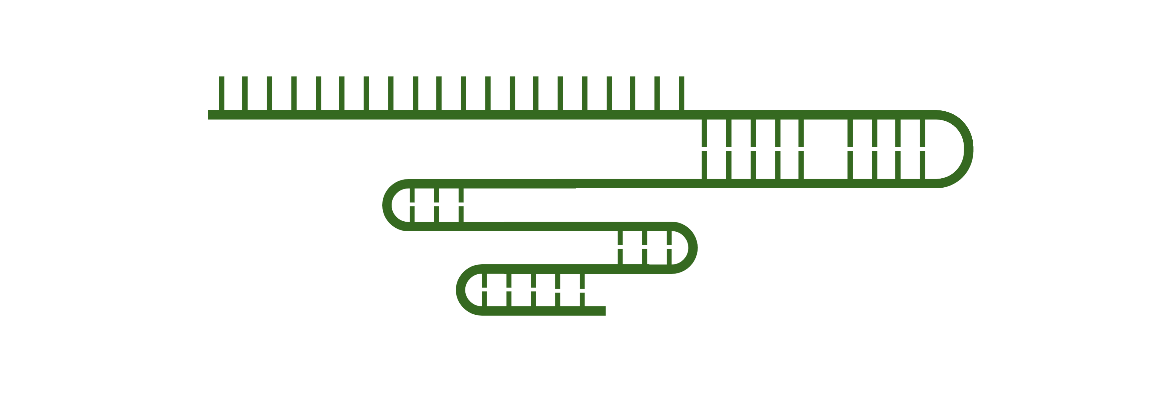 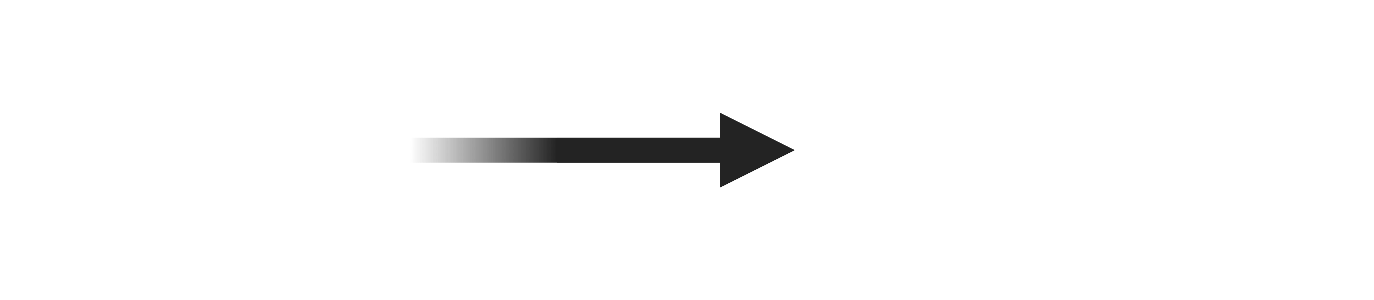 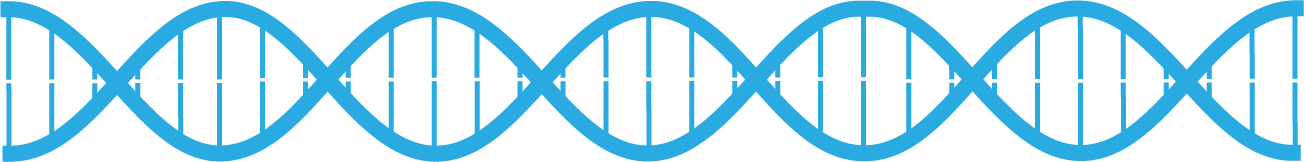 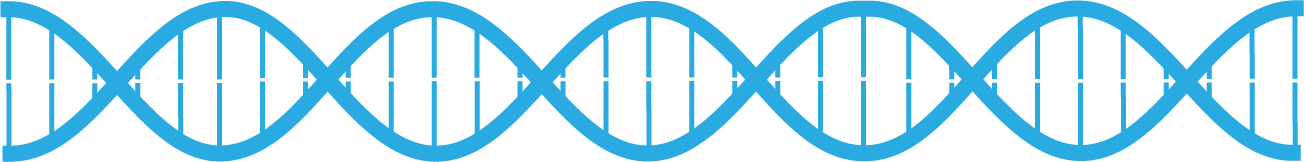 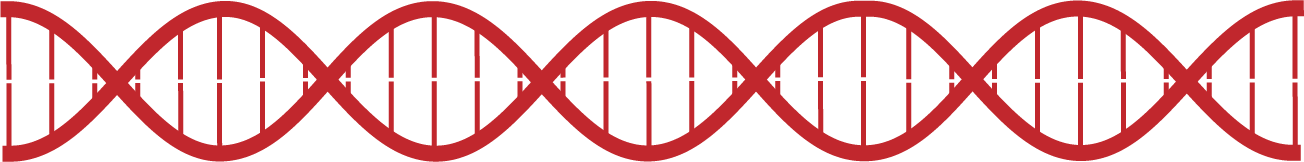 Homology directed repair
explorer.bio-rad.com
CRISPR-Cas9 Gene Editing
Cut
Repair
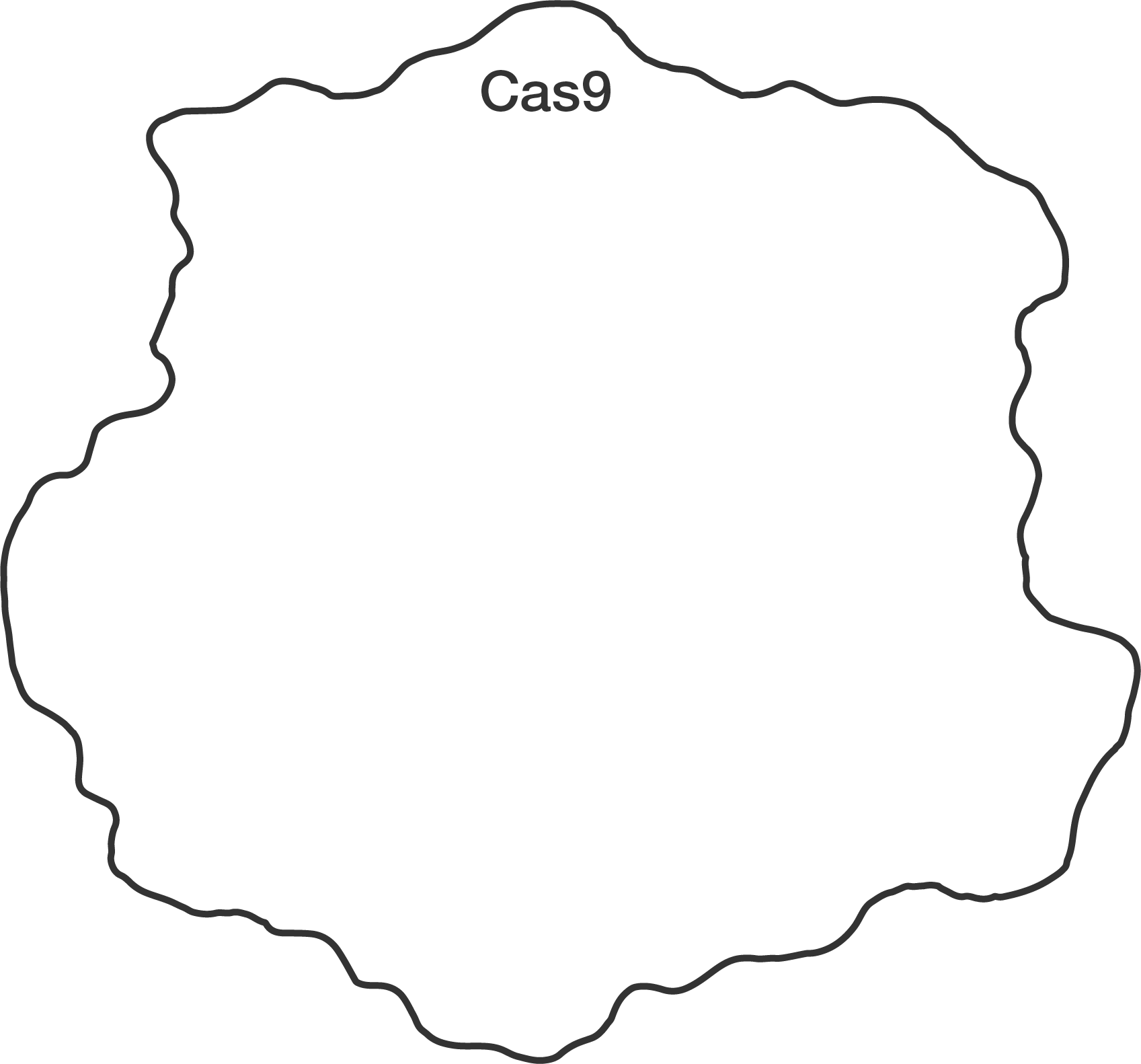 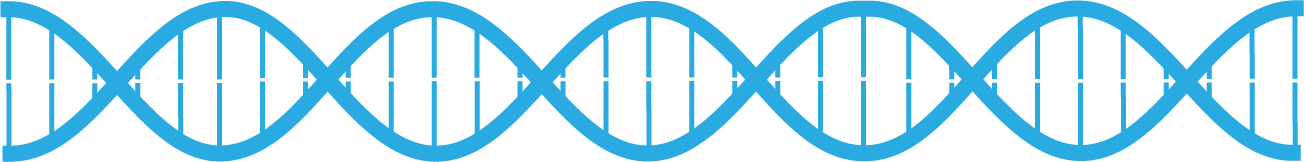 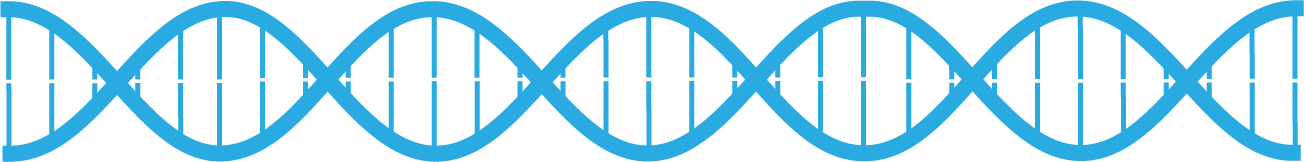 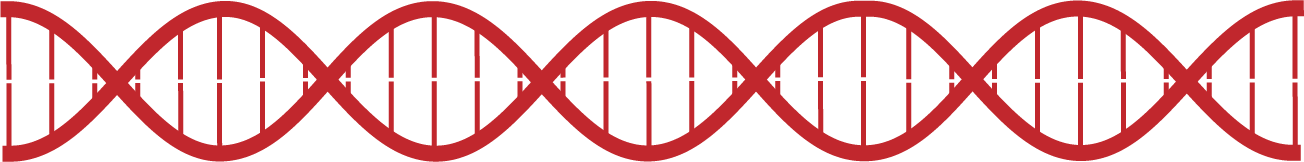 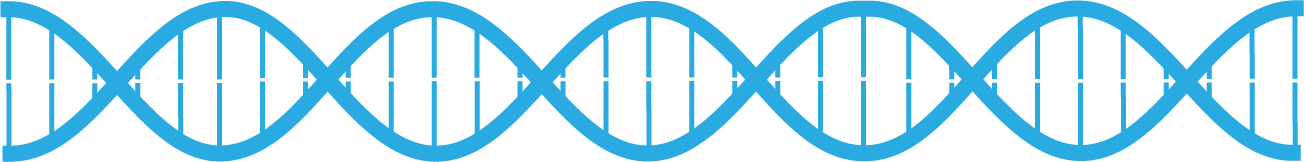 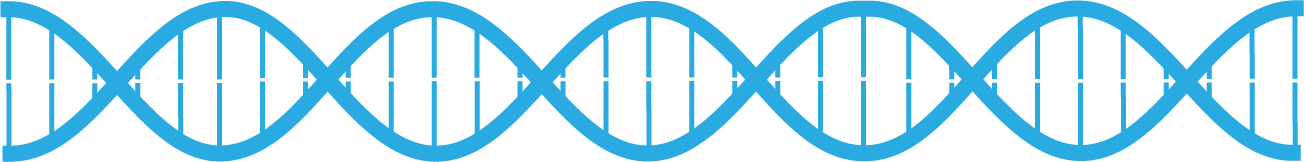 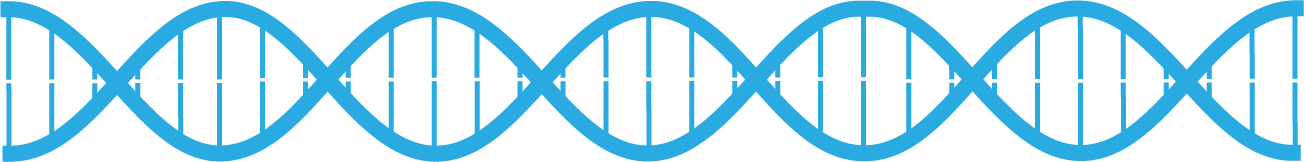 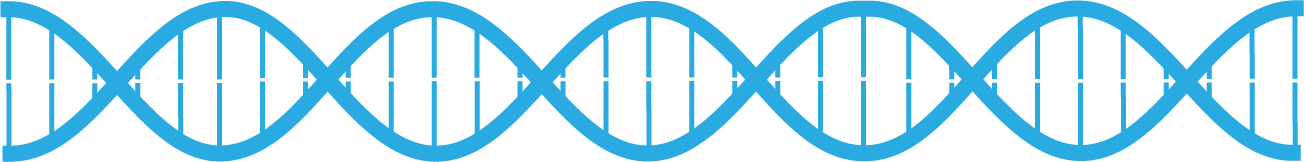 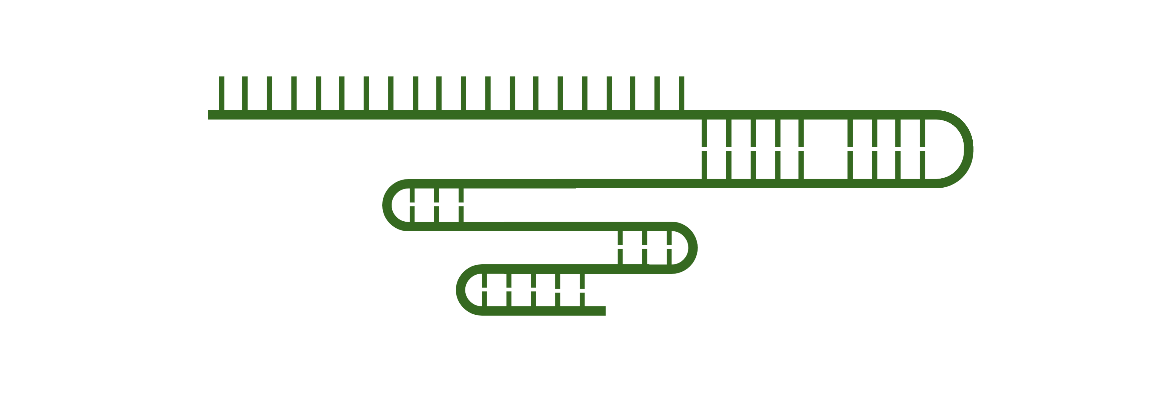 Repair machinery
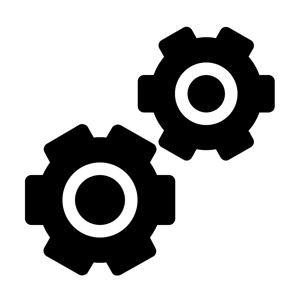 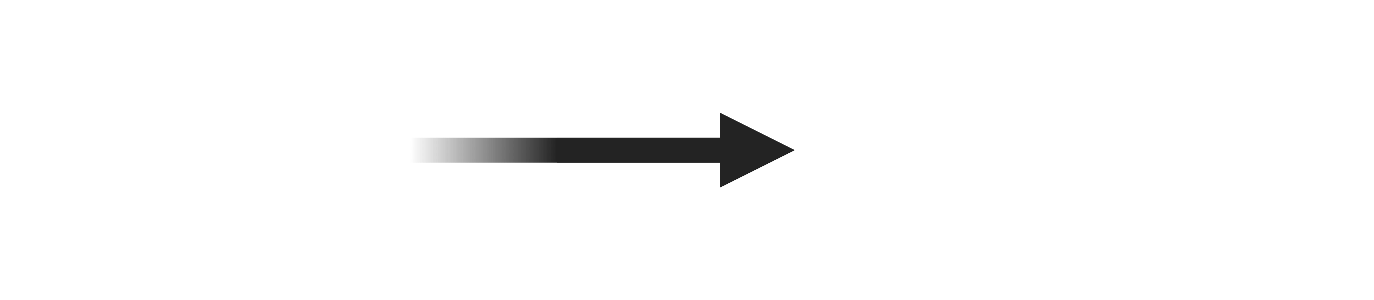 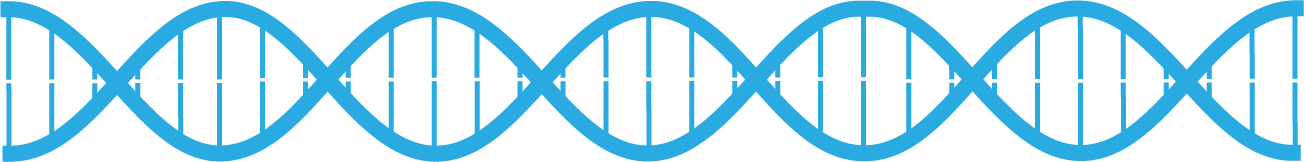 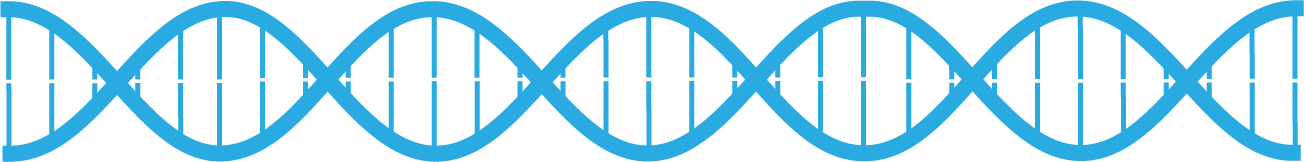 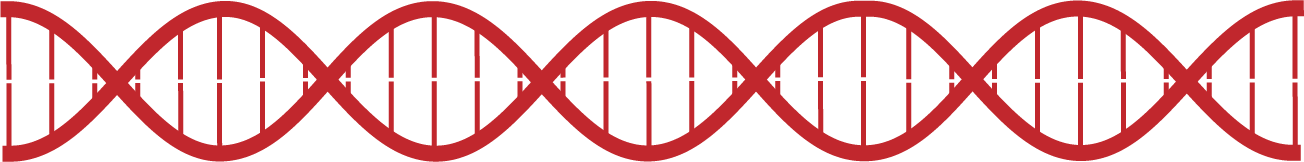 Homology directed repair
explorer.bio-rad.com
CRISPR-Cas9 Gene Editing
Cut
Repair
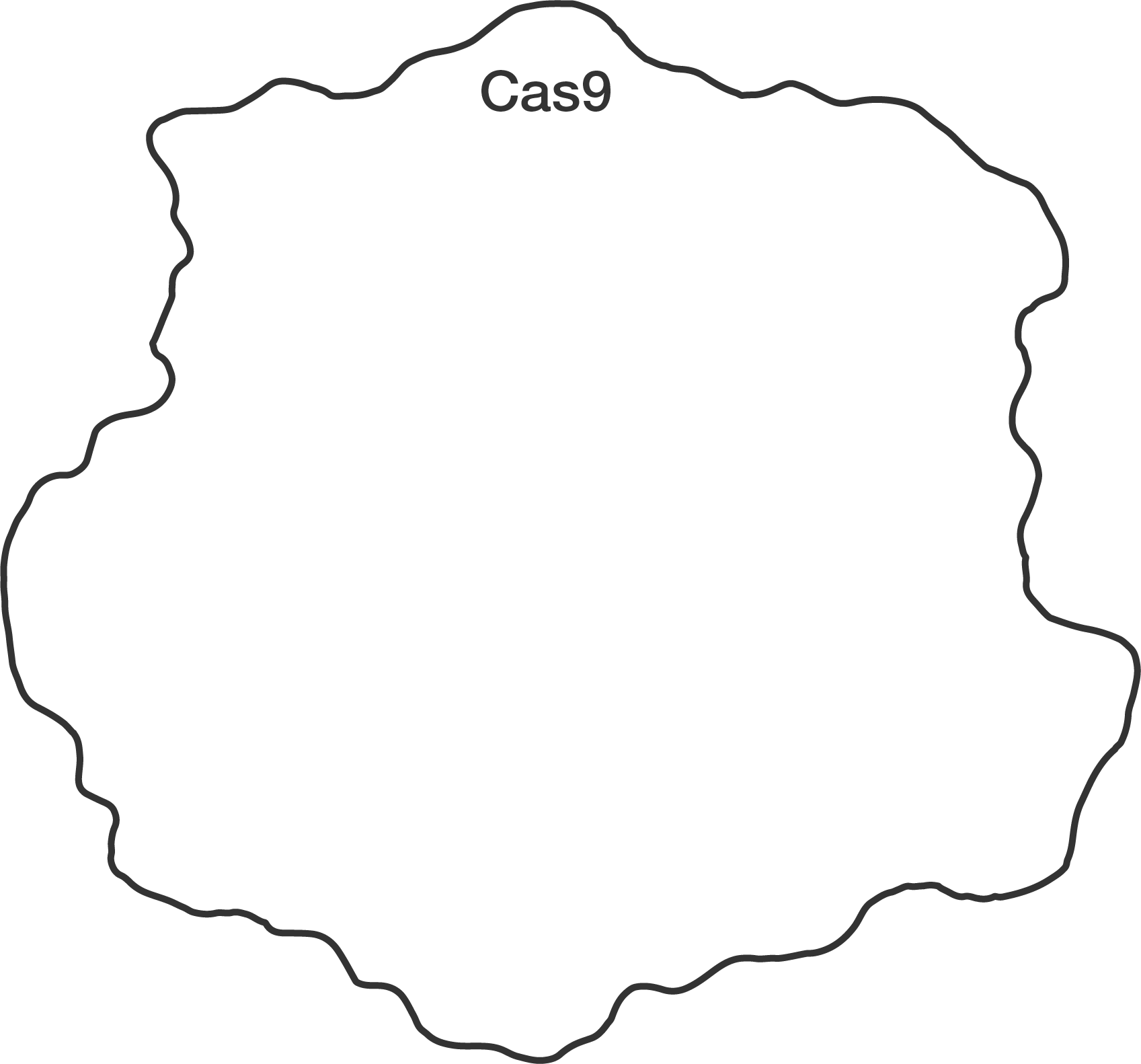 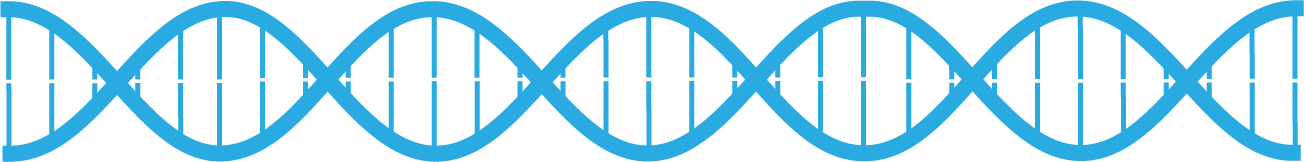 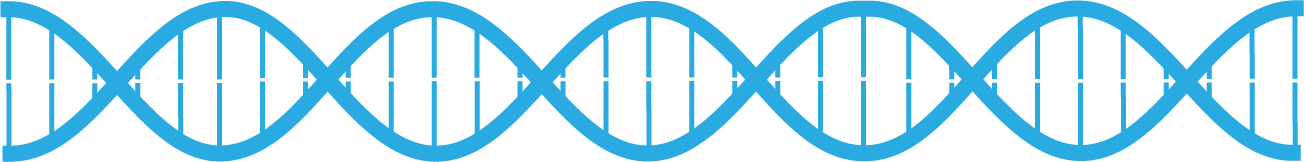 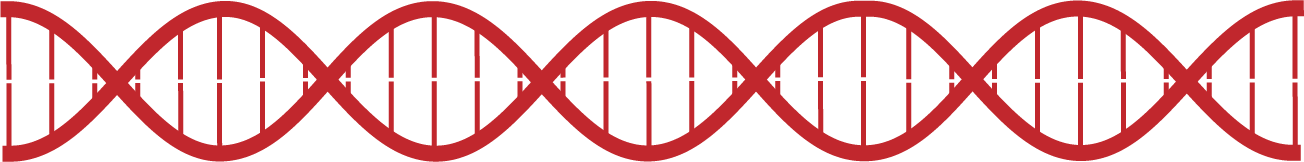 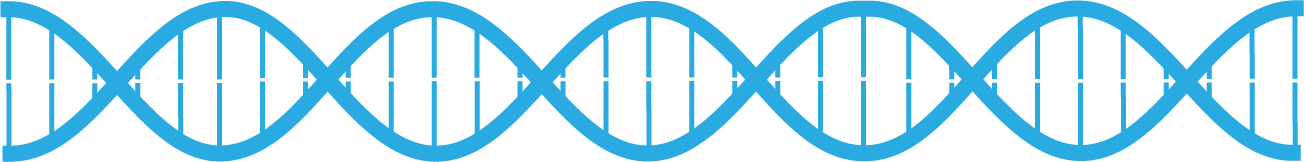 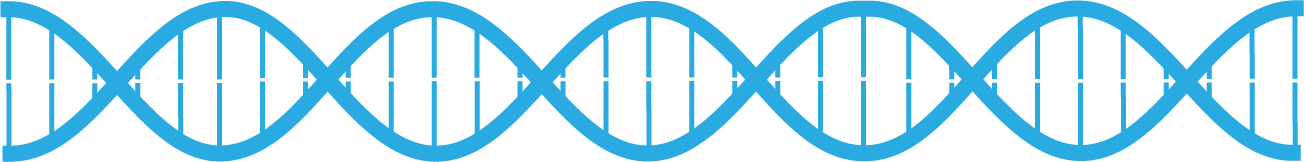 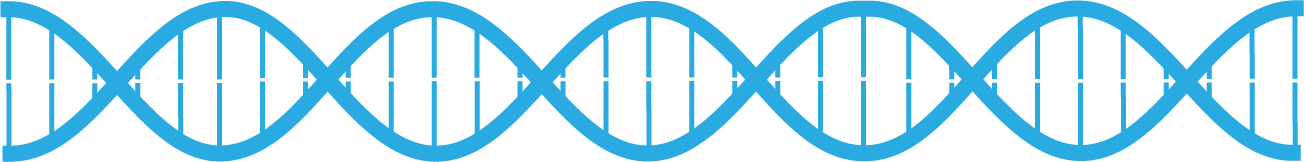 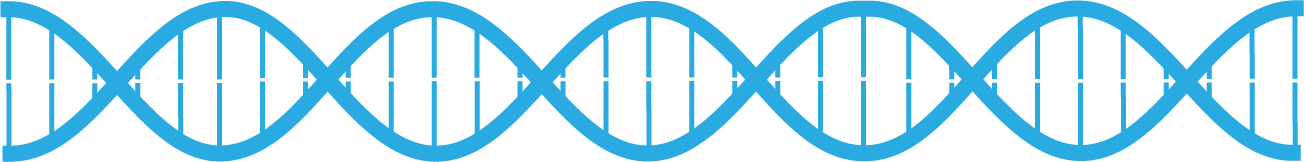 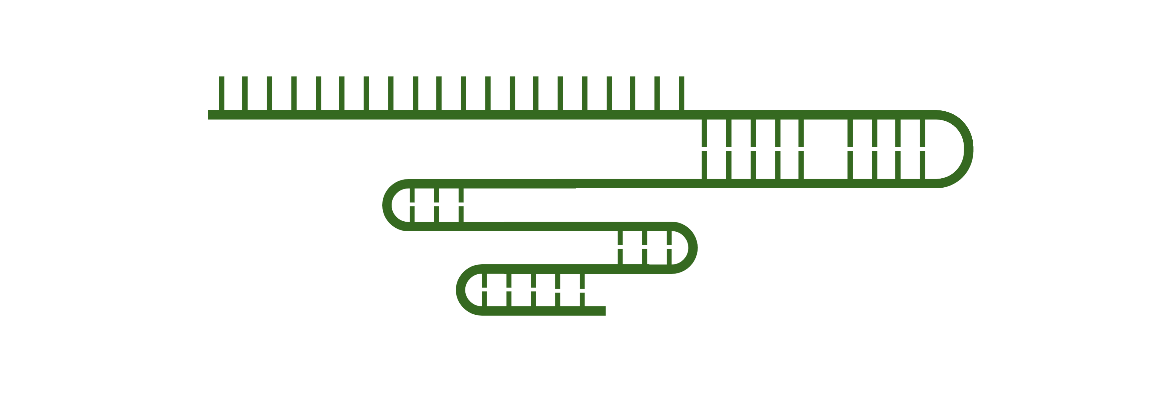 Repair machinery
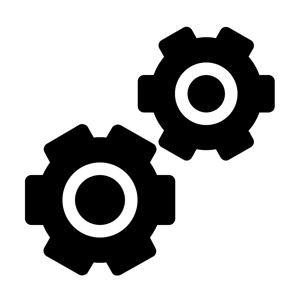 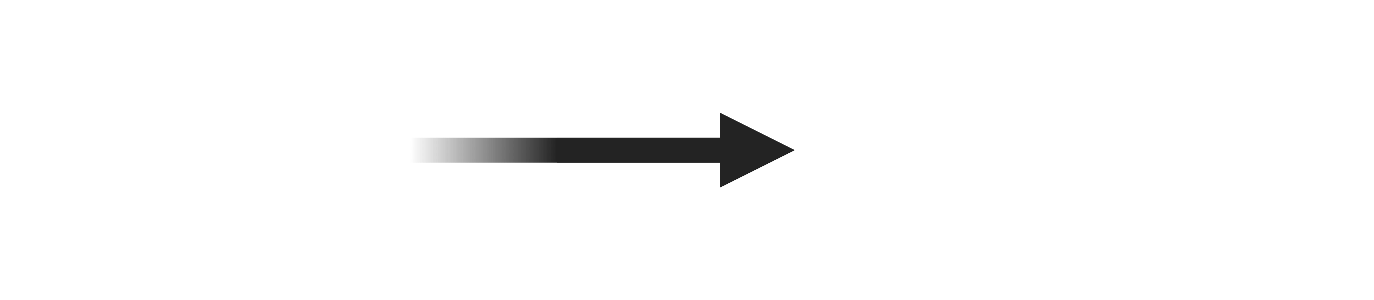 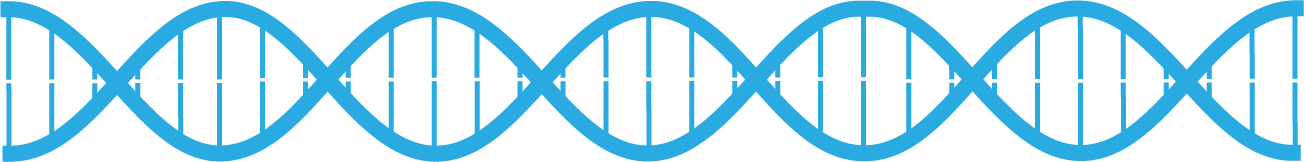 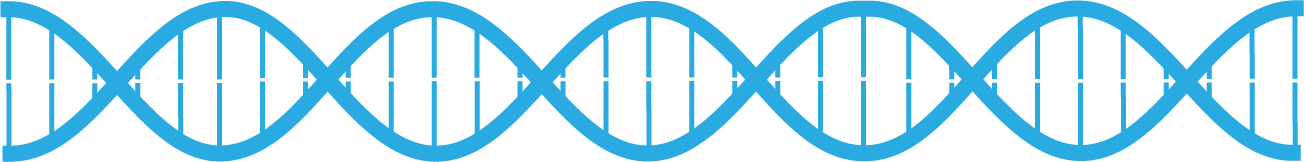 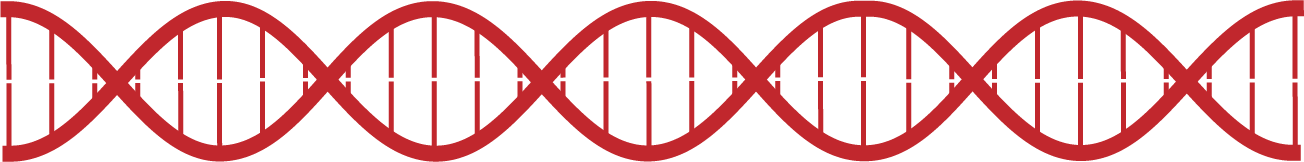 Homology directed repair
explorer.bio-rad.com
CRISPR-Cas9 Gene Editing
Cut
Repair
3. Donor DNA
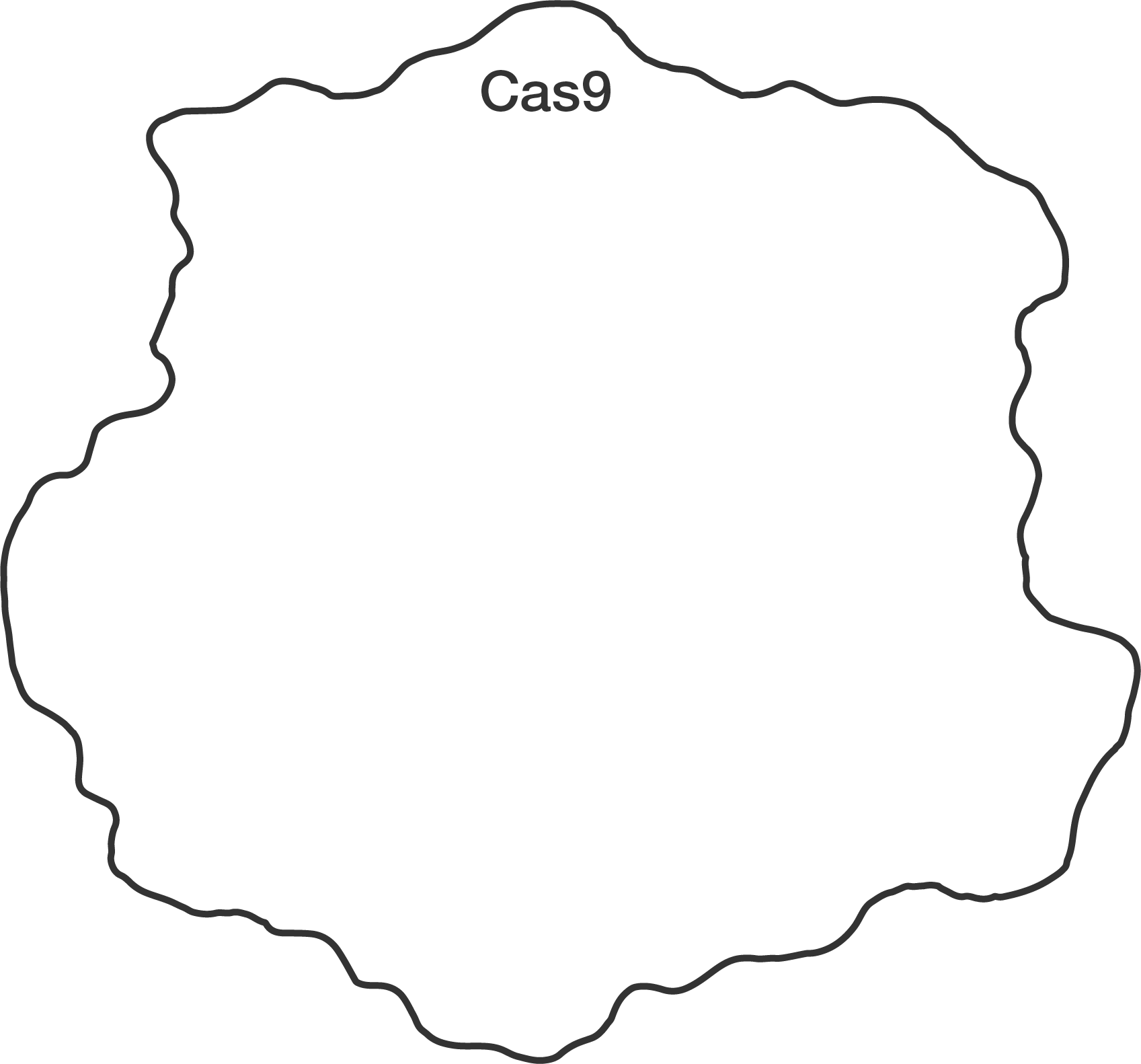 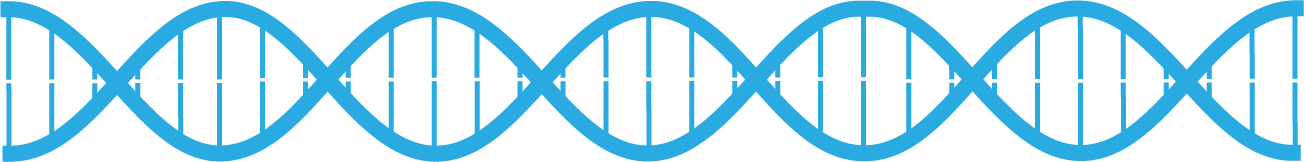 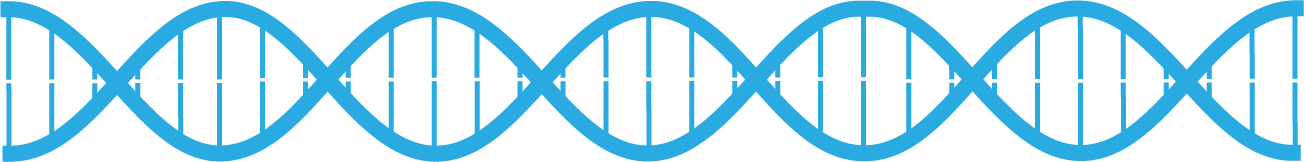 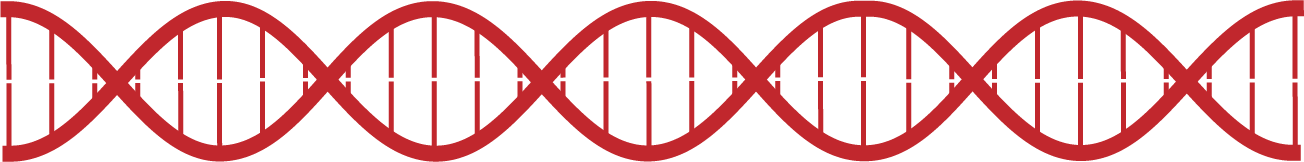 1. Cas9
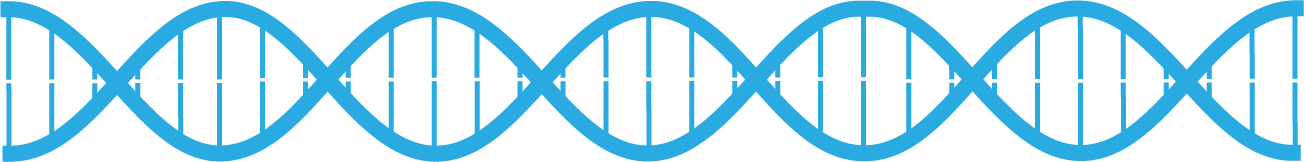 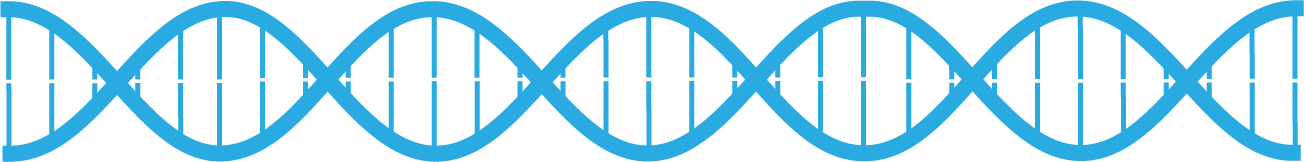 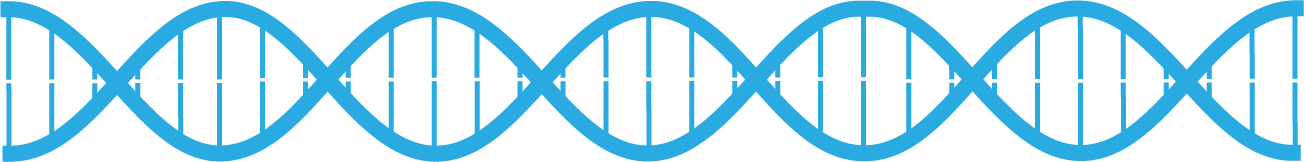 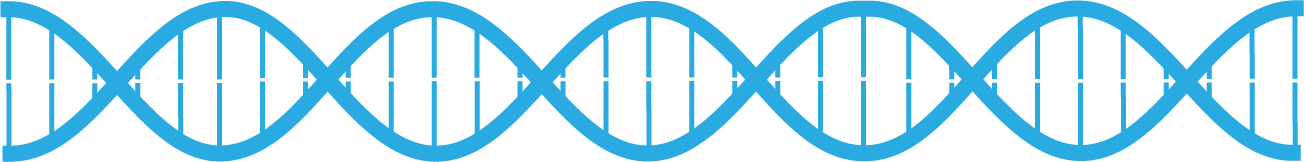 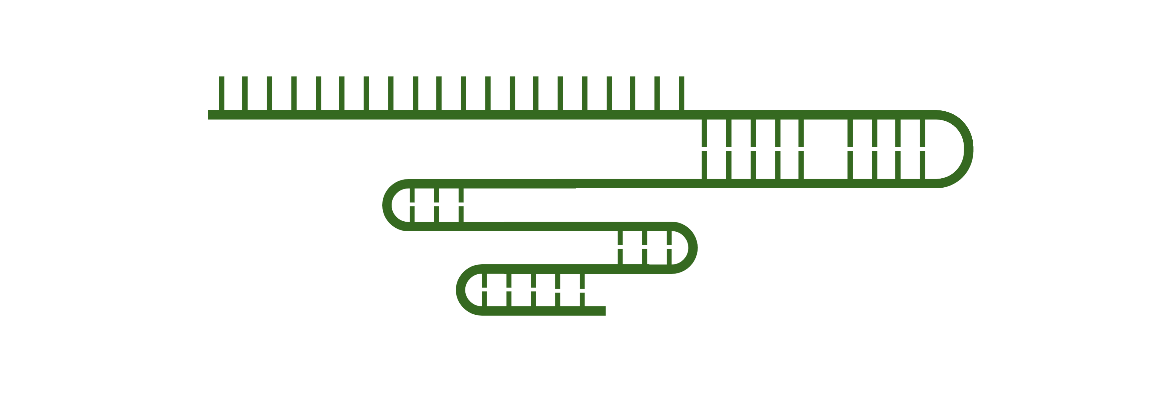 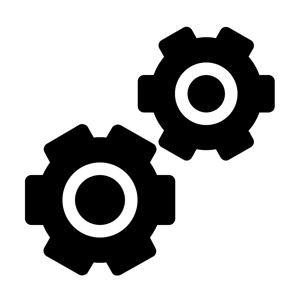 4.  Repair machinery
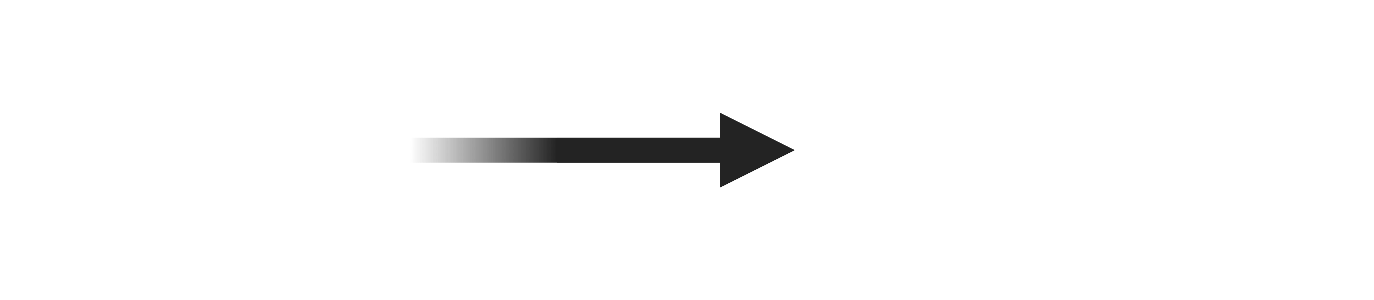 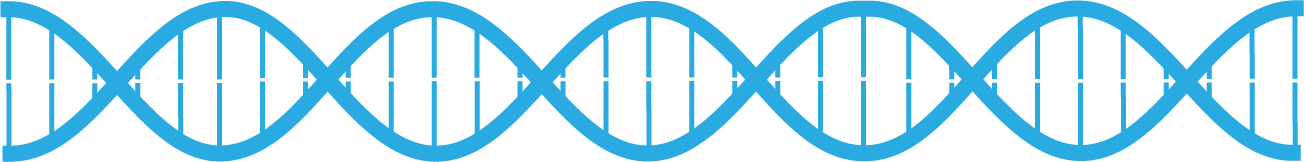 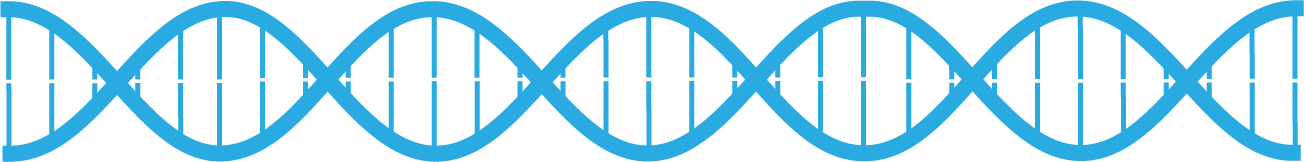 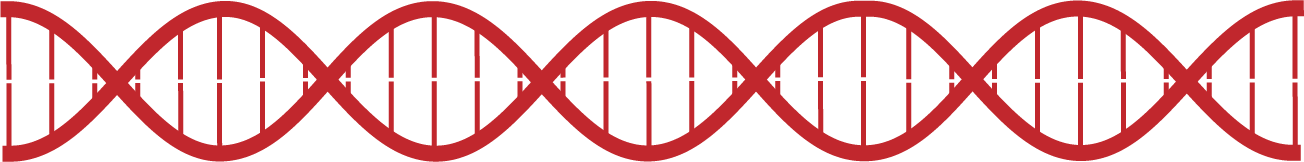 2. Guide RNA
explorer.bio-rad.com
CRISPR-Cas9 Gene Editing
Cut
Repair
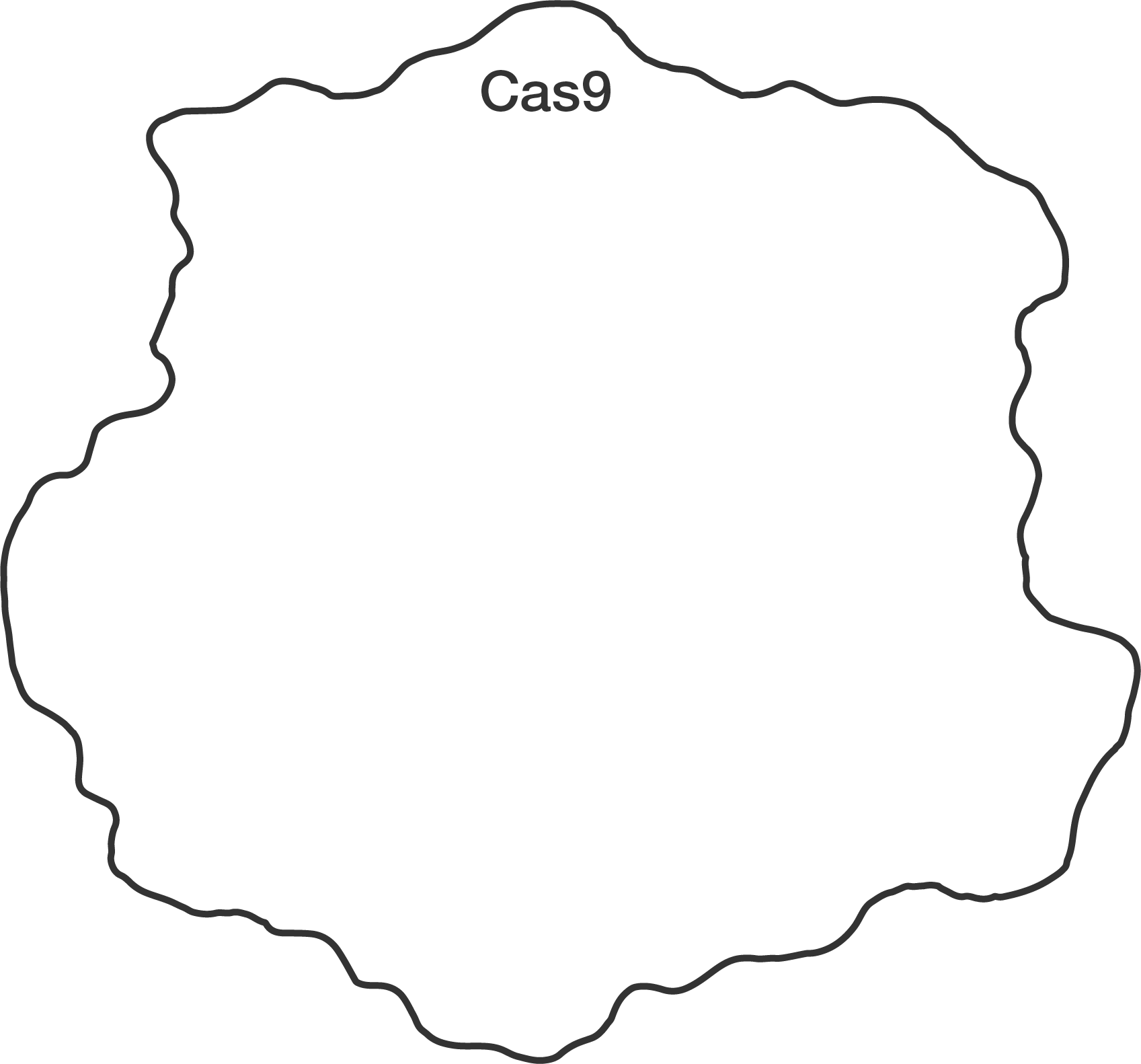 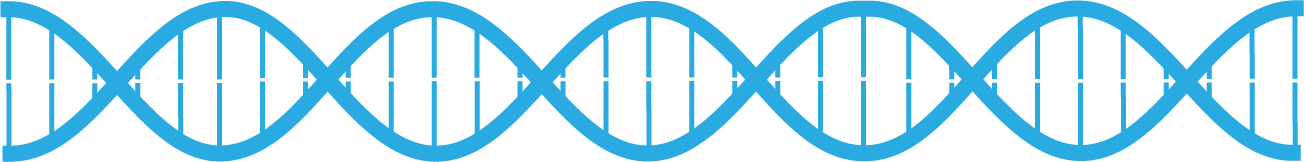 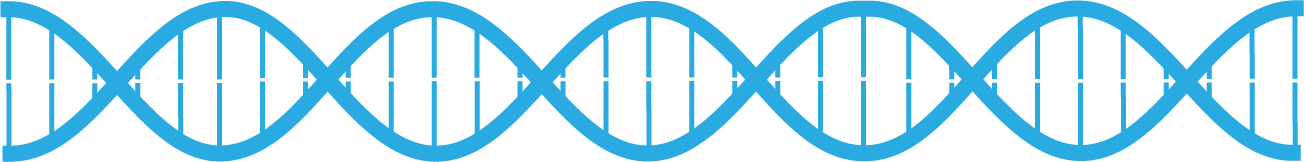 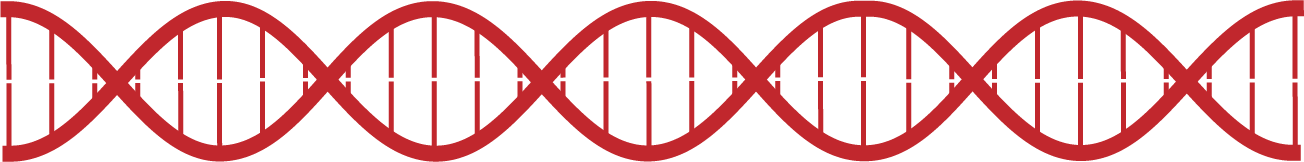 lacZ
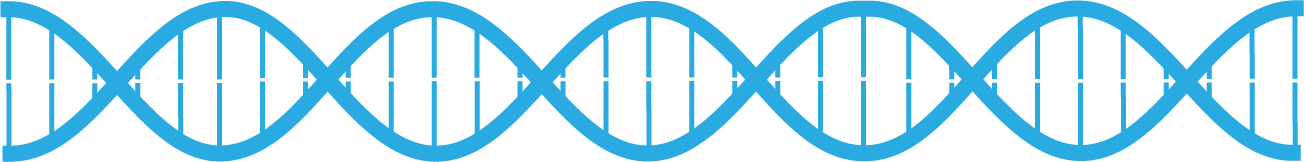 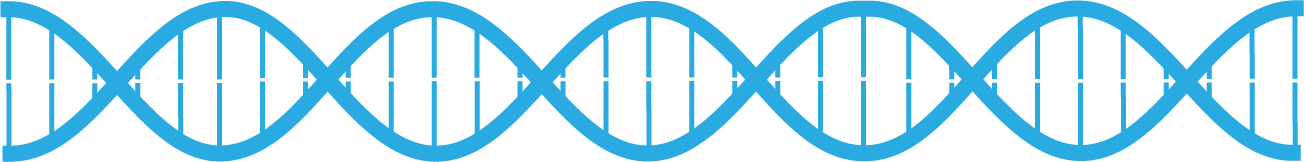 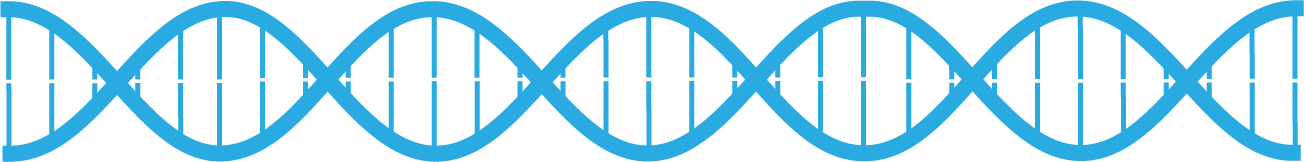 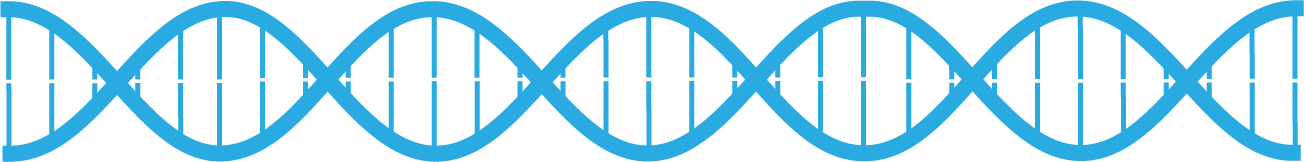 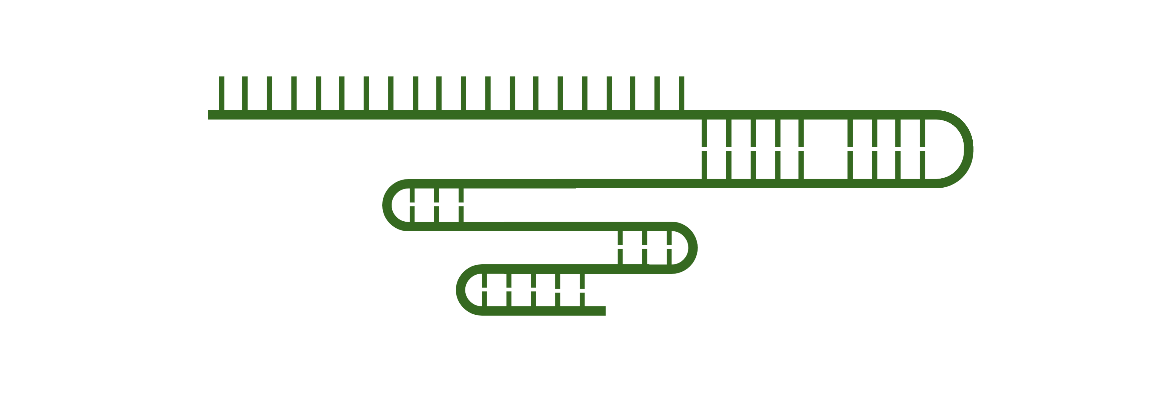 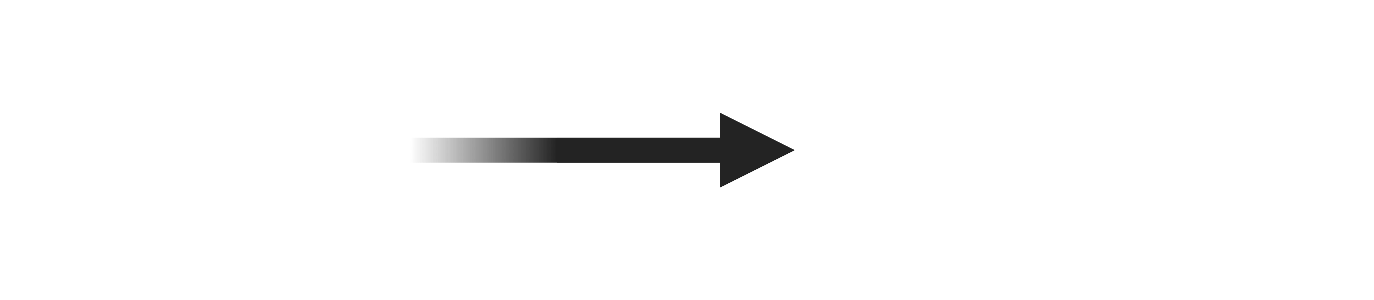 lacZ
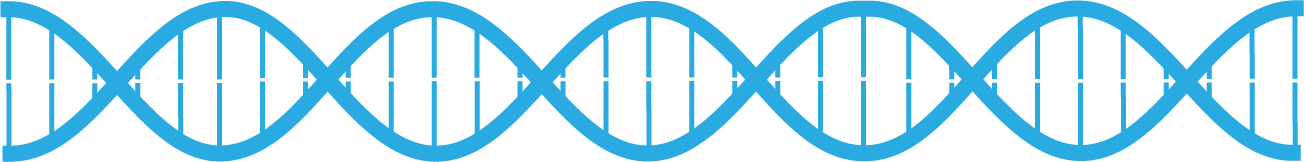 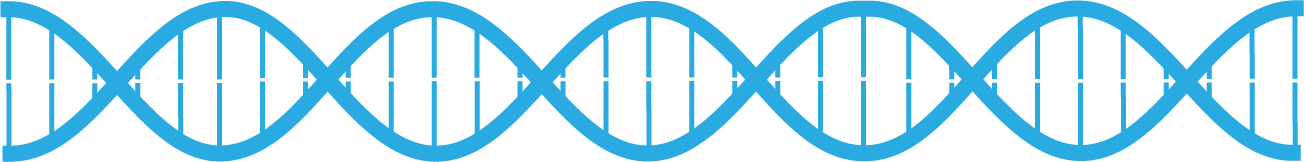 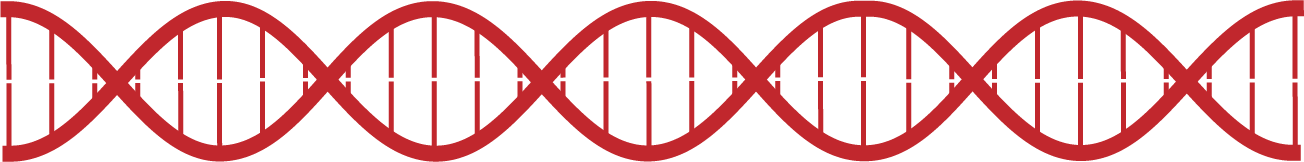 Homology directed repair
explorer.bio-rad.com
CRISPR-Cas9 Gene Editing
Cut
Repair
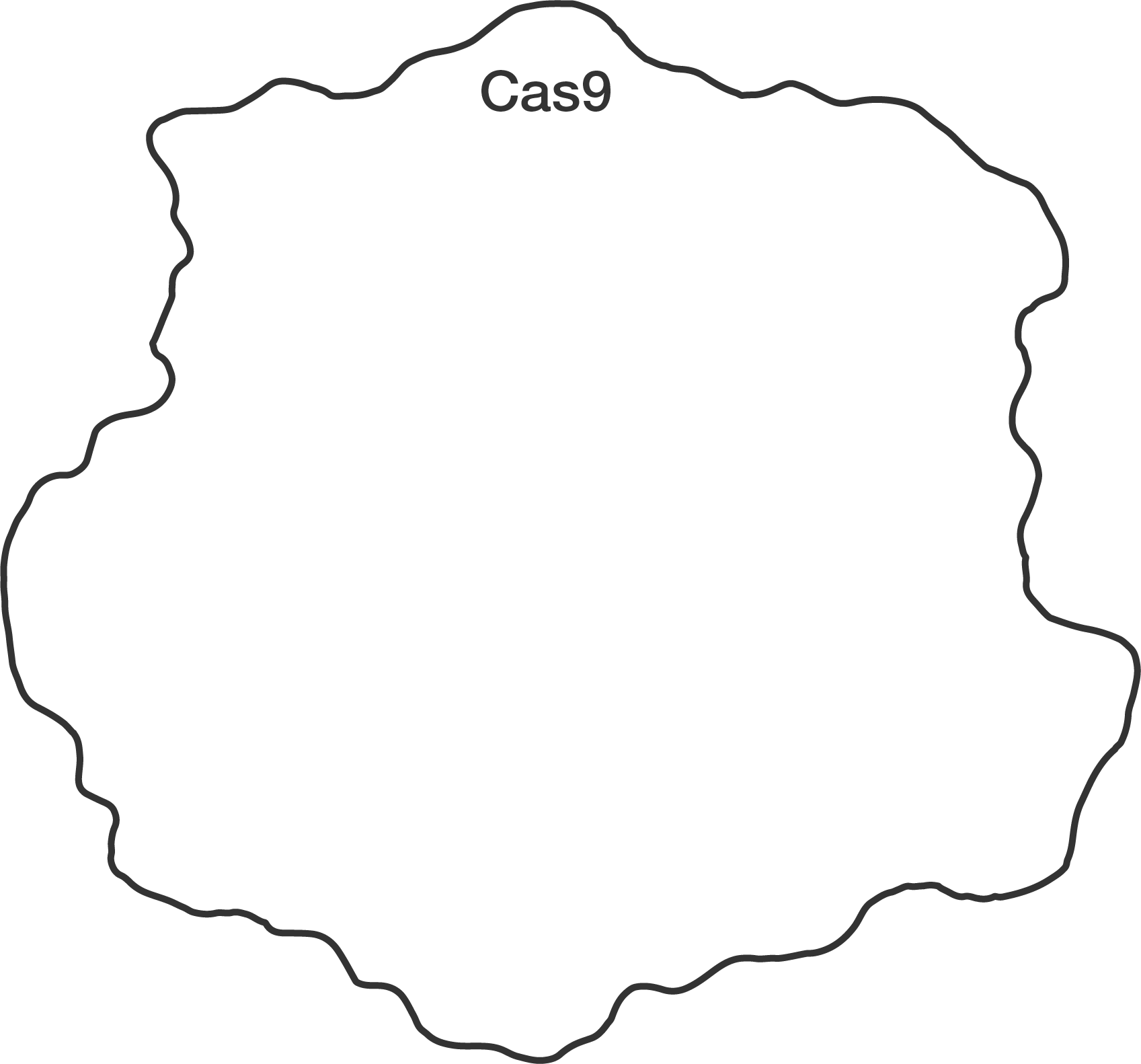 STOP
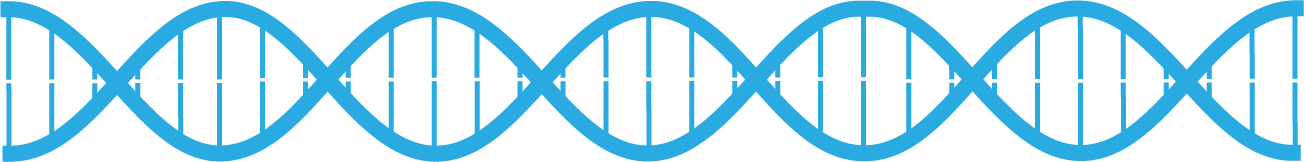 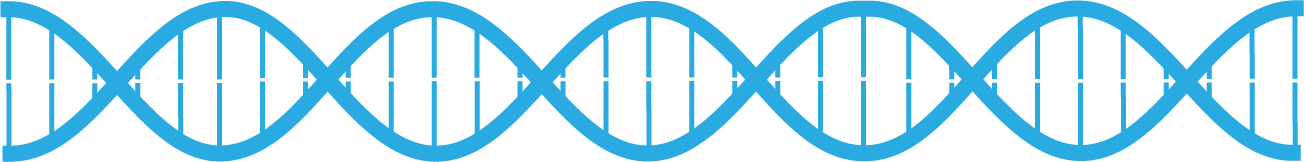 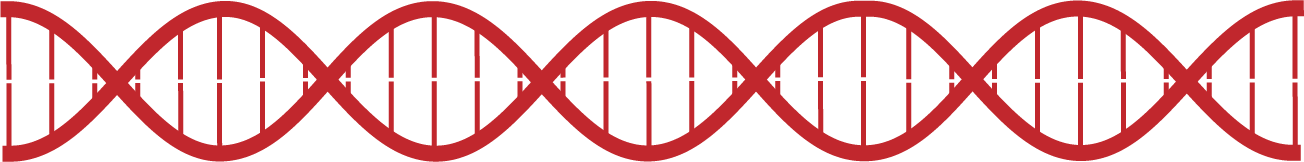 lacZ
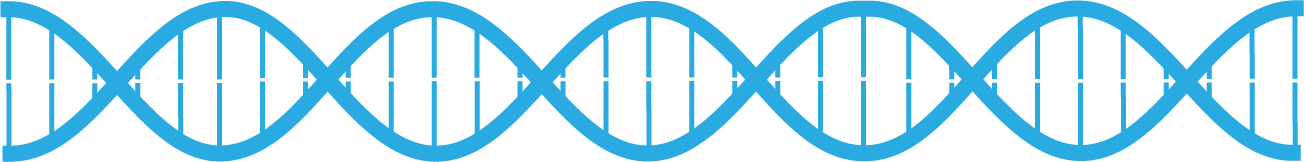 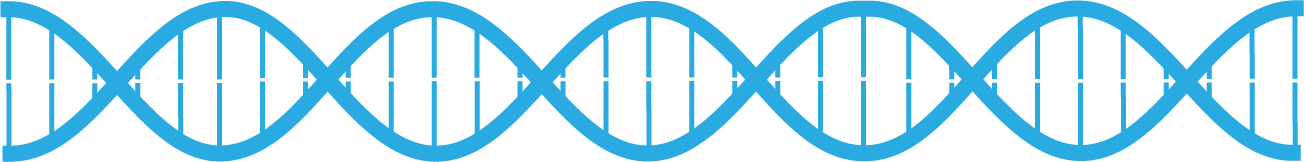 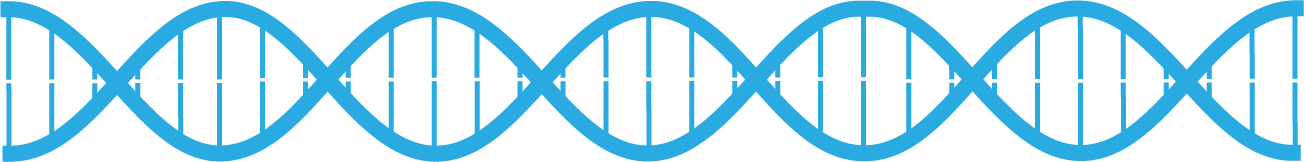 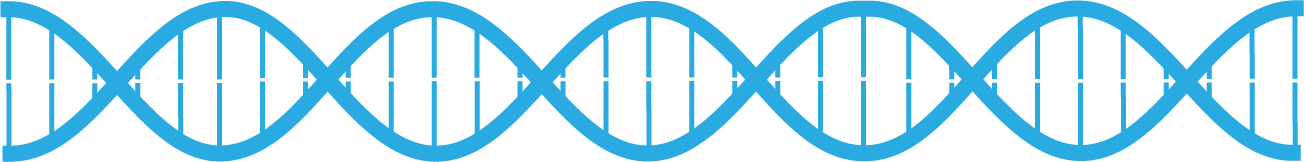 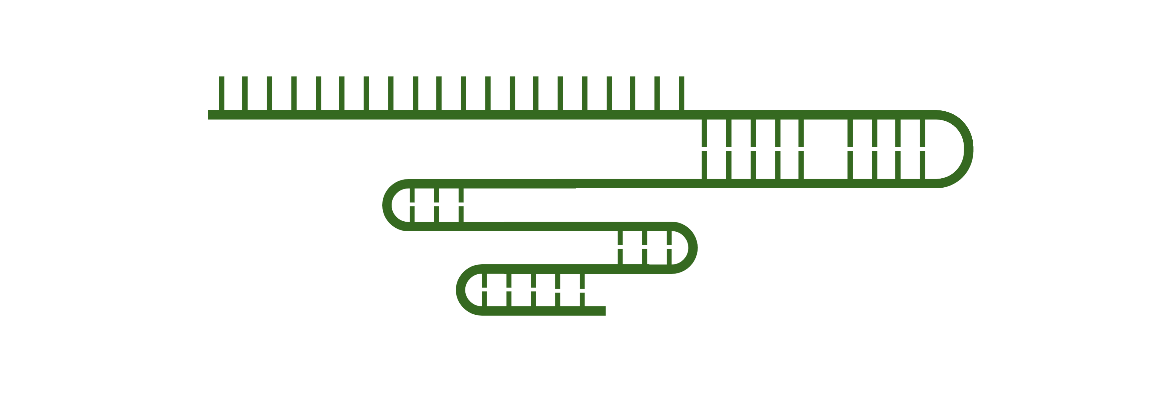 Stop codon
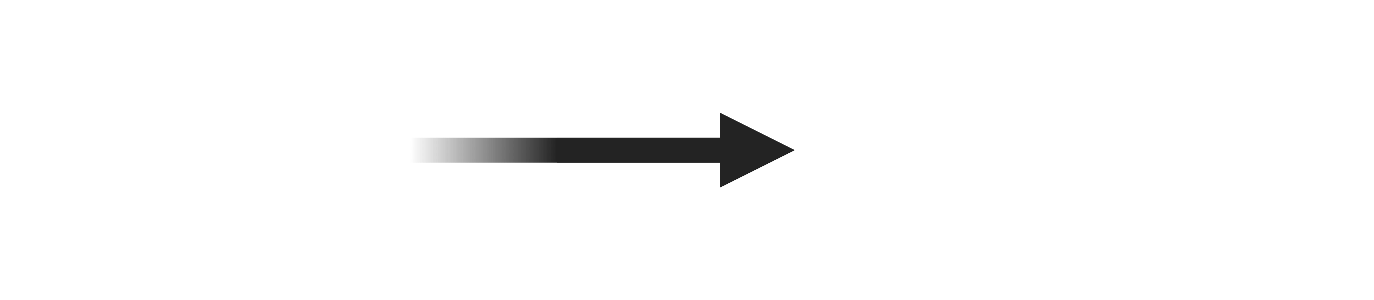 lacZ
STOP
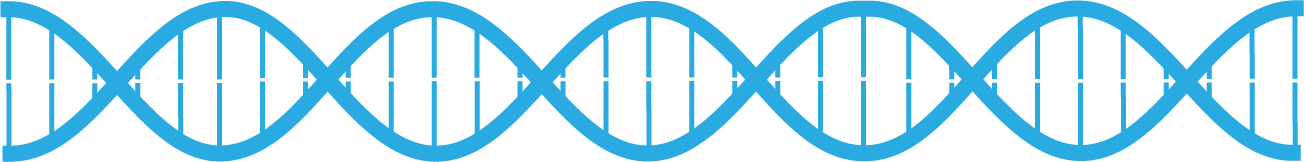 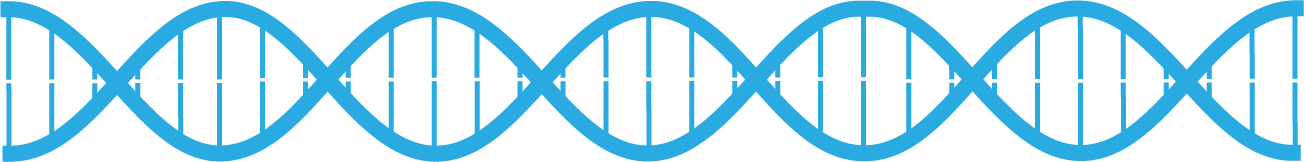 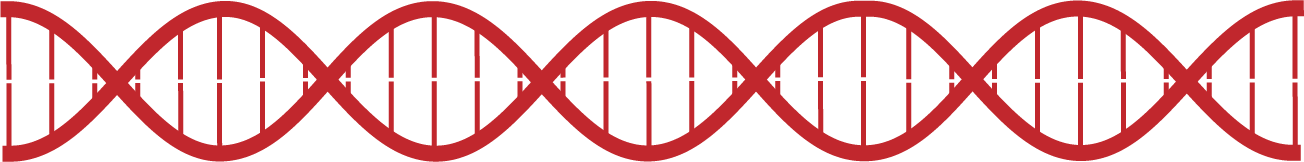 Homology directed repair
explorer.bio-rad.com
CRISPR-Cas9 Gene Editing
Cut
Repair
3. Donor DNA
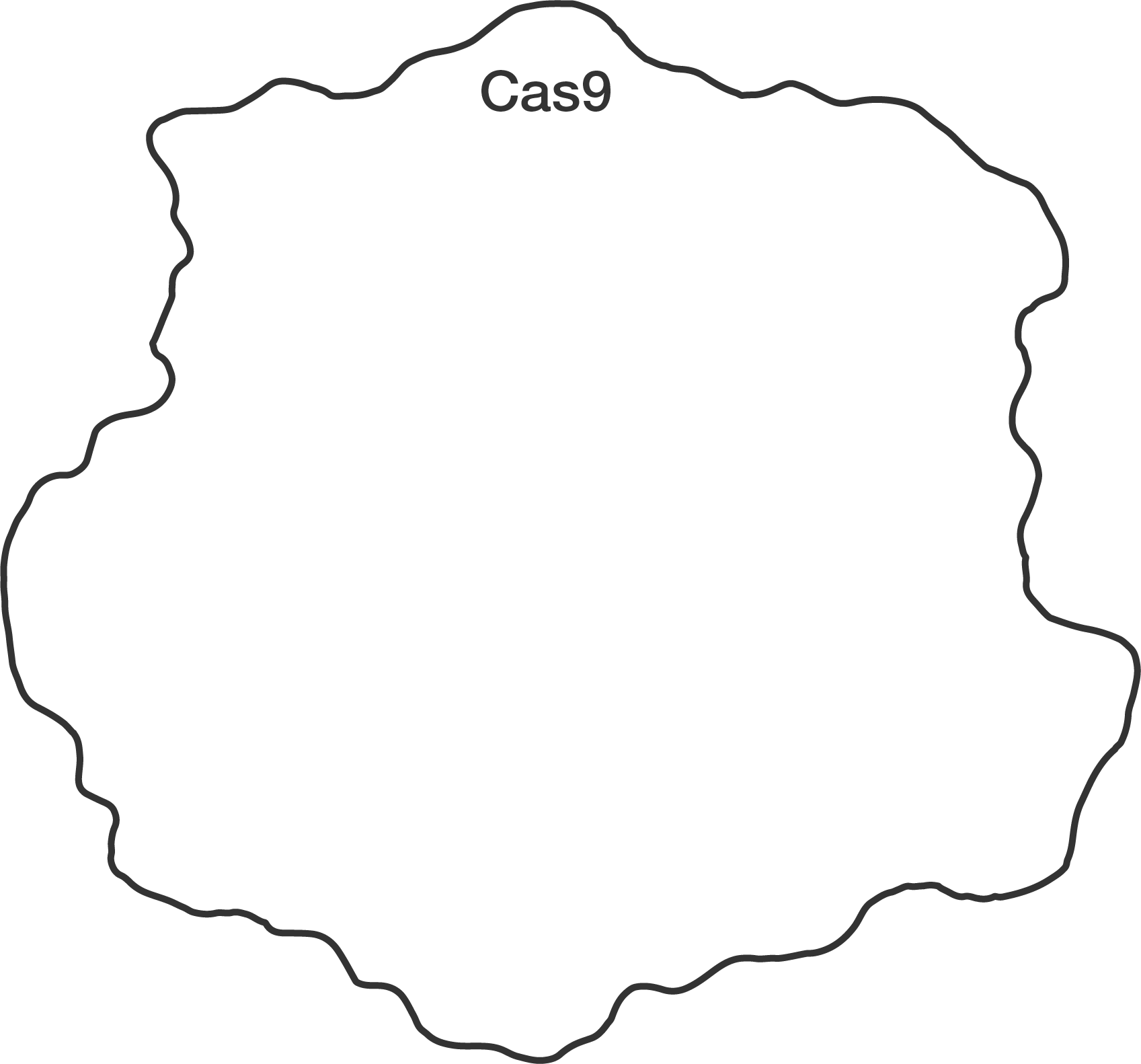 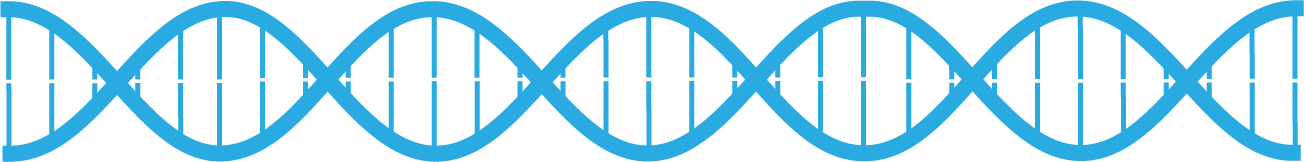 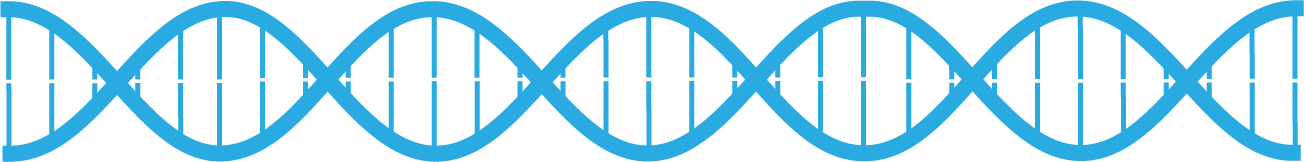 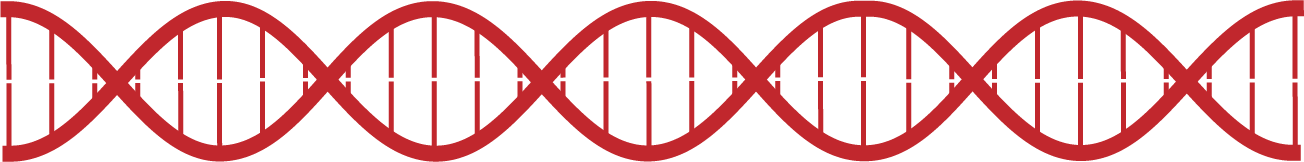 1. Cas9
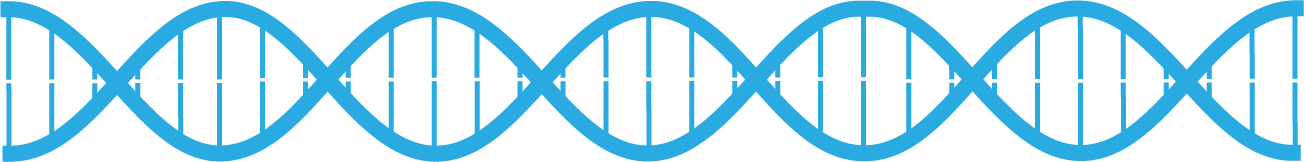 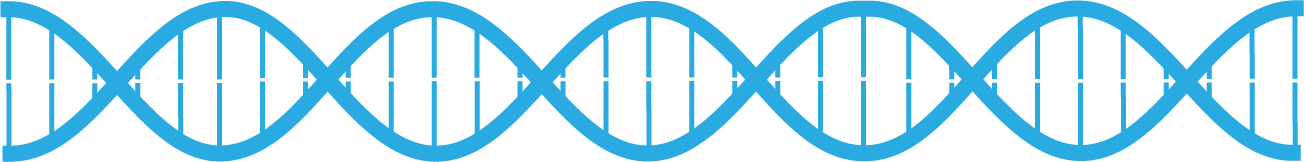 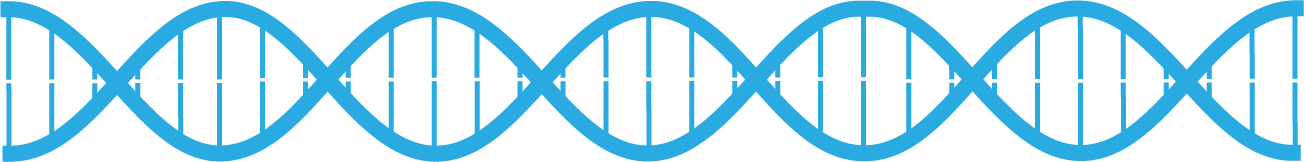 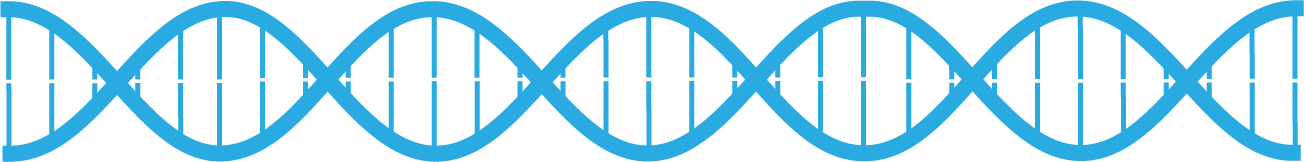 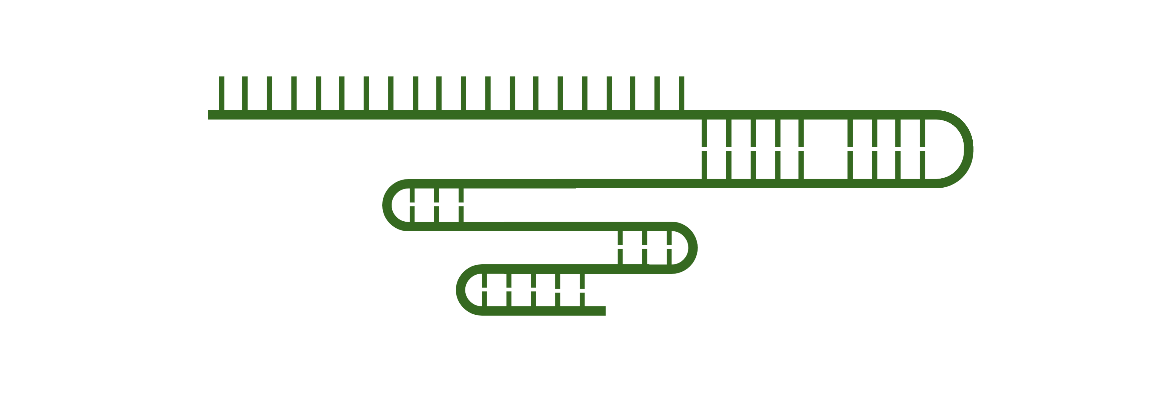 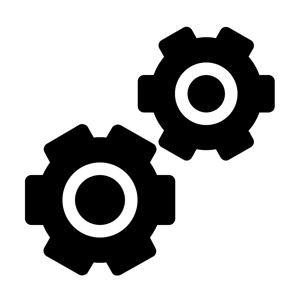 4.  Repair machinery
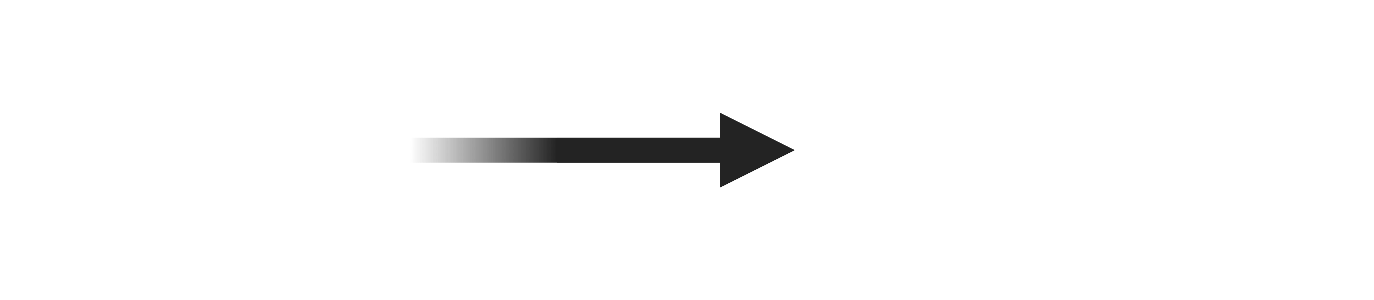 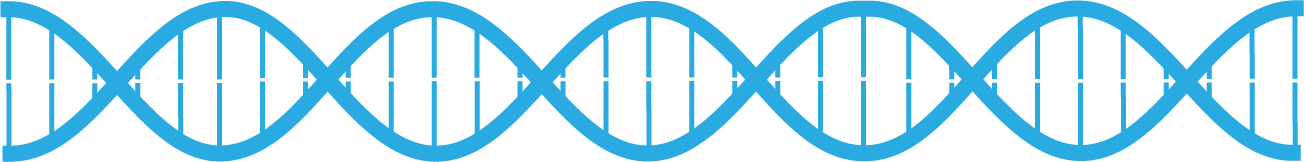 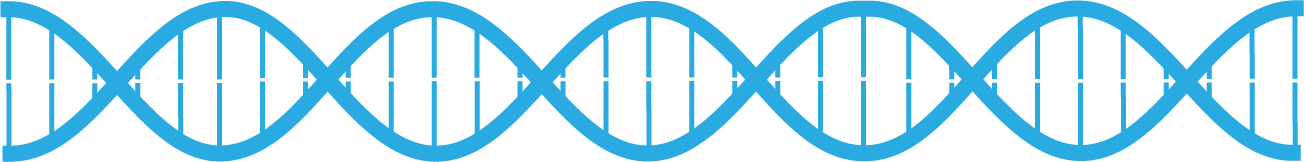 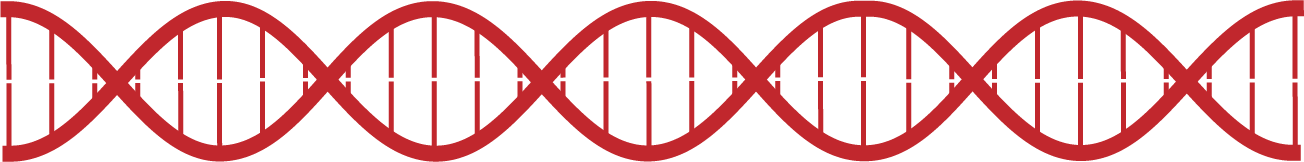 2. Guide RNA
explorer.bio-rad.com
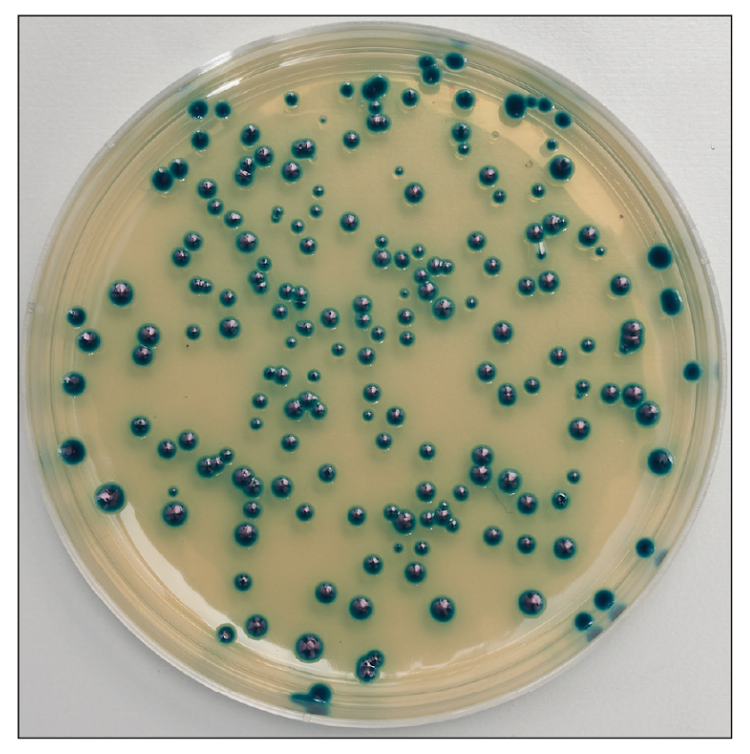 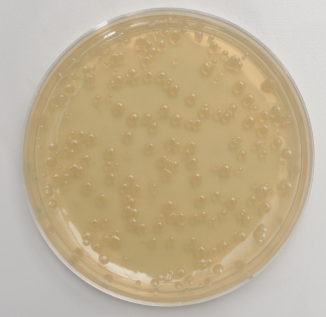 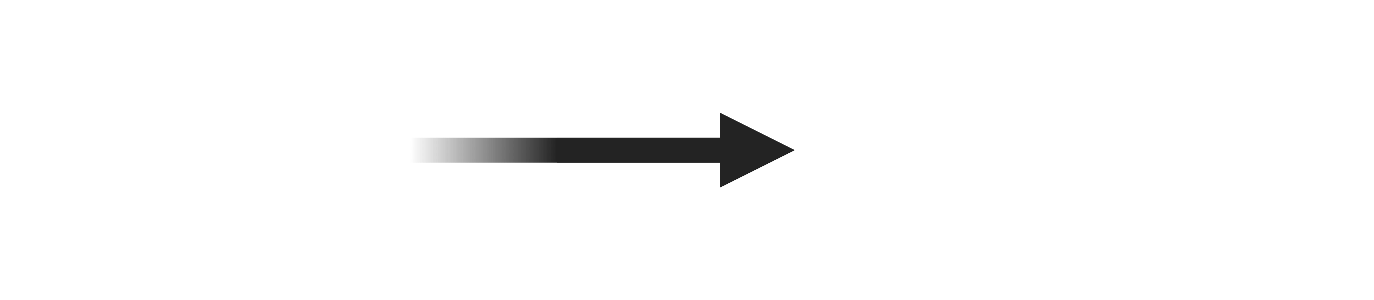 explorer.bio-rad.com
Protocol Overview
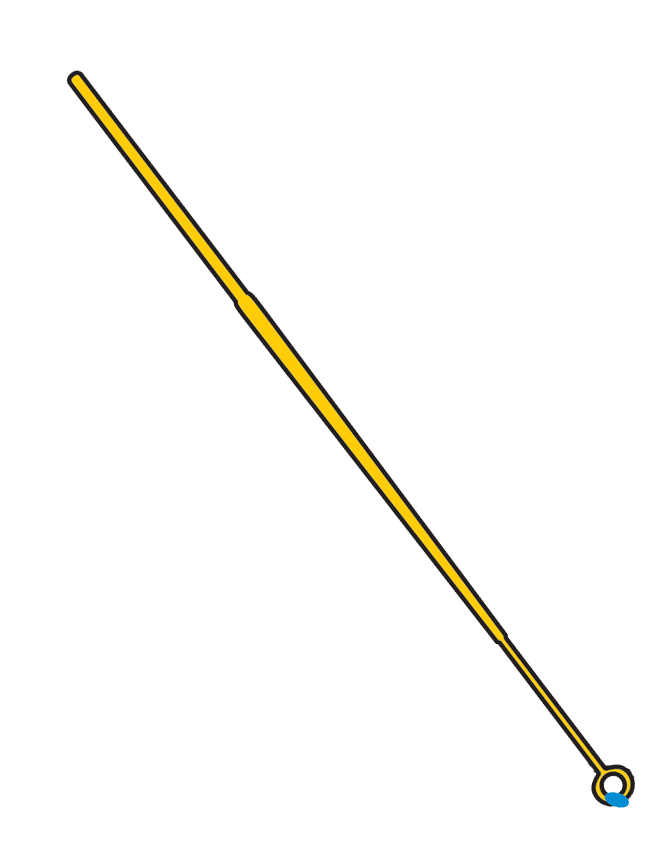 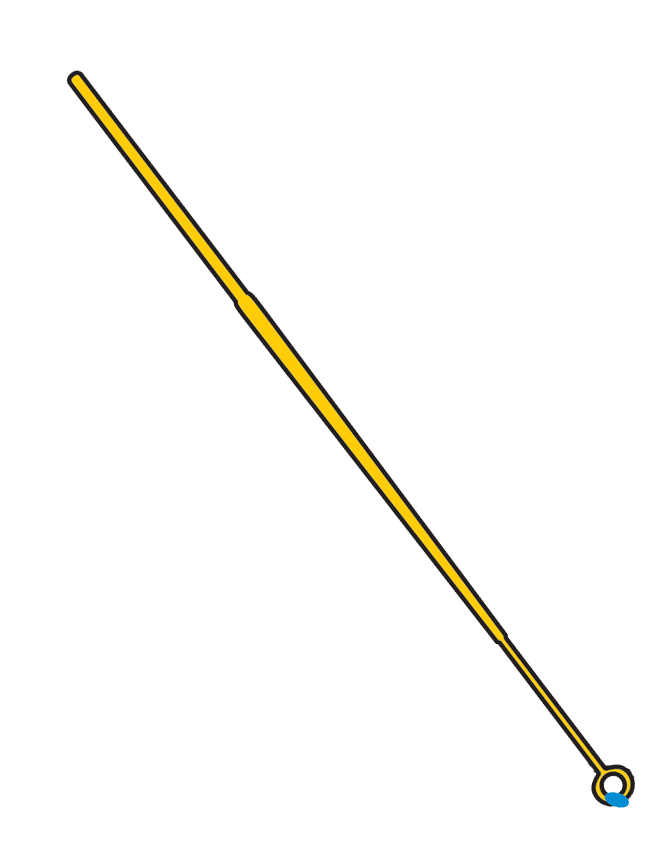 Starter plate bacteria
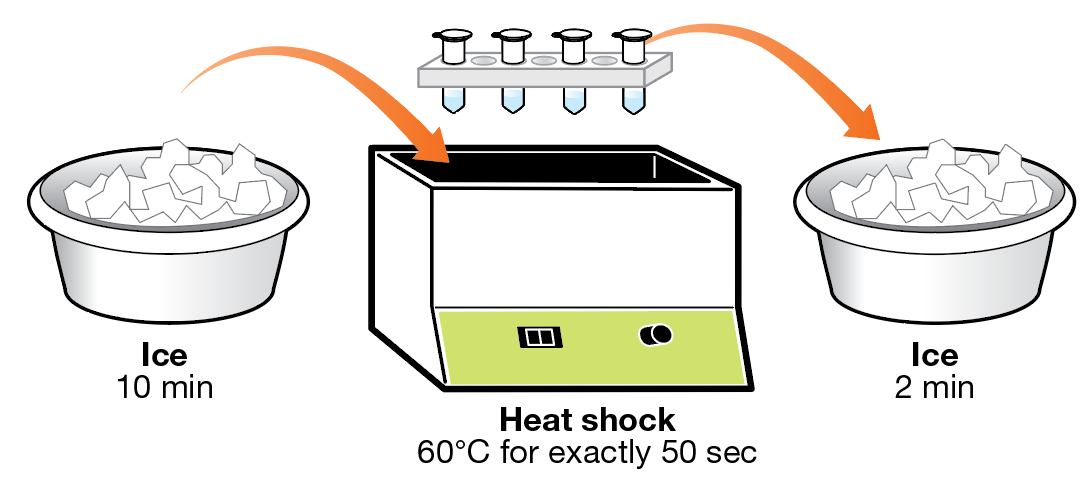 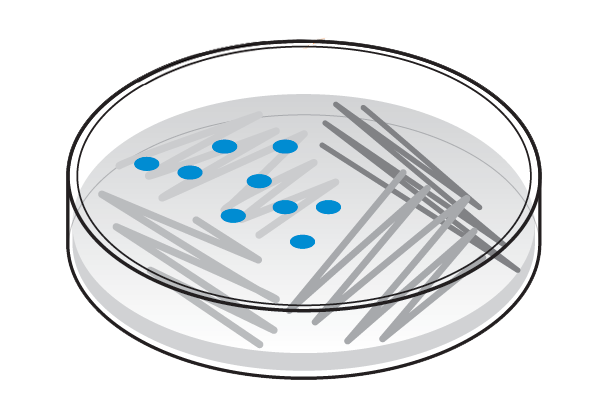 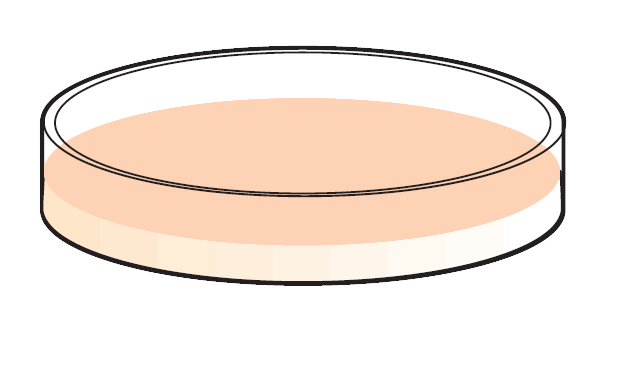 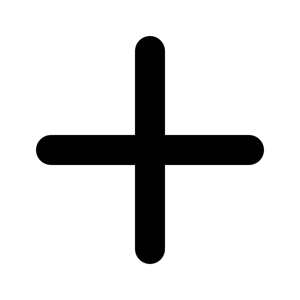 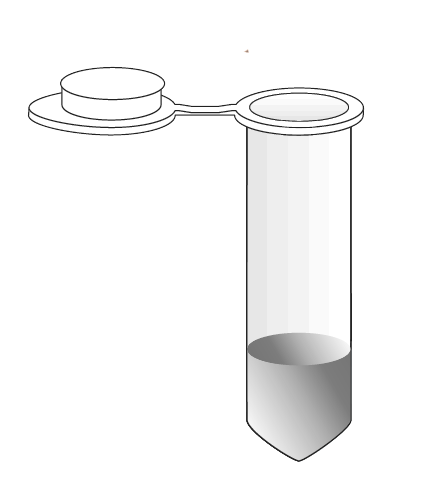 Plasmid
explorer.bio-rad.com
Cas9 expression
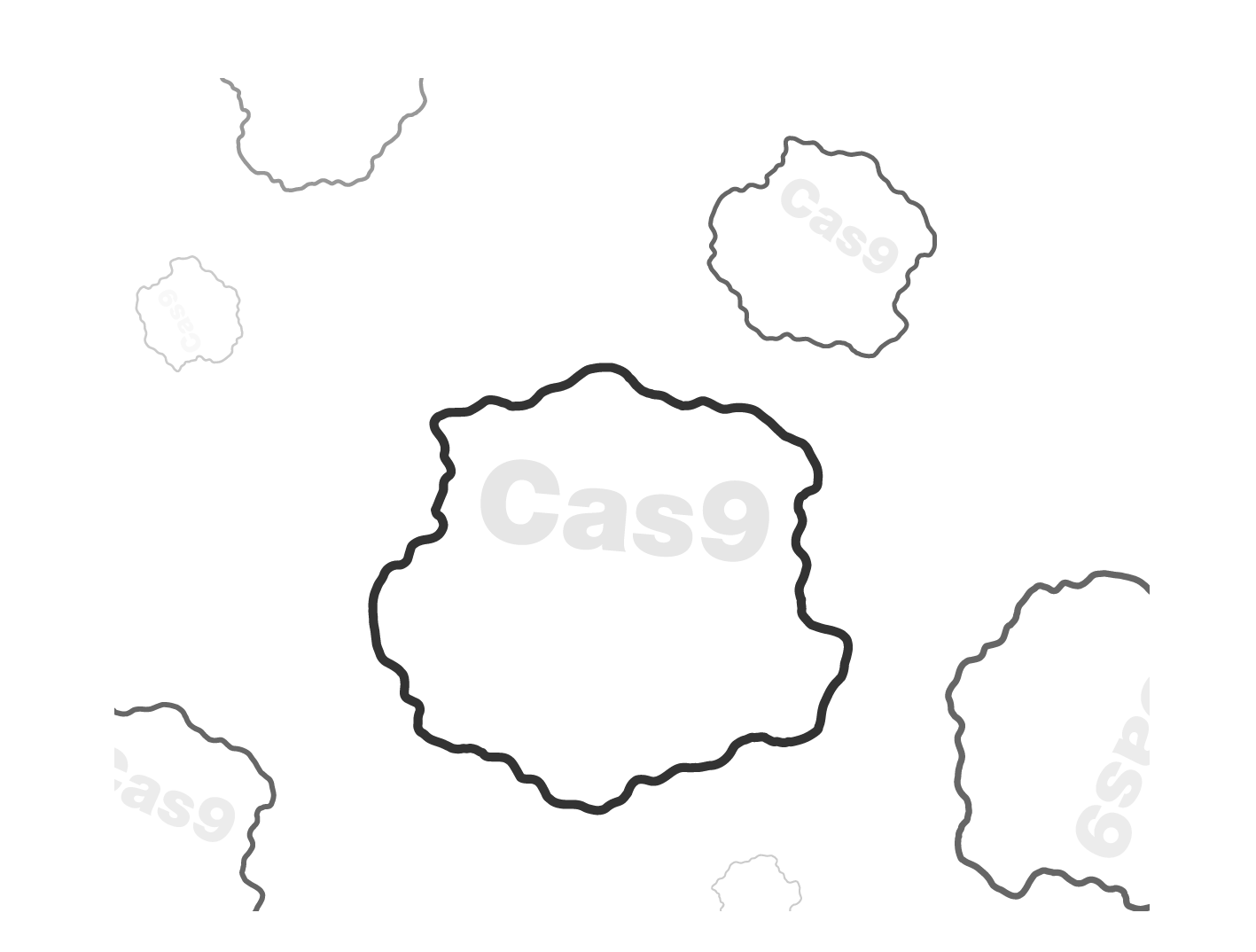 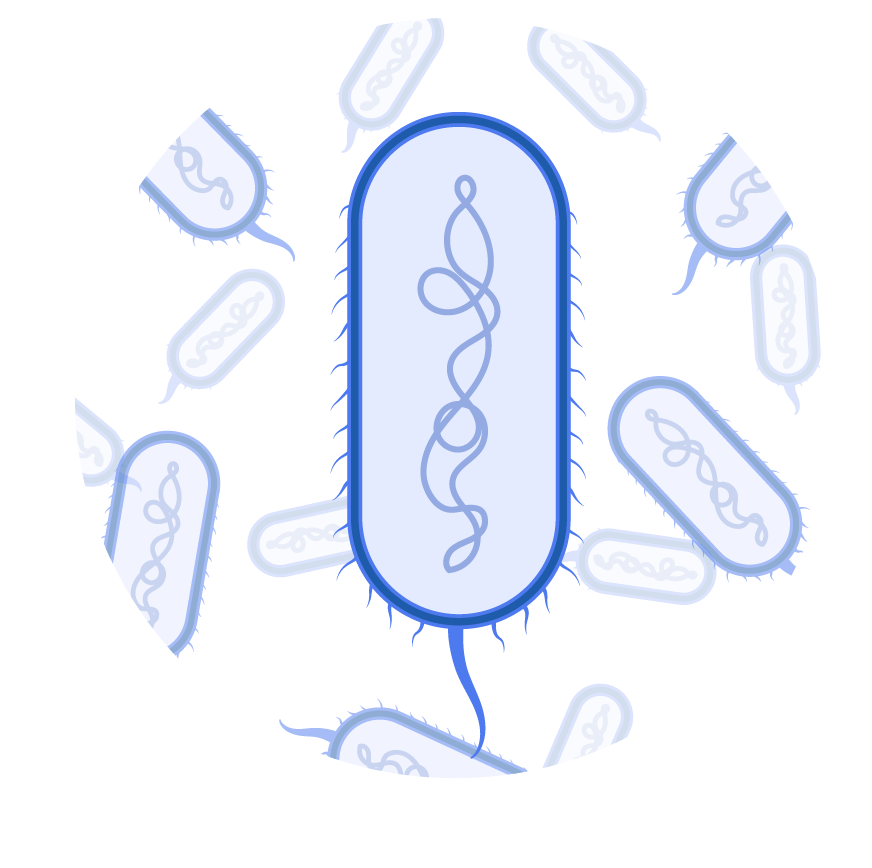 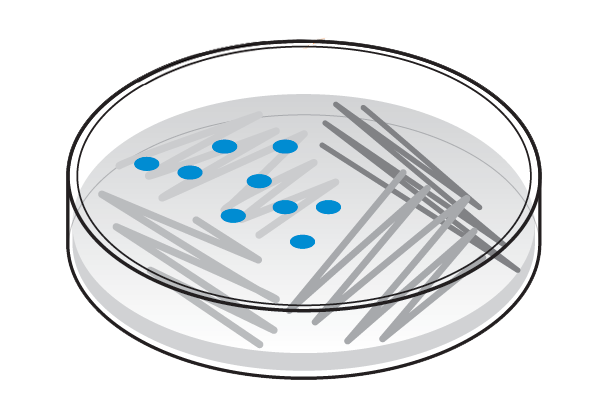 explorer.bio-rad.com
Arabinose Control of Repair Machinery
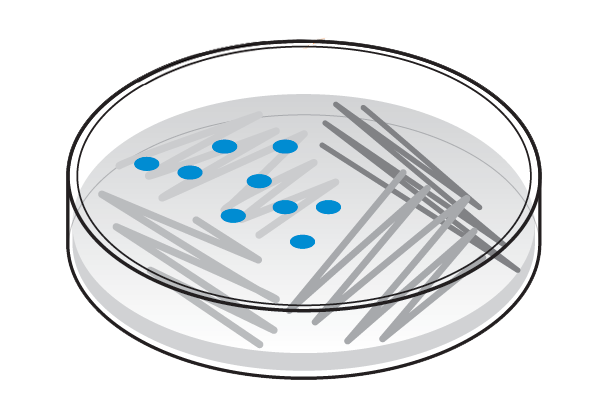 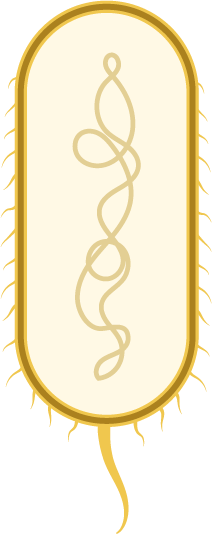 + Arabinose
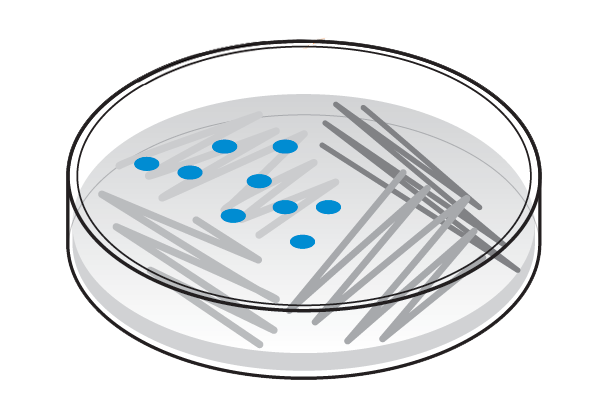 – Arabinose
Arabinose Control of Repair Machinery
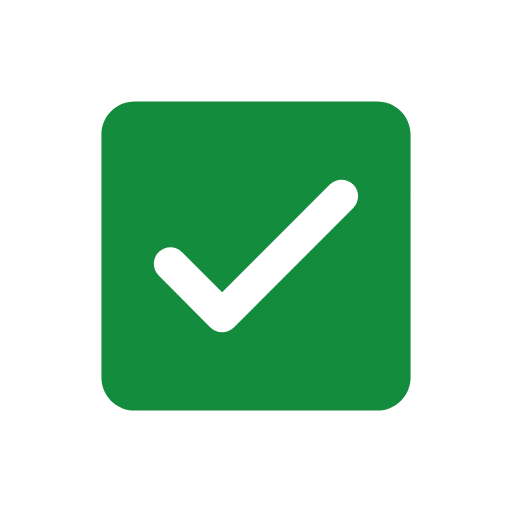 Repair machinery ON
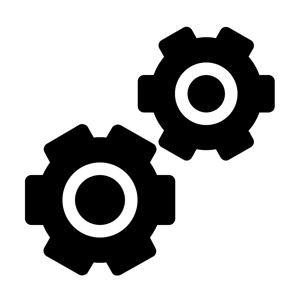 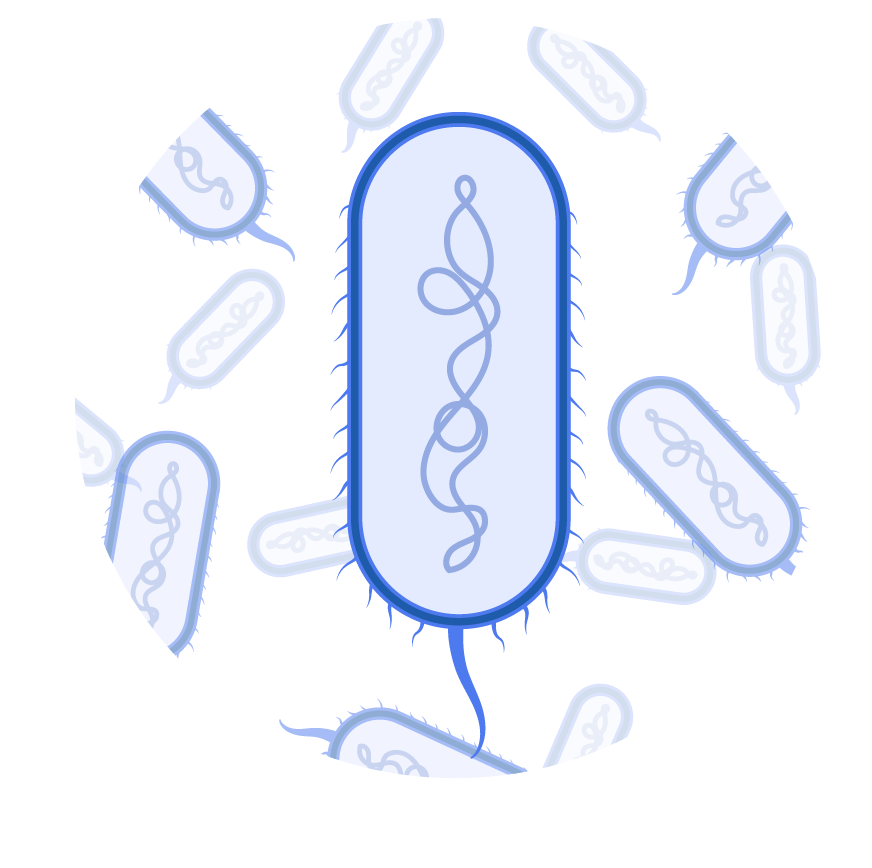 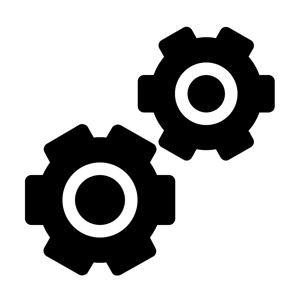 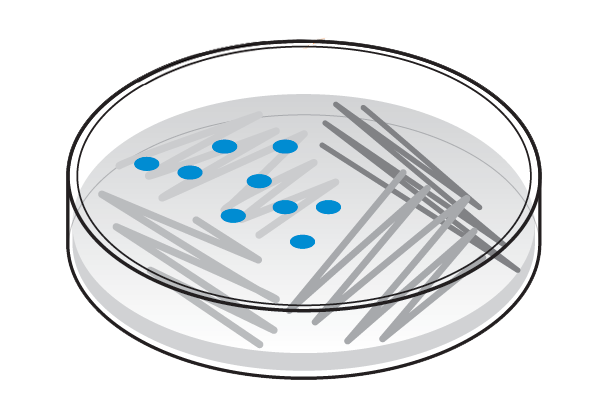 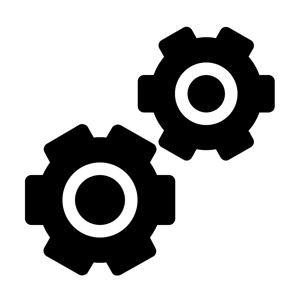 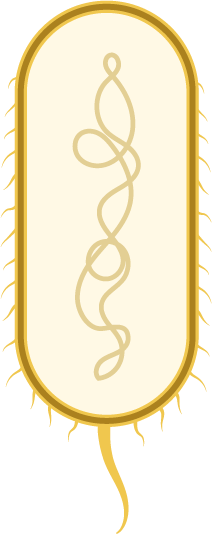 + Arabinose
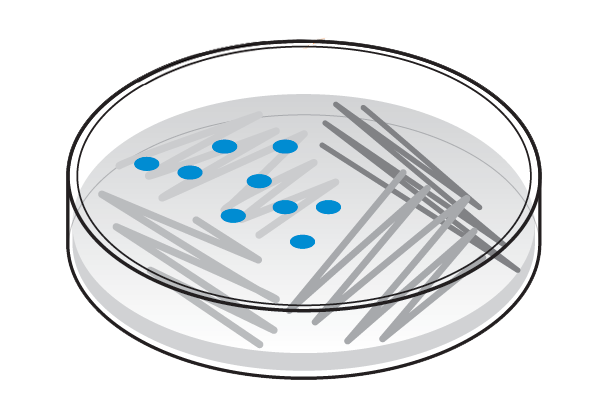 – Arabinose
Arabinose Control of Repair Machinery
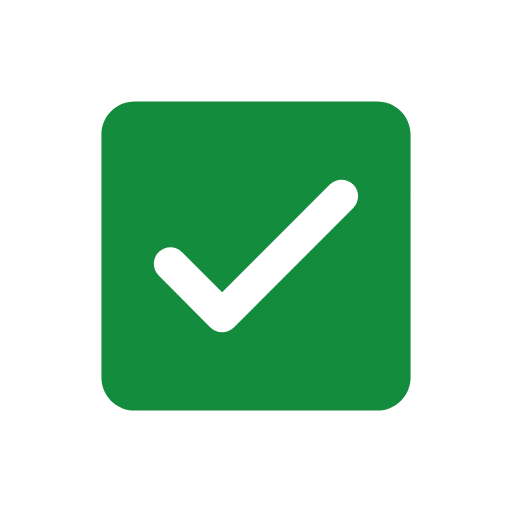 Repair machinery ON
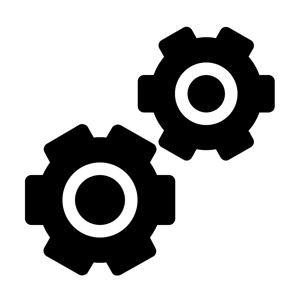 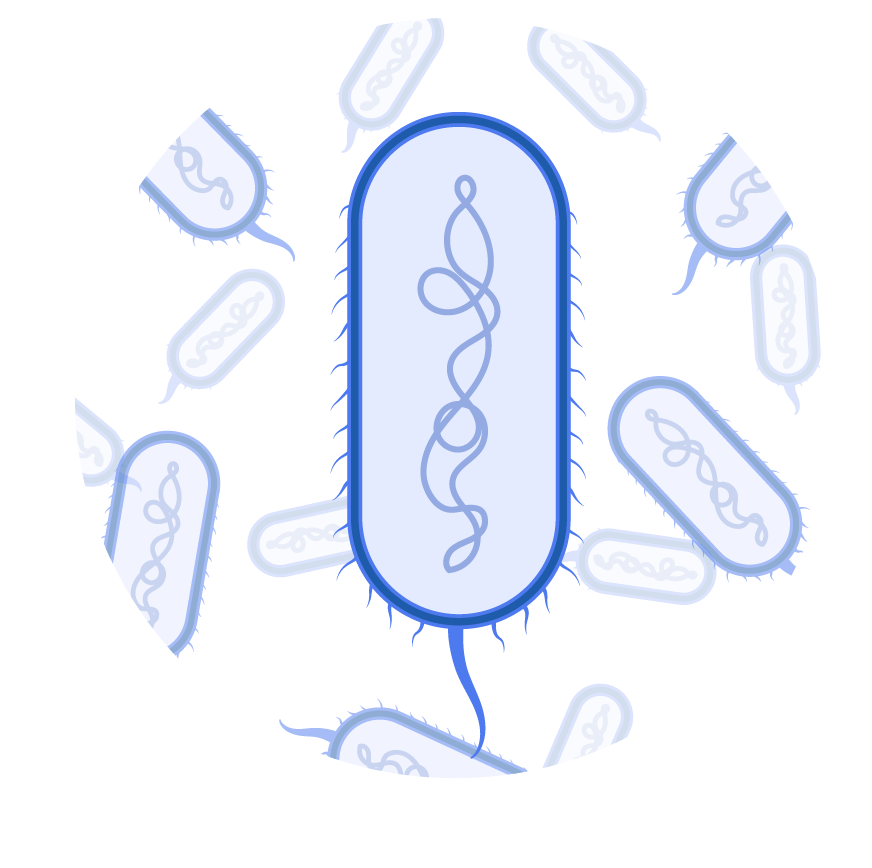 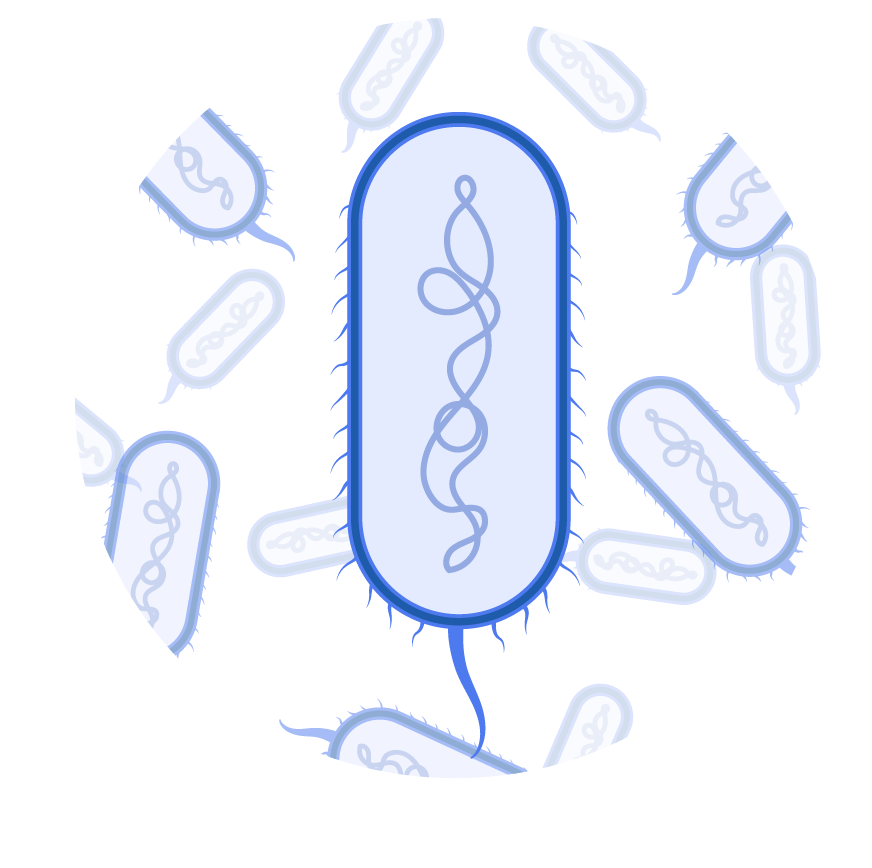 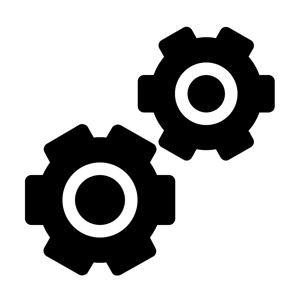 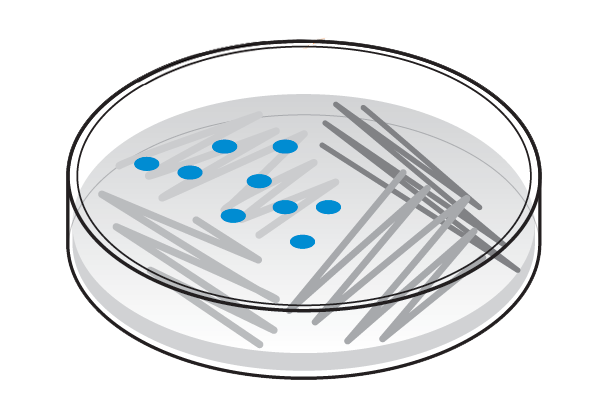 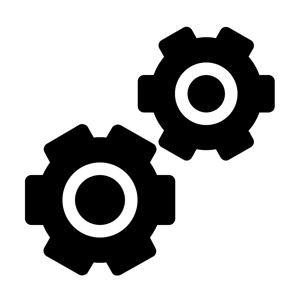 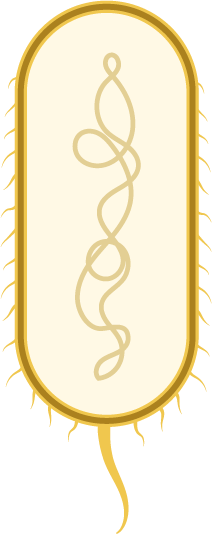 + Arabinose
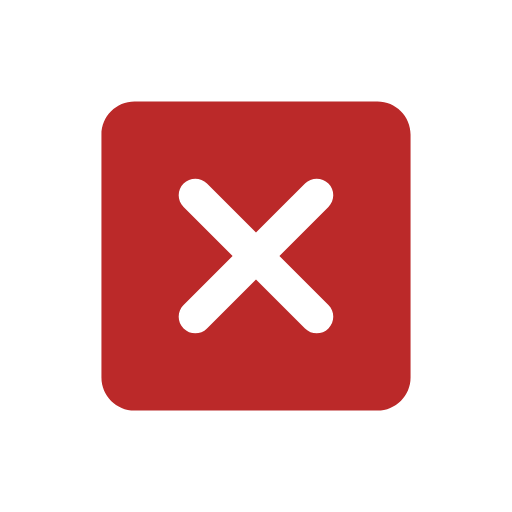 Repair machinery OFF
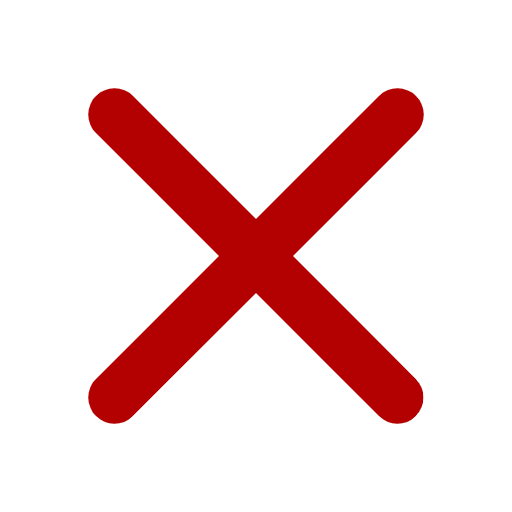 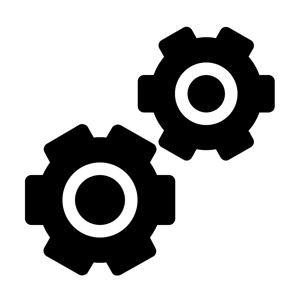 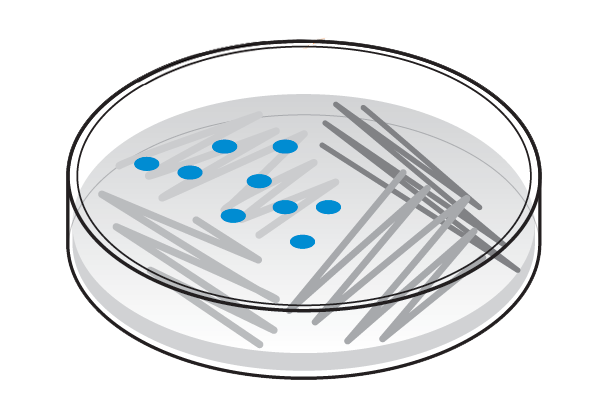 – Arabinose
Available Plasmids
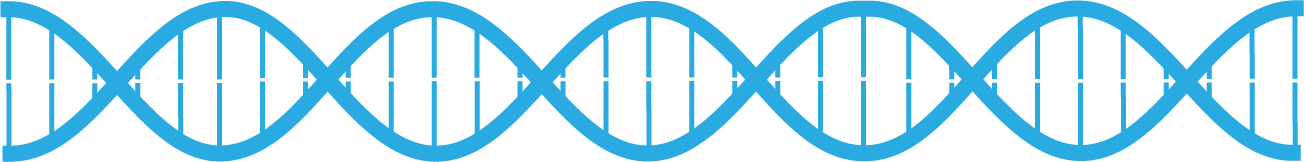 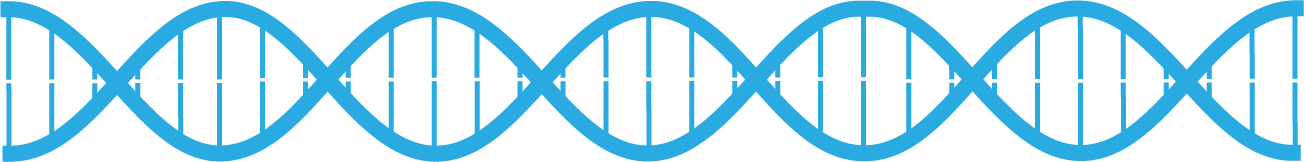 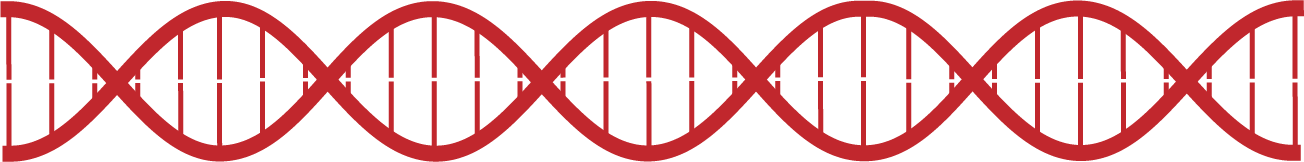 sgRNA
Donor DNA
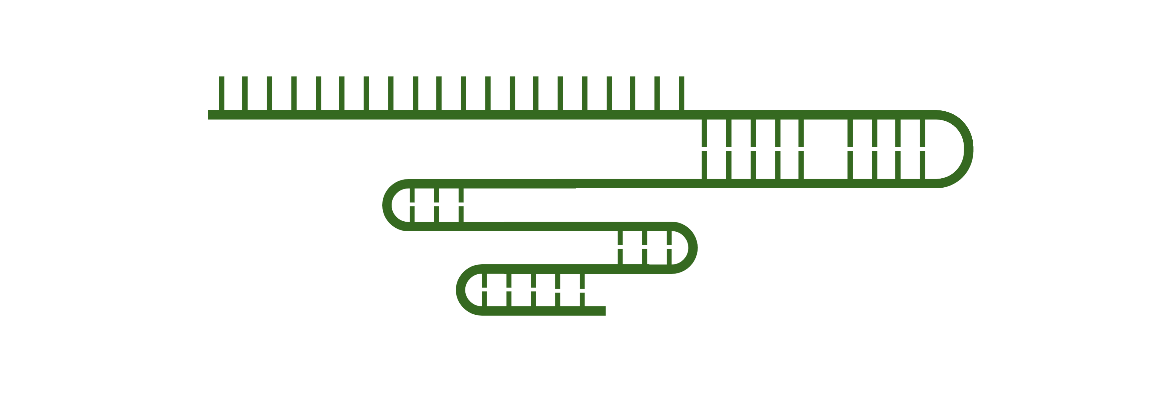 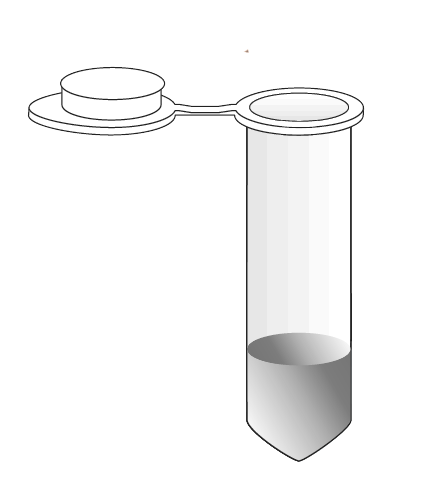 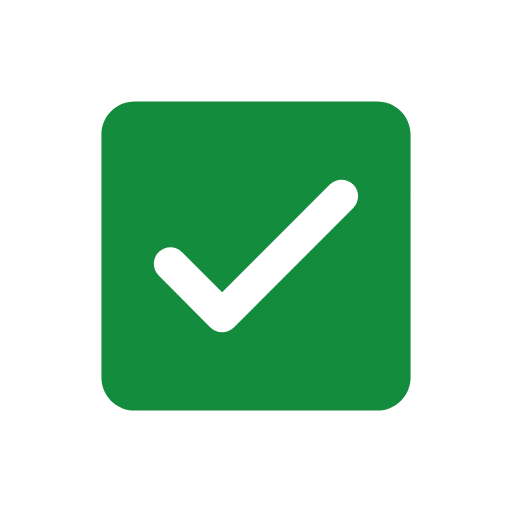 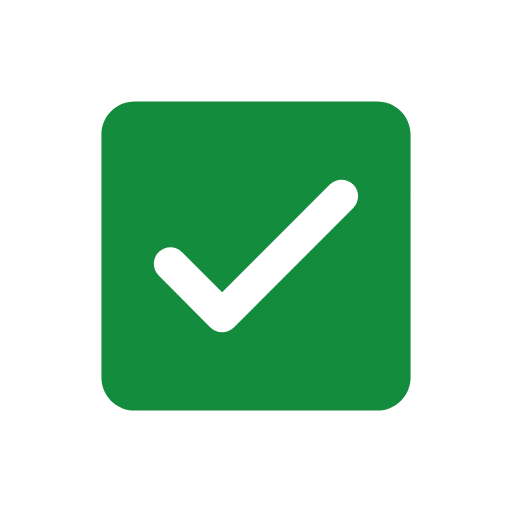 pLZDonorGuide
(pDG)
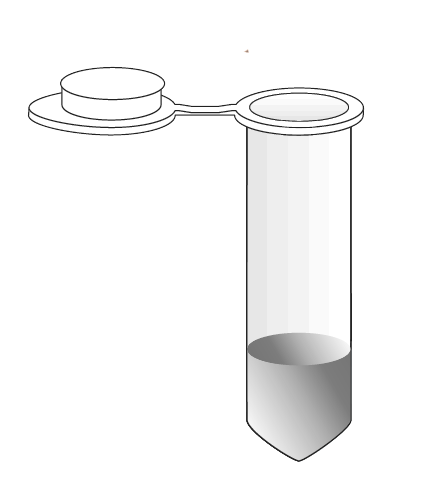 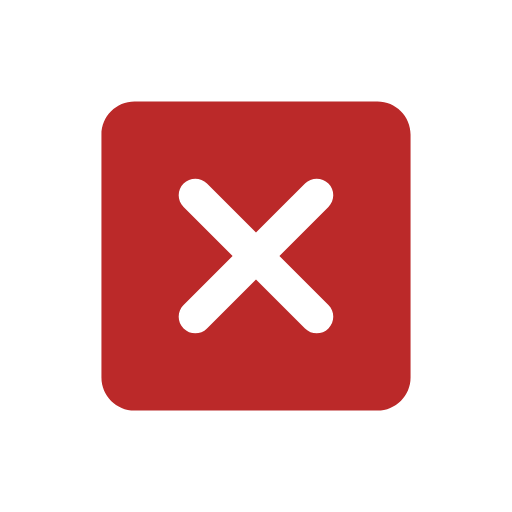 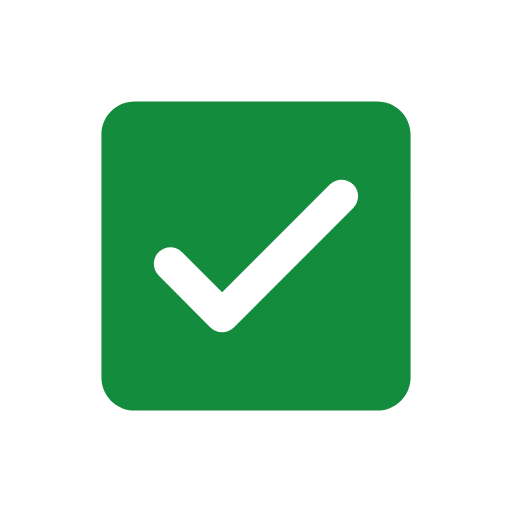 pLZDonor
(pD)
explorer.bio-rad.com
Cut
Repair
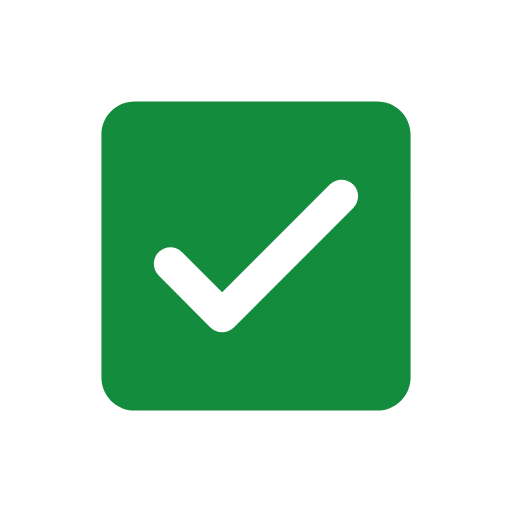 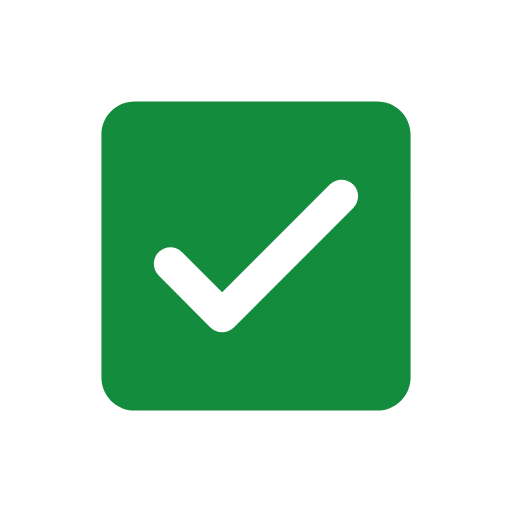 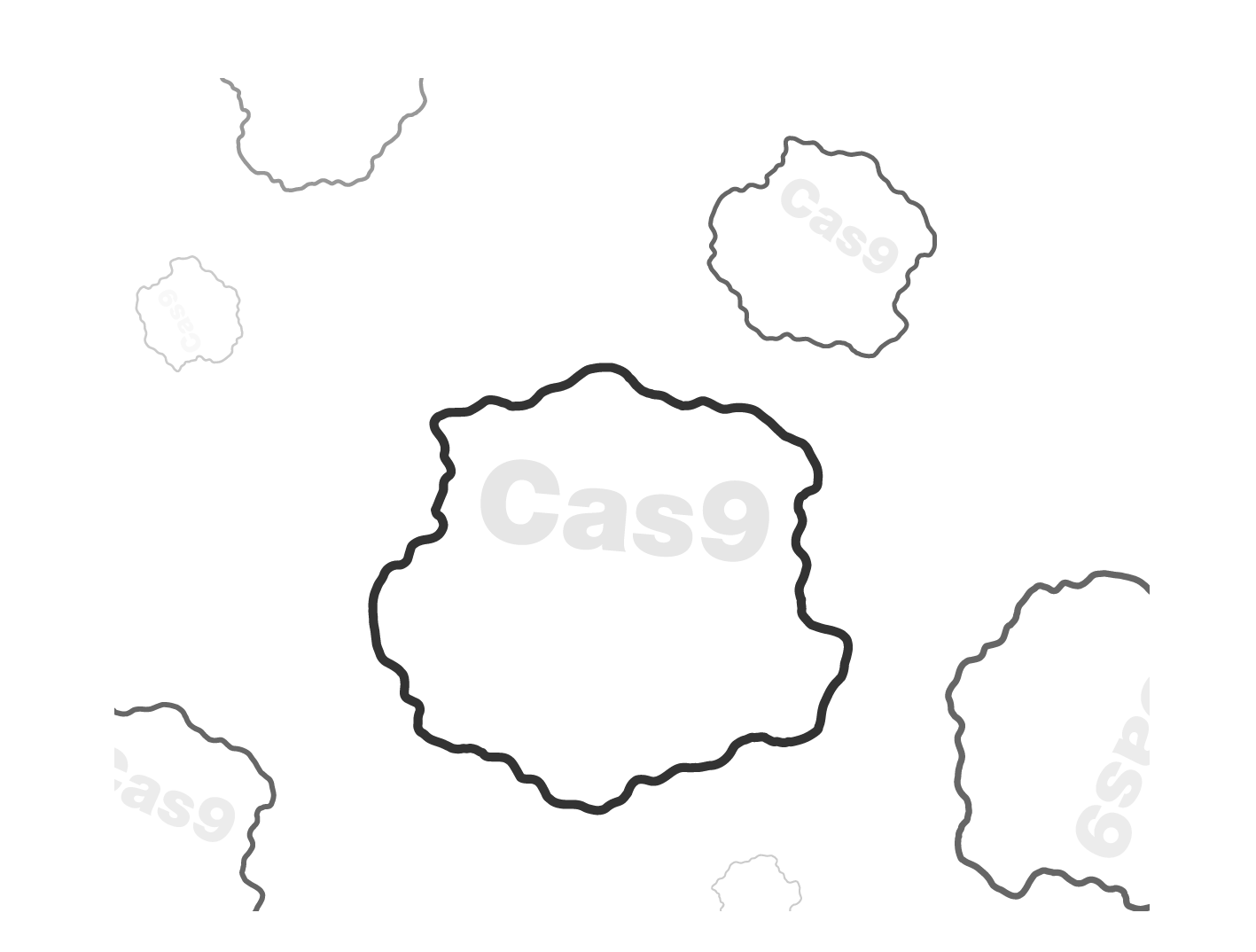 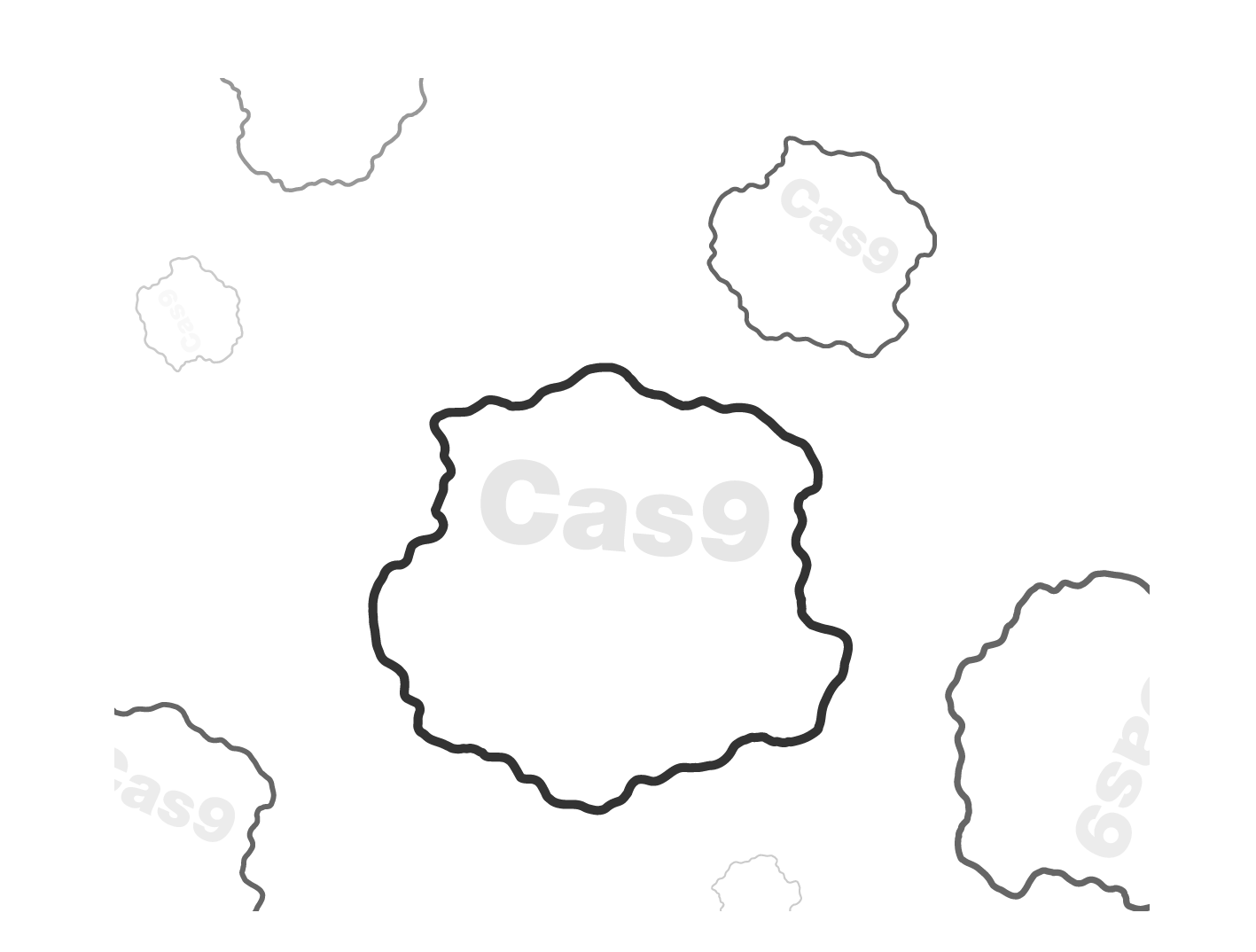 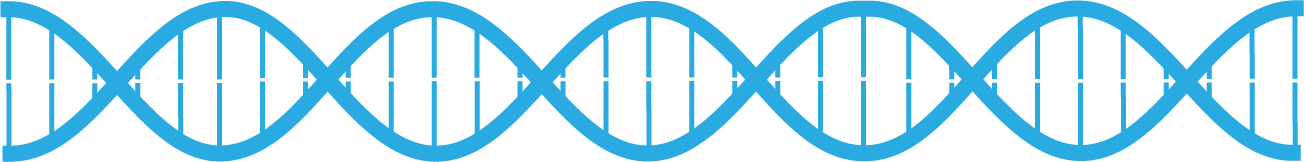 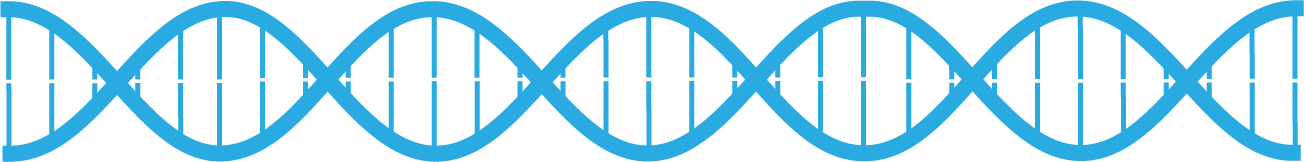 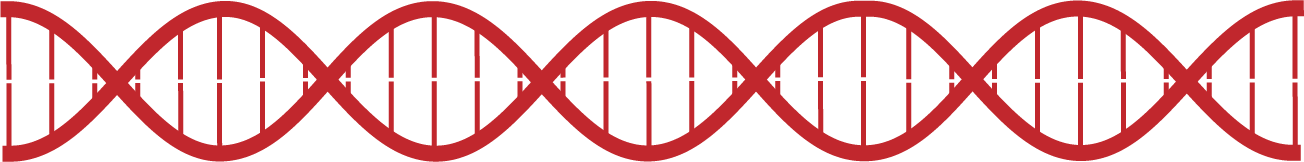 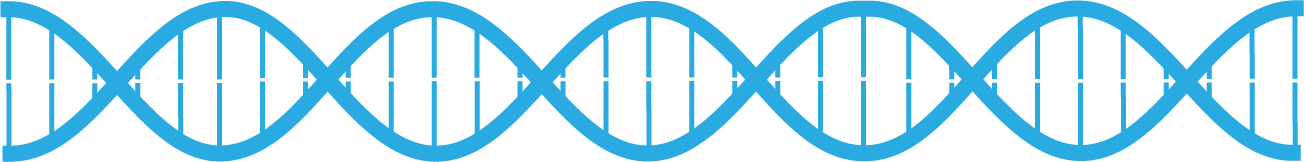 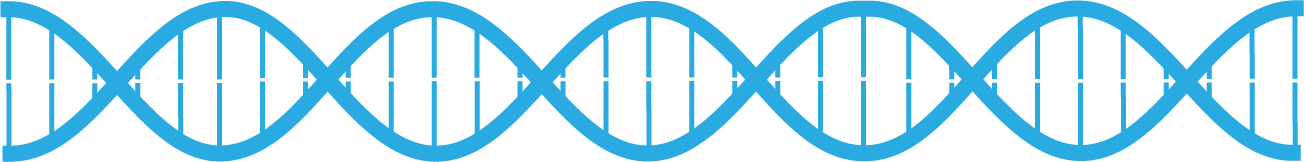 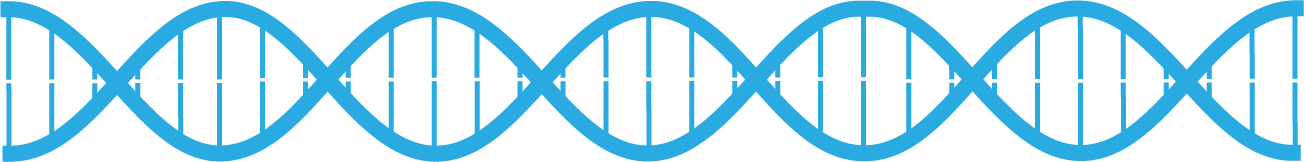 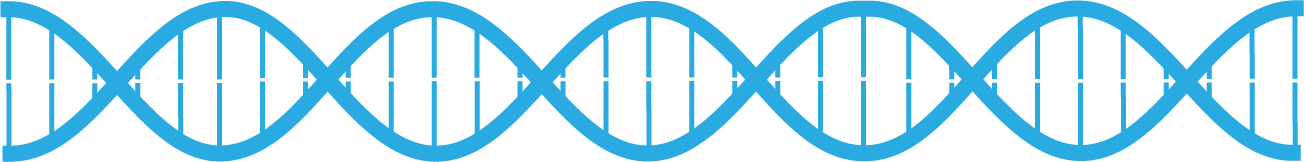 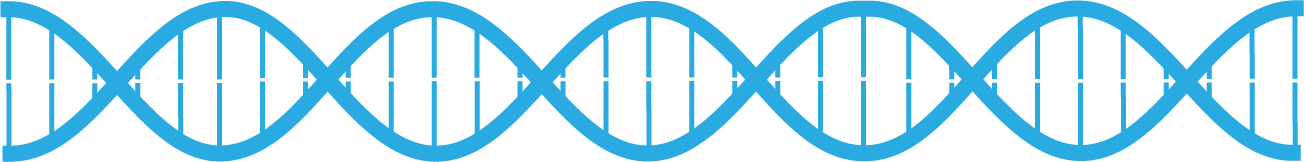 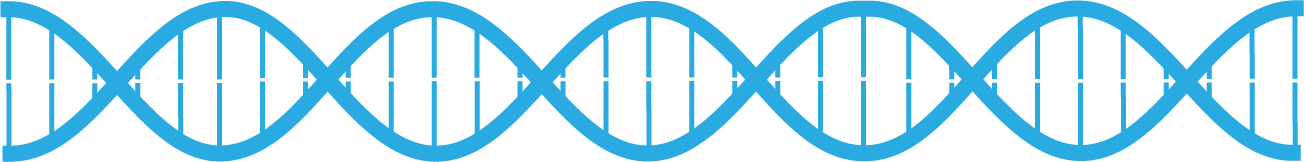 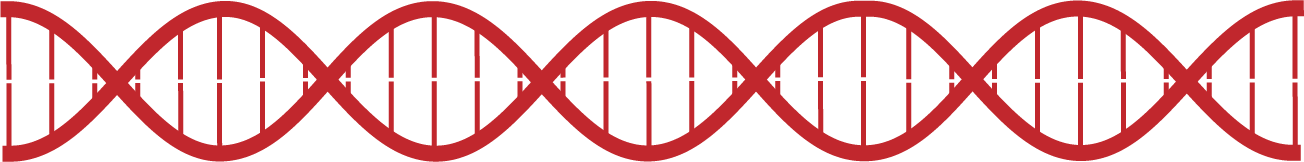 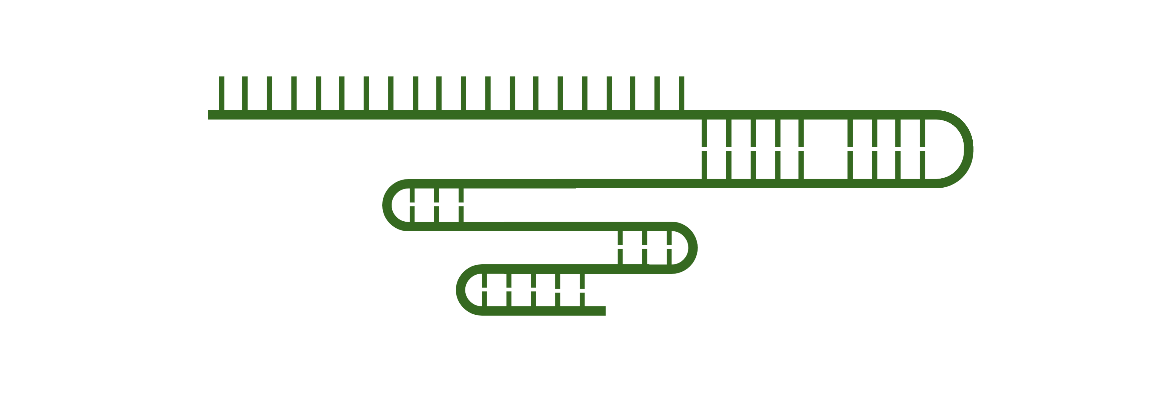 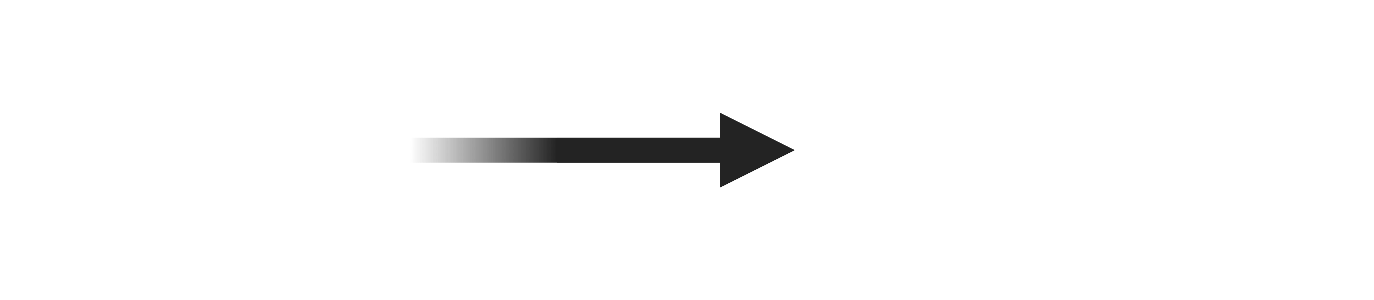 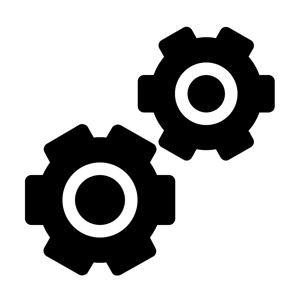 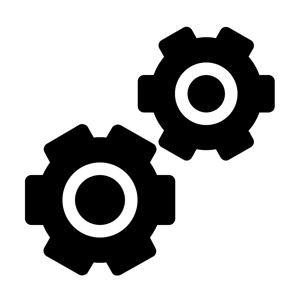 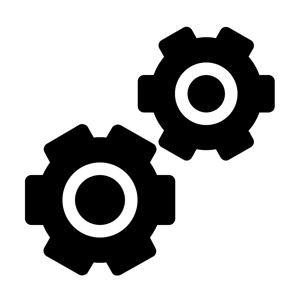 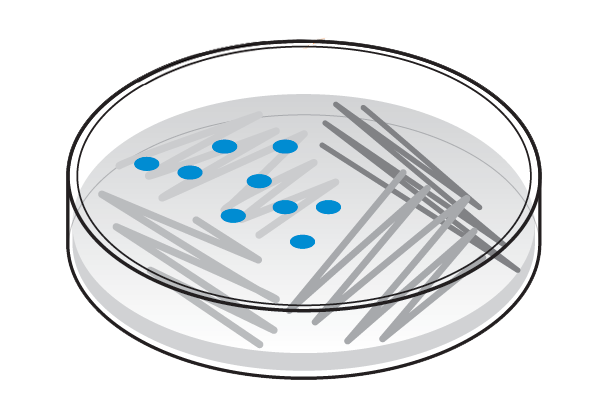 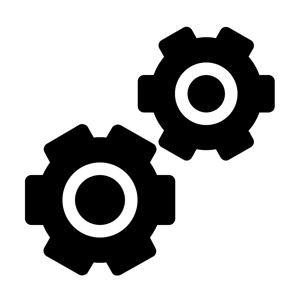 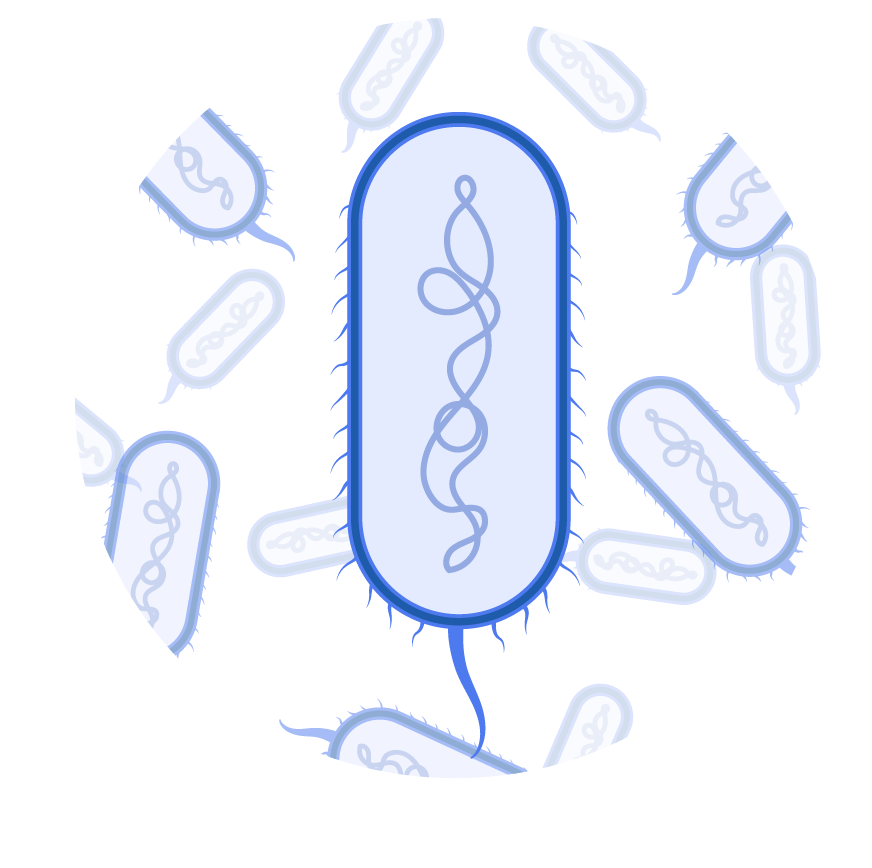 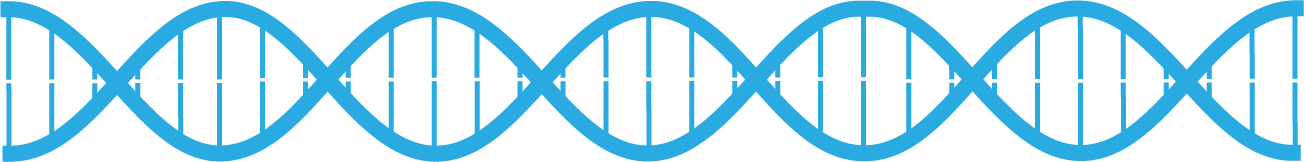 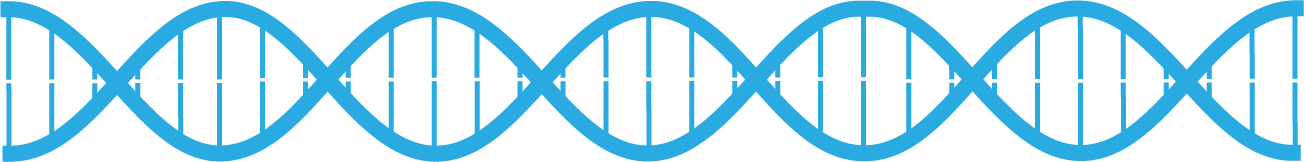 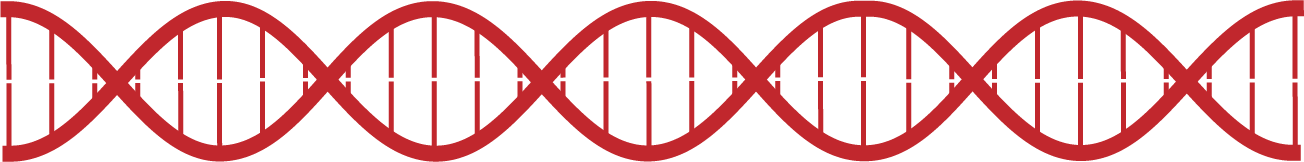 Starter plate
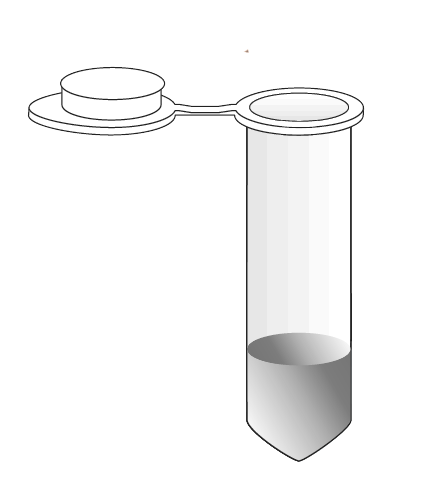 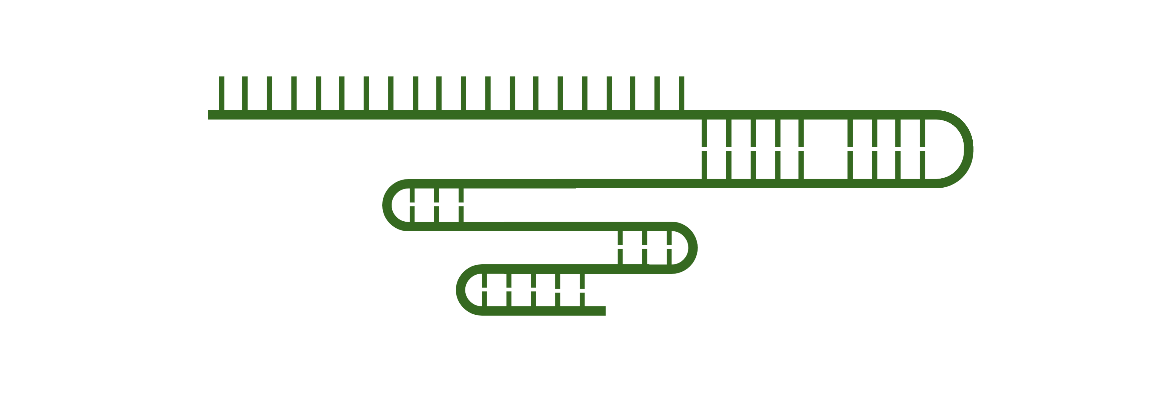 pDG plasmid
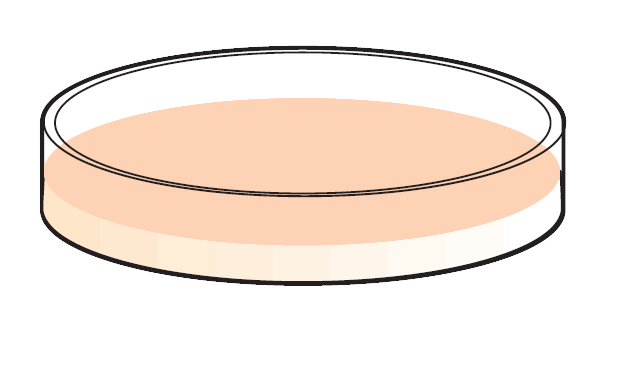 explorer.bio-rad.com
Experimental setup
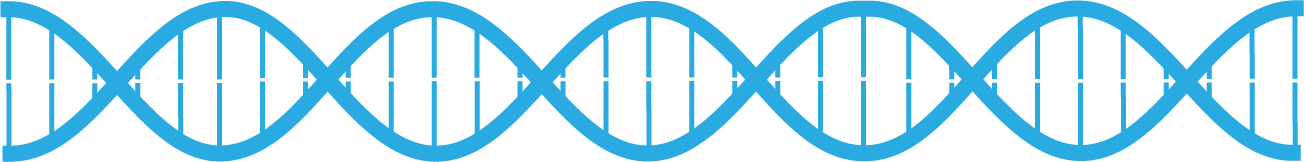 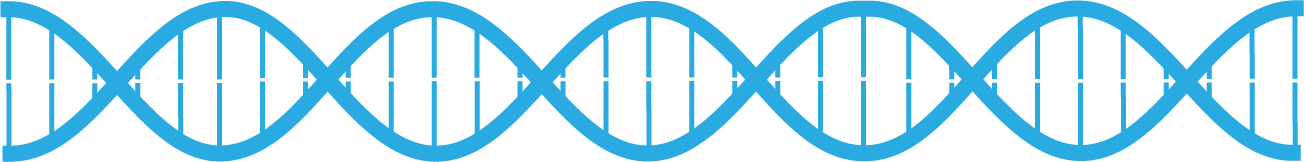 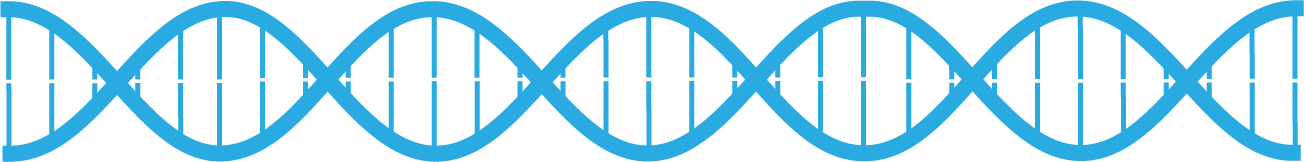 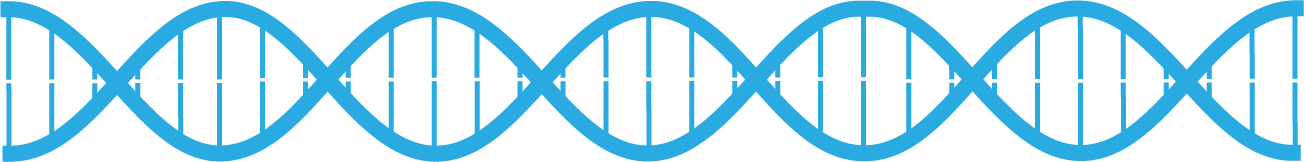 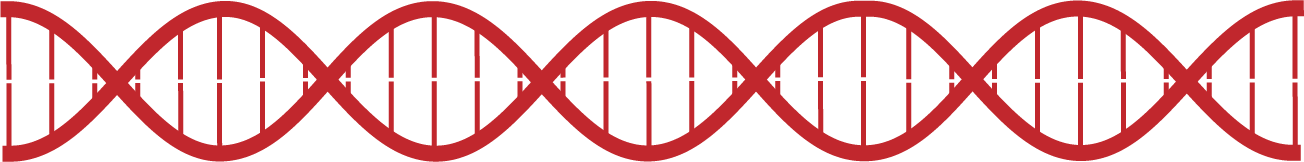 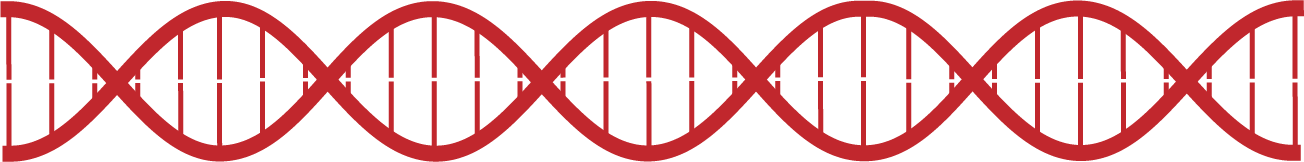 + Donor DNA
+ sgRNA
+ Donor DNA
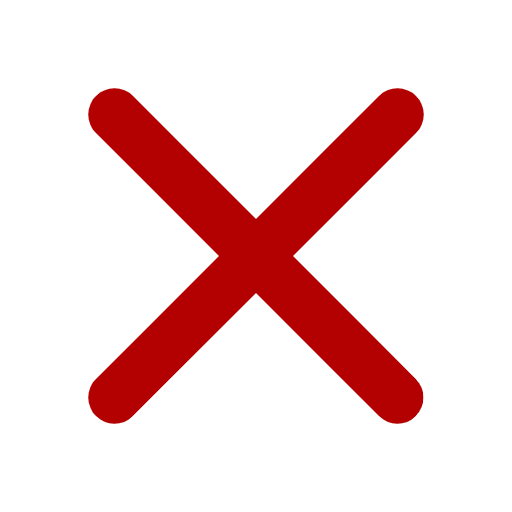 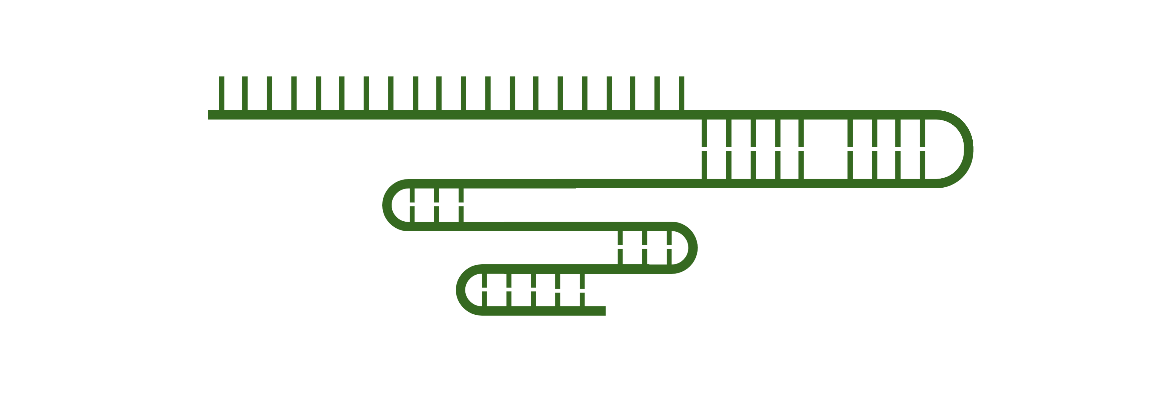 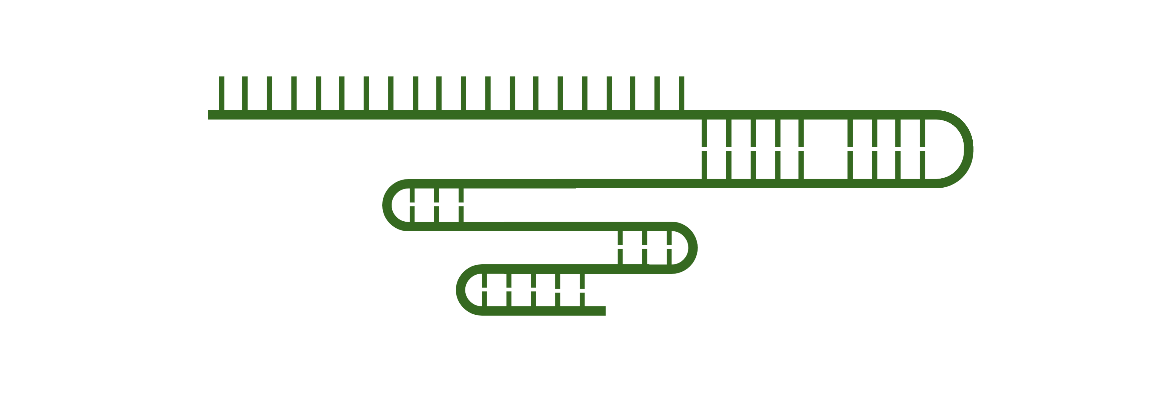 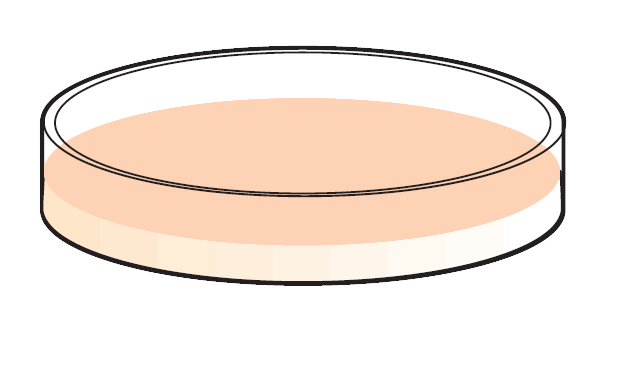 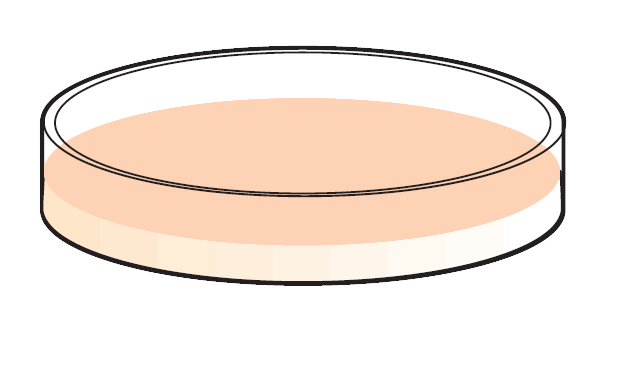 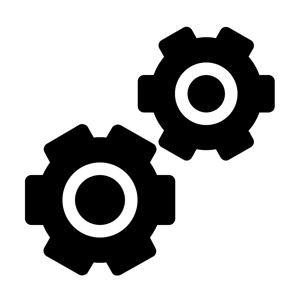 + Repair machinery
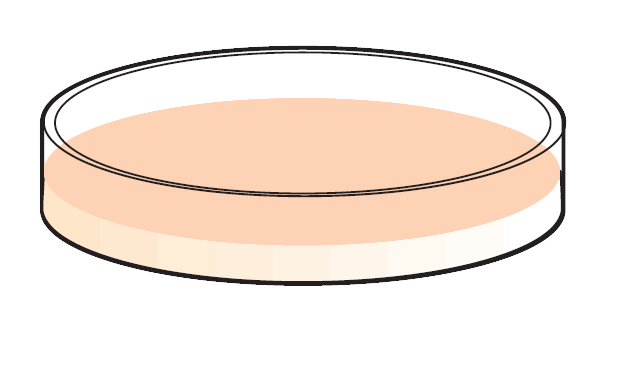 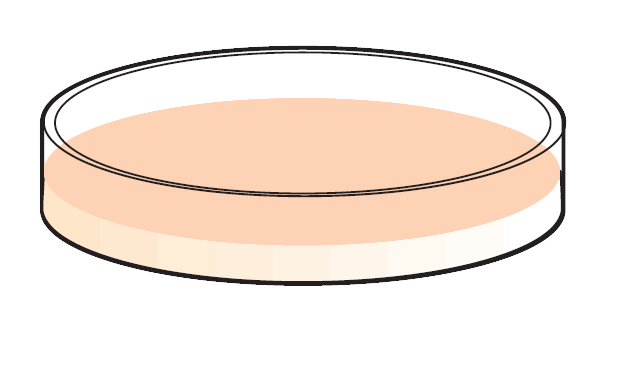 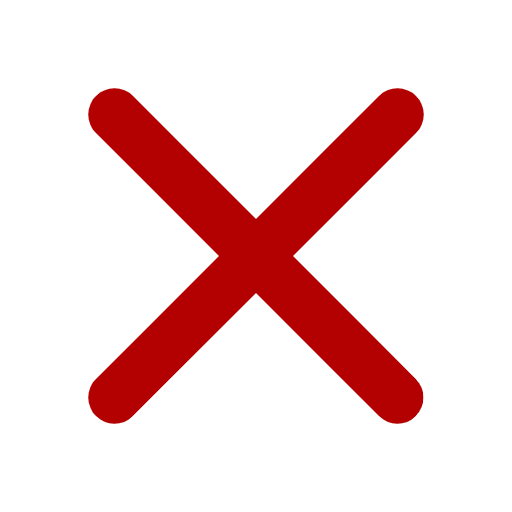 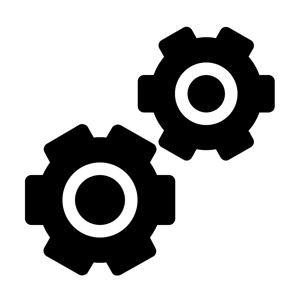 – Repair machinery
explorer.bio-rad.com
Example Results
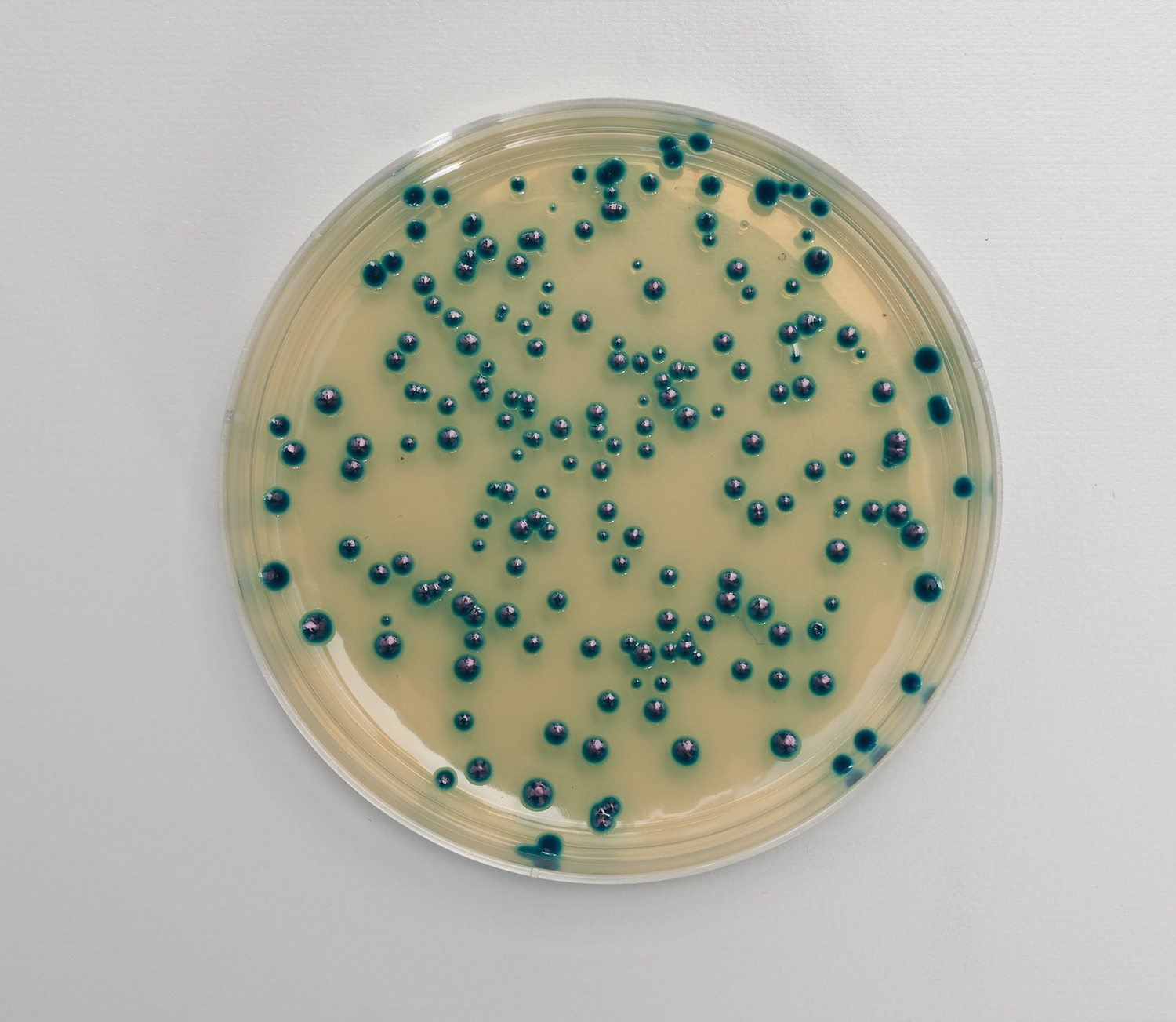 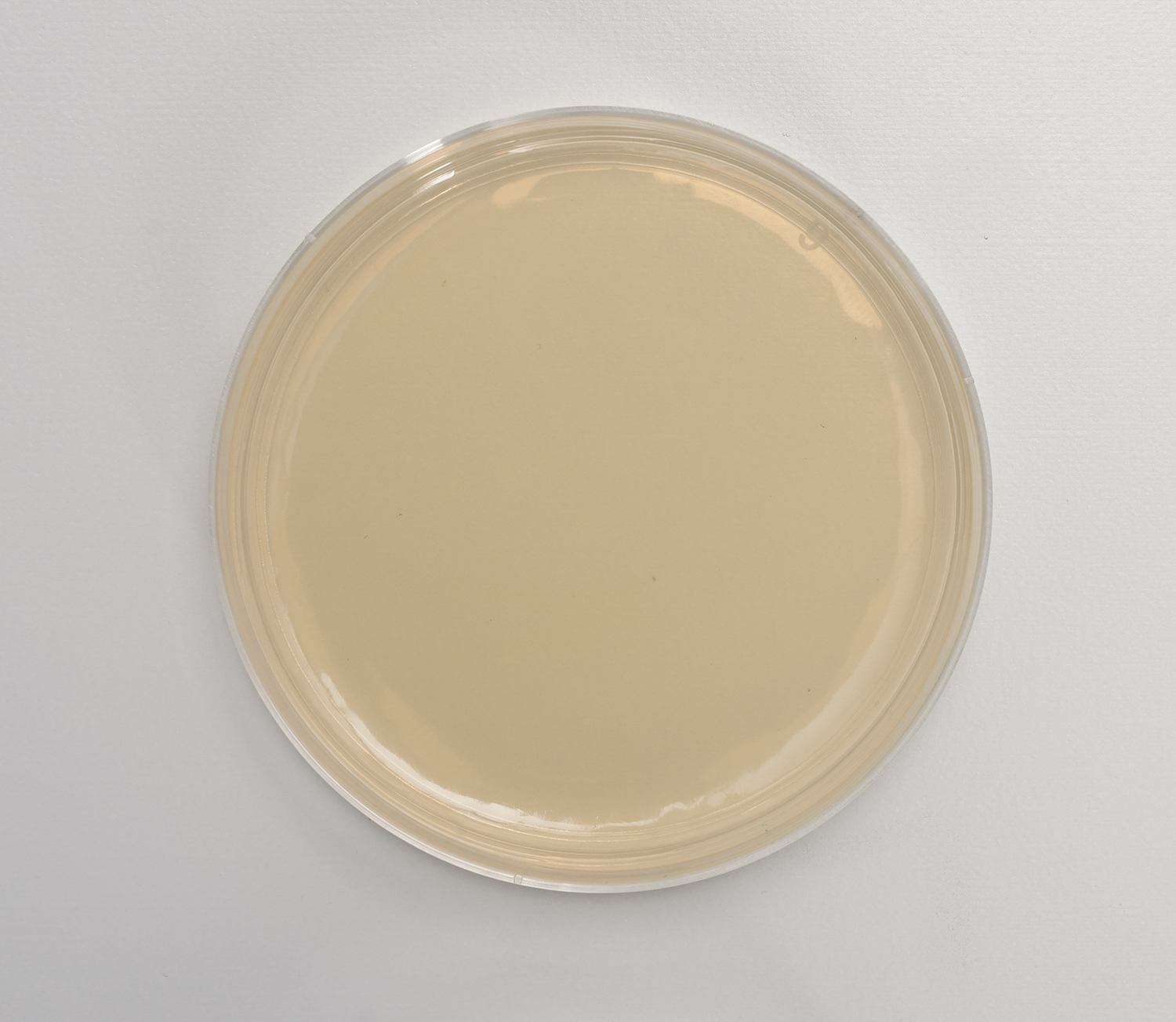 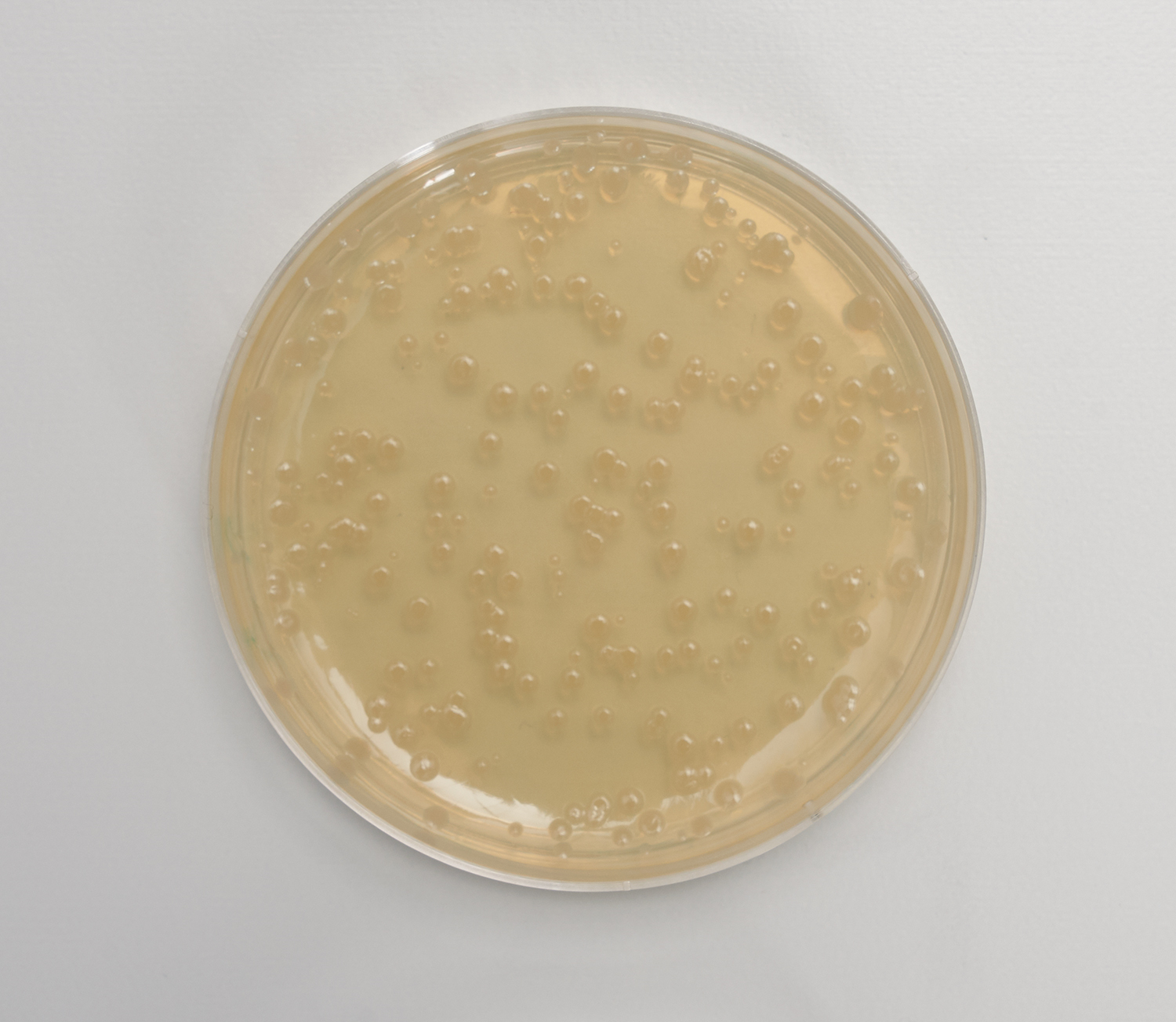 explorer.bio-rad.com
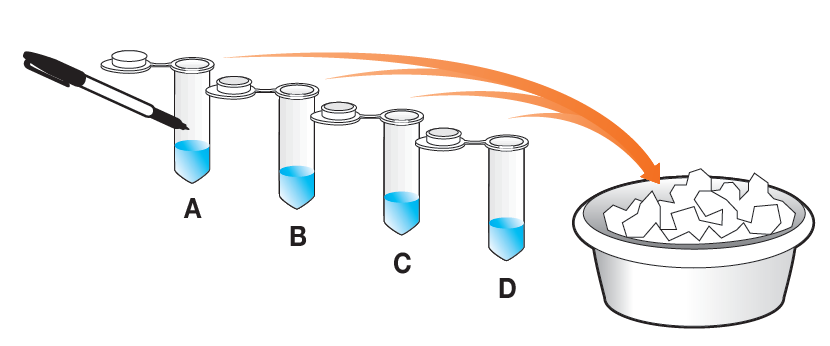 explorer.bio-rad.com
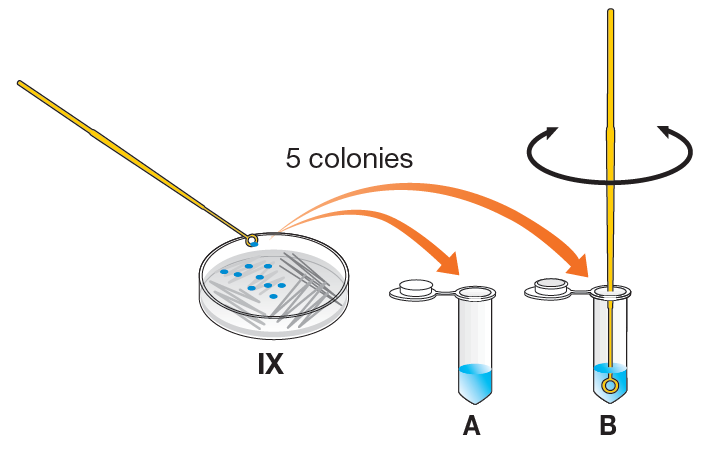 explorer.bio-rad.com
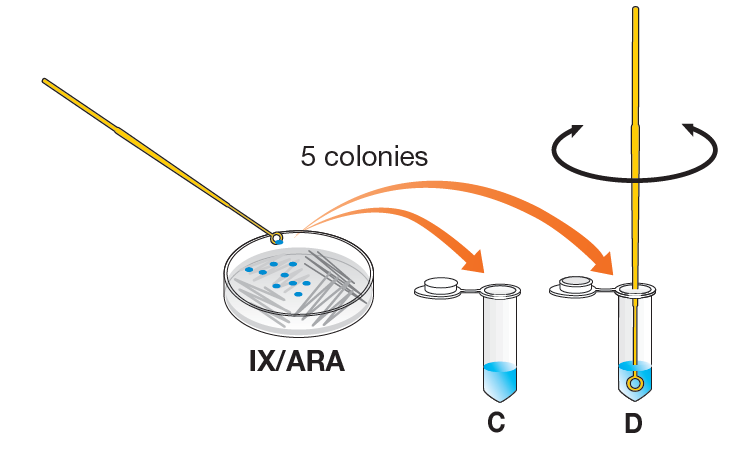 explorer.bio-rad.com
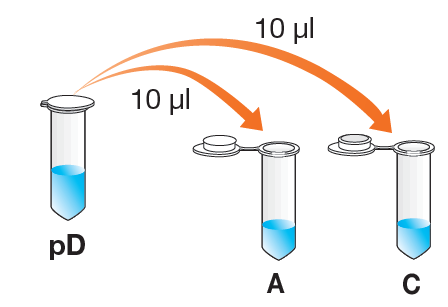 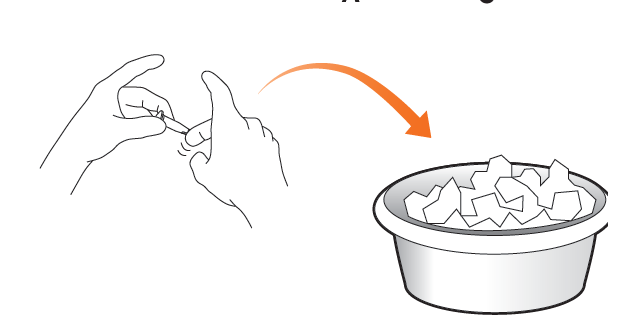 explorer.bio-rad.com
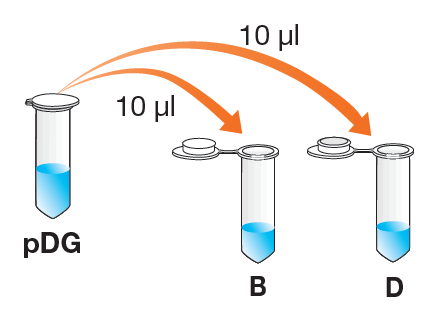 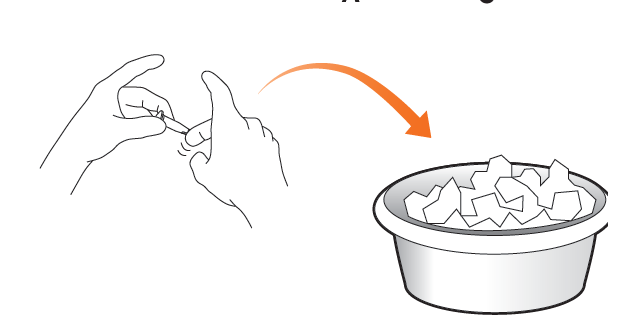 explorer.bio-rad.com
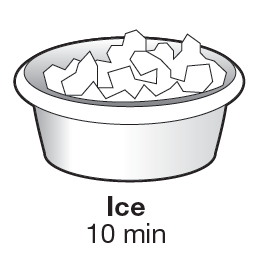 explorer.bio-rad.com
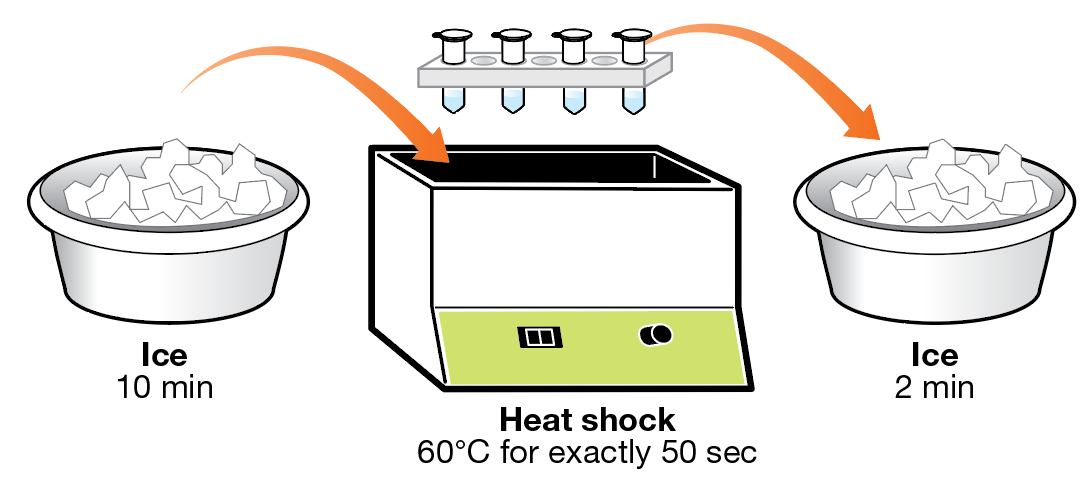 explorer.bio-rad.com
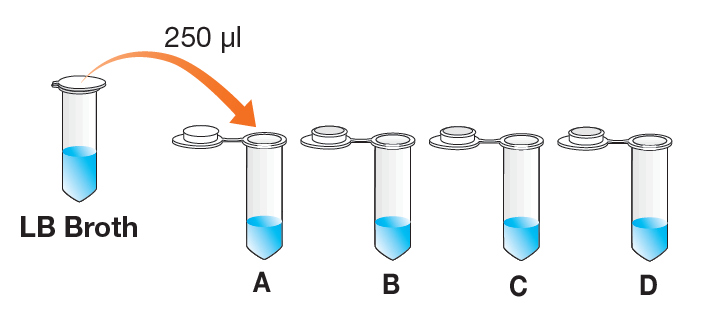 explorer.bio-rad.com
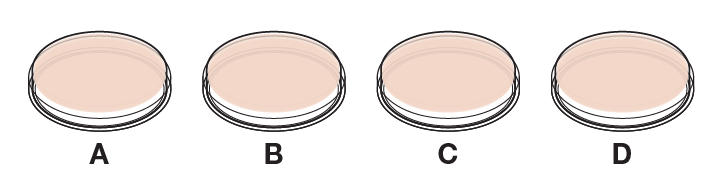 explorer.bio-rad.com
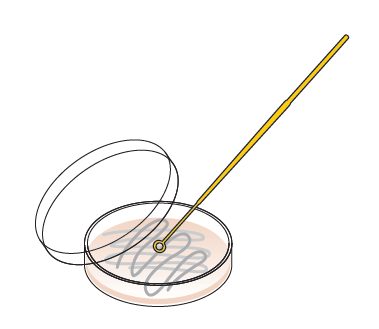 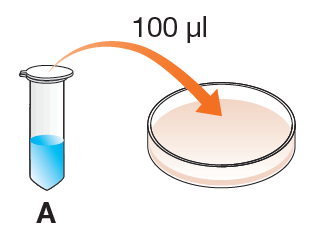 explorer.bio-rad.com
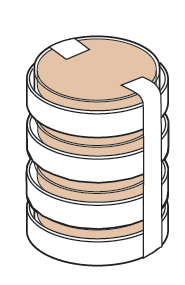 explorer.bio-rad.com
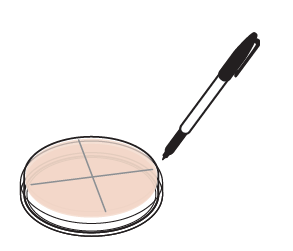 explorer.bio-rad.com
Example Results
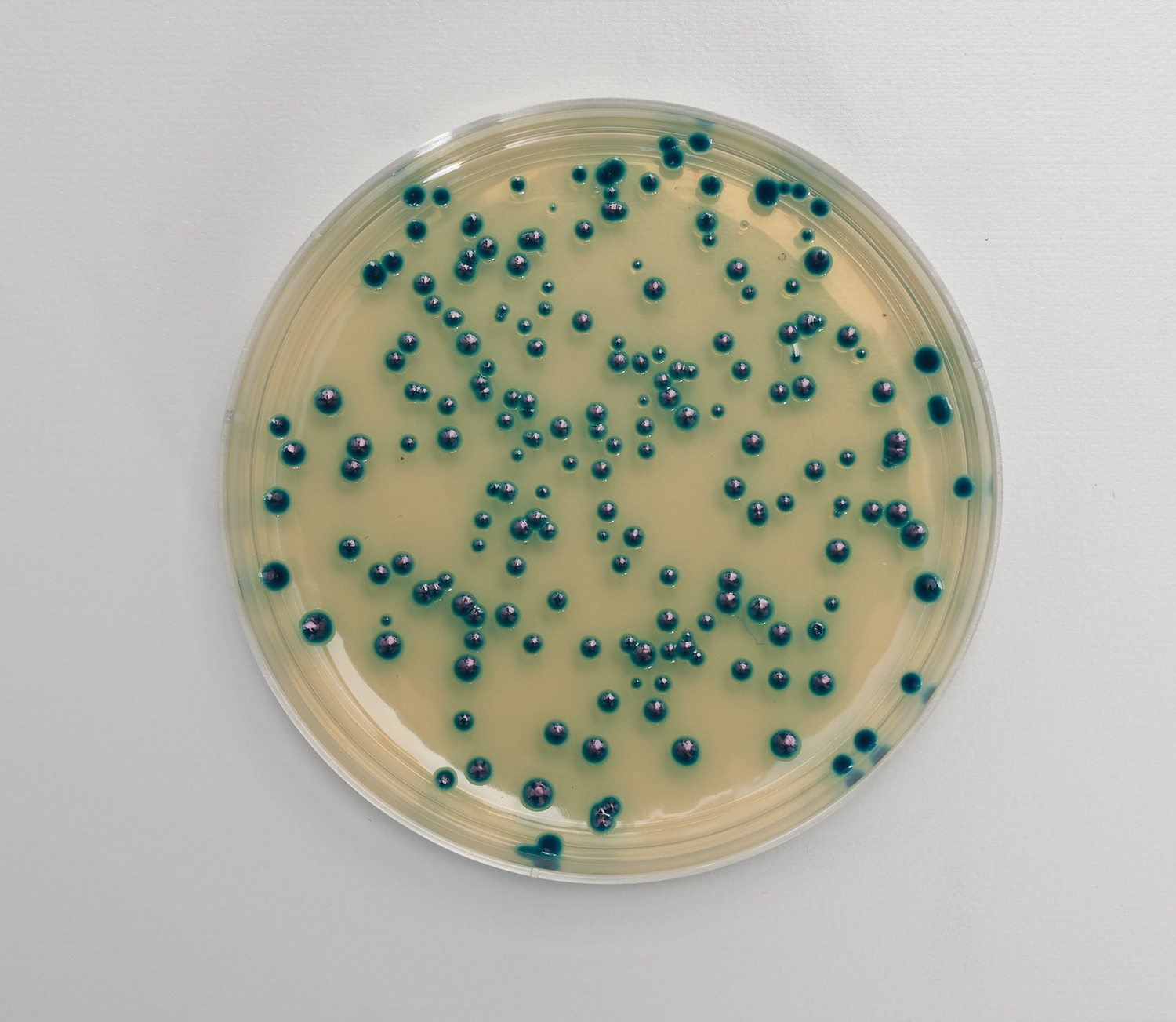 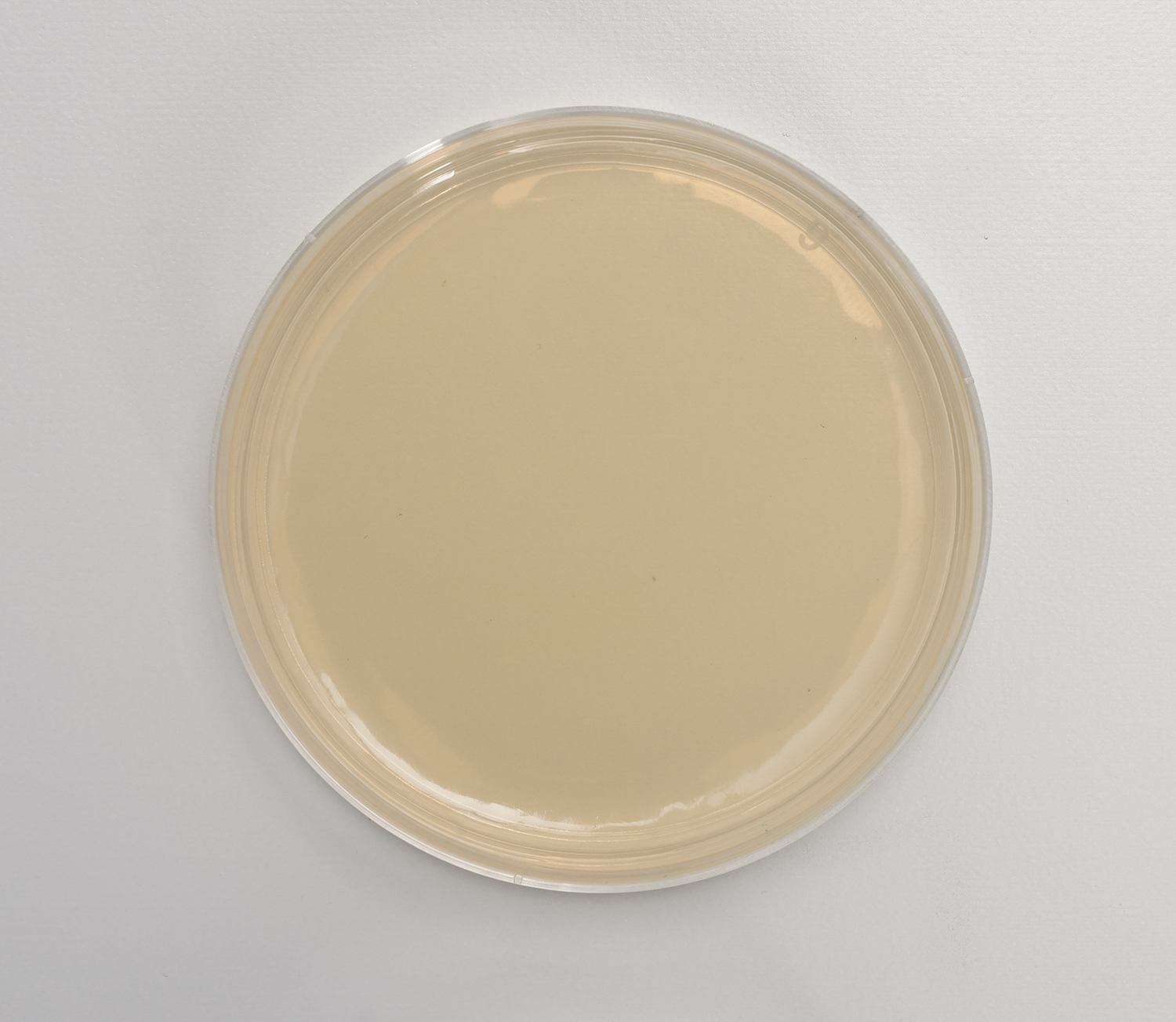 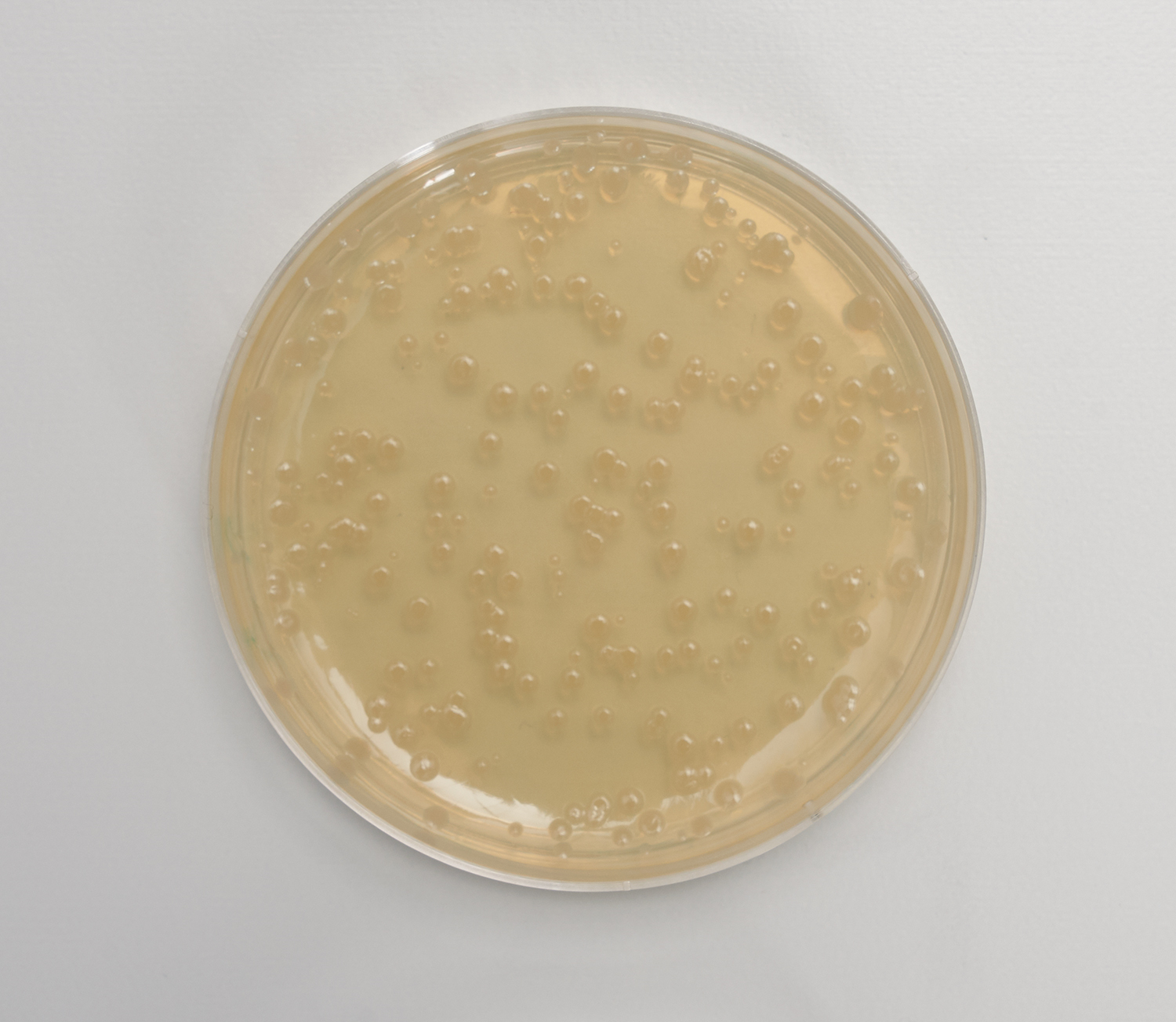 explorer.bio-rad.com